UTILITY PERMITS
IOWA DEPARTMENT OF TRANSPORTATION
UTILITY ACCOMMODATION PERMIT
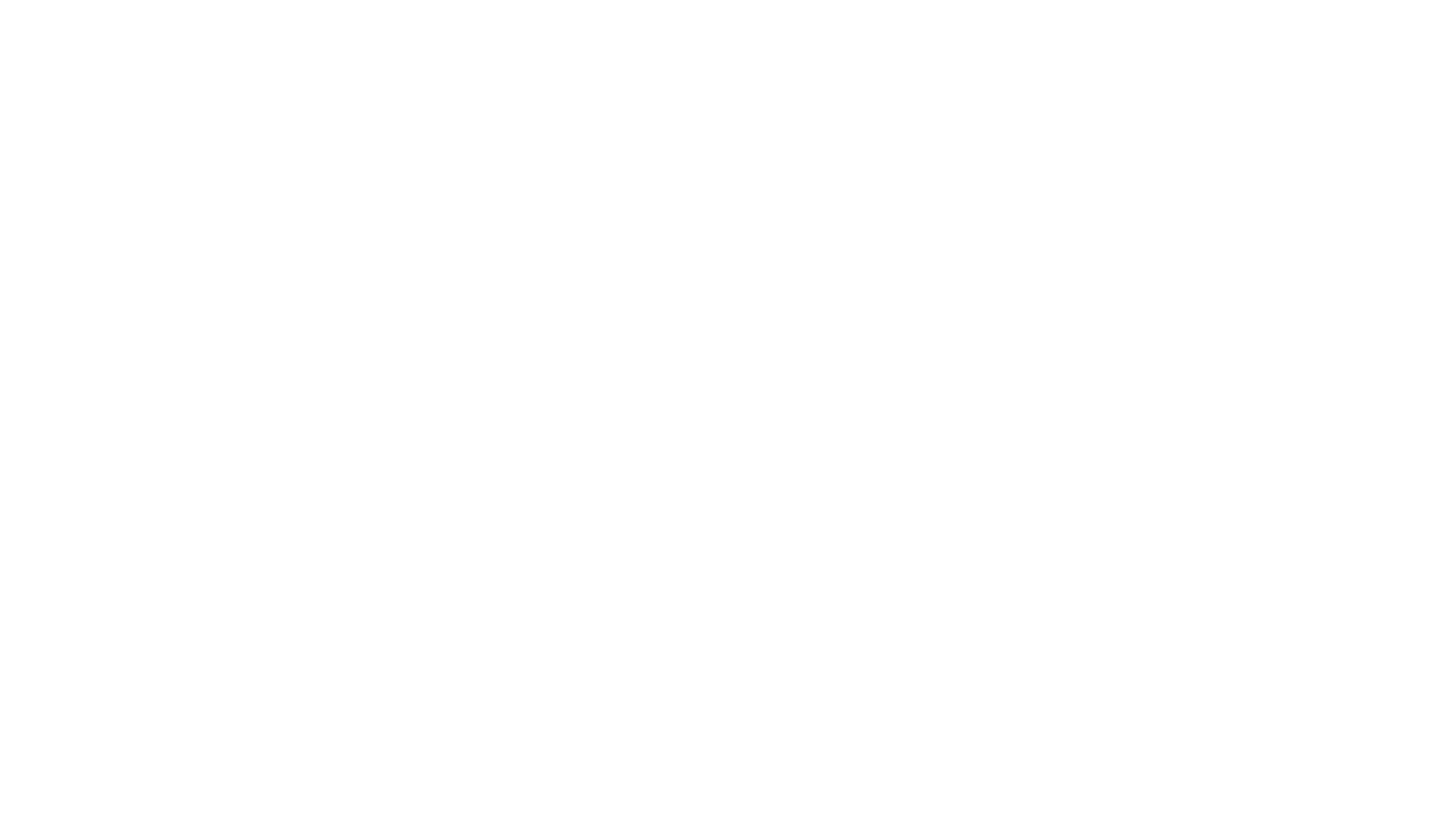 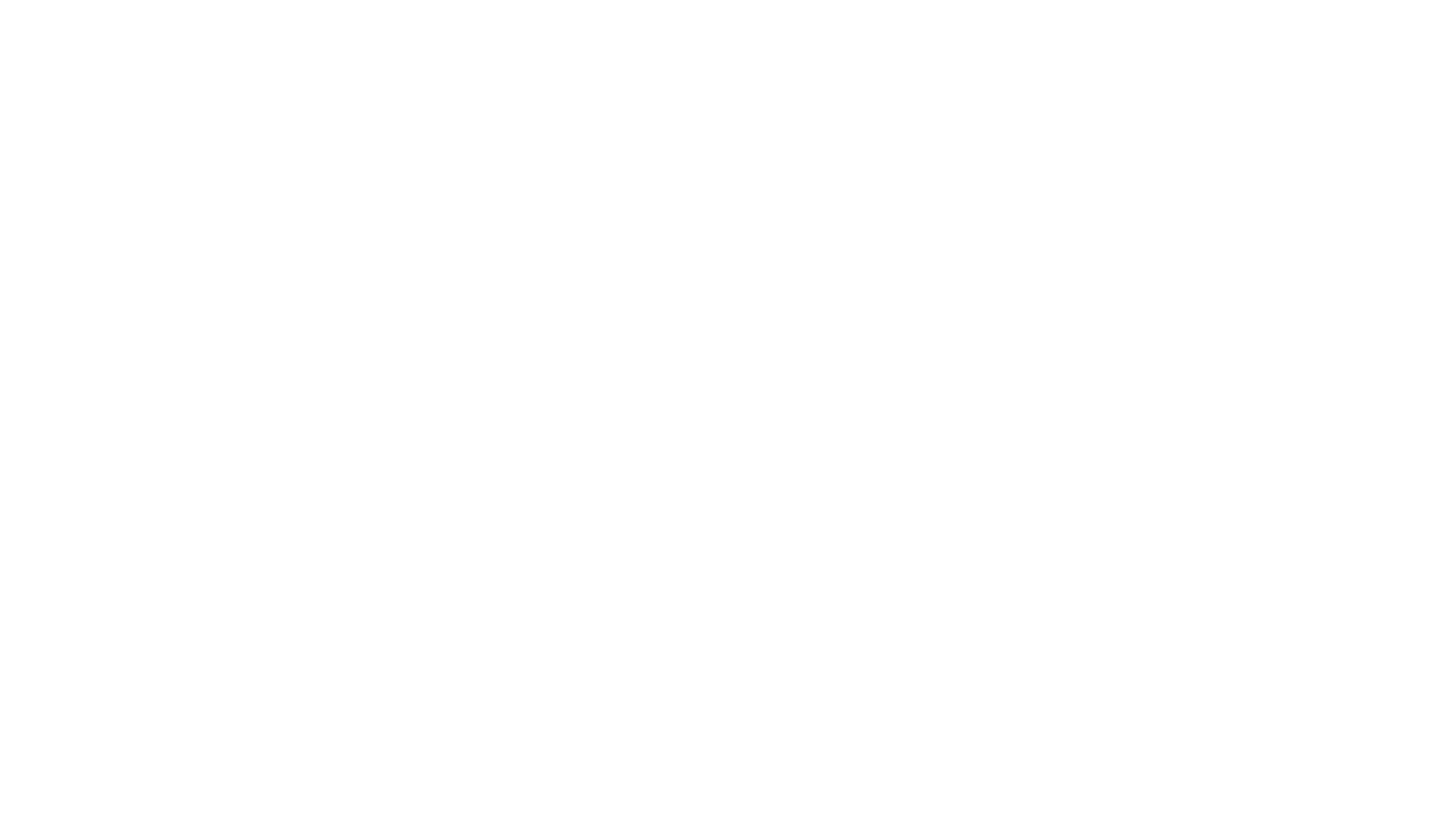 WHEN ARE PERMITS REQUIRED?
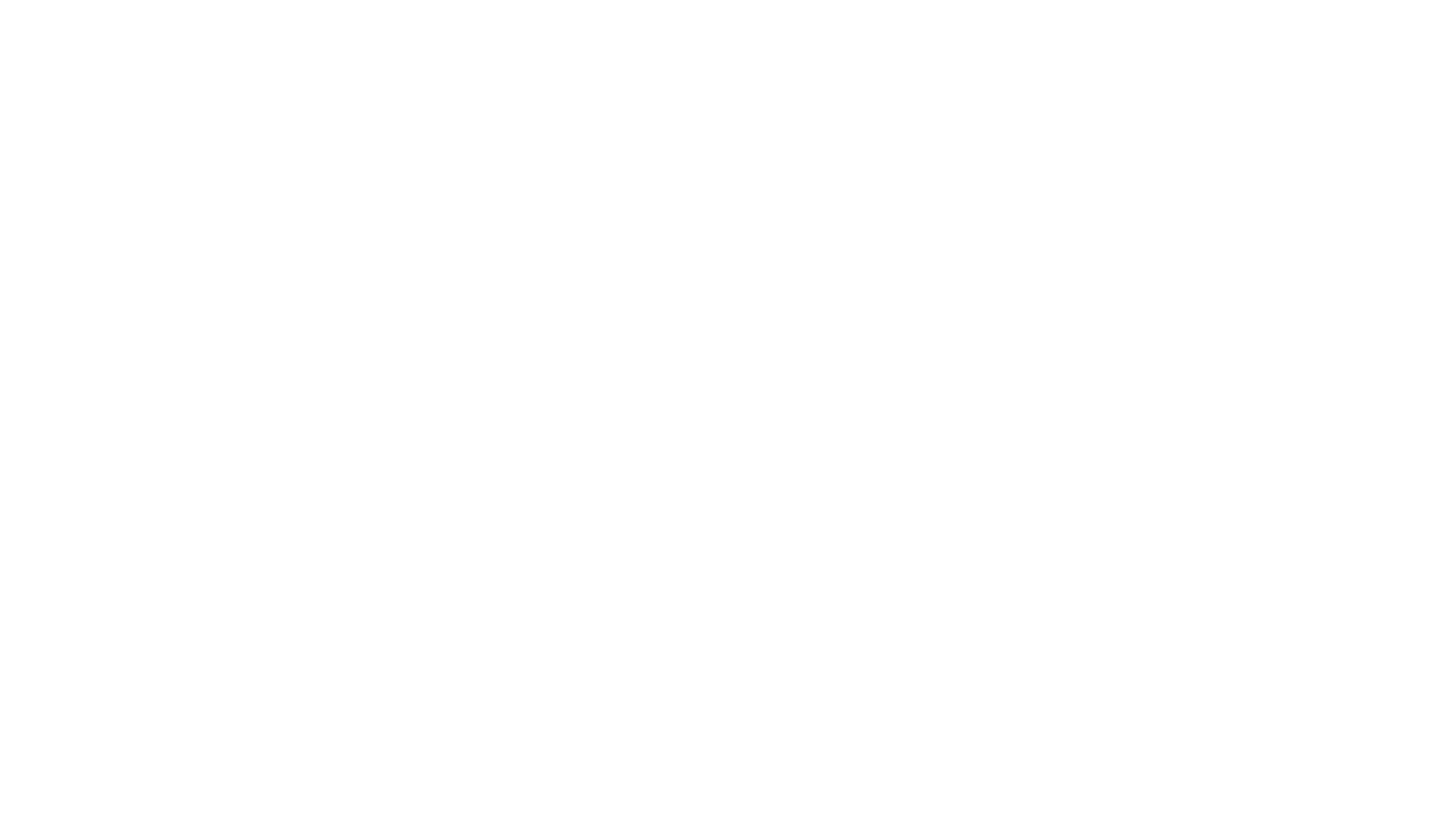 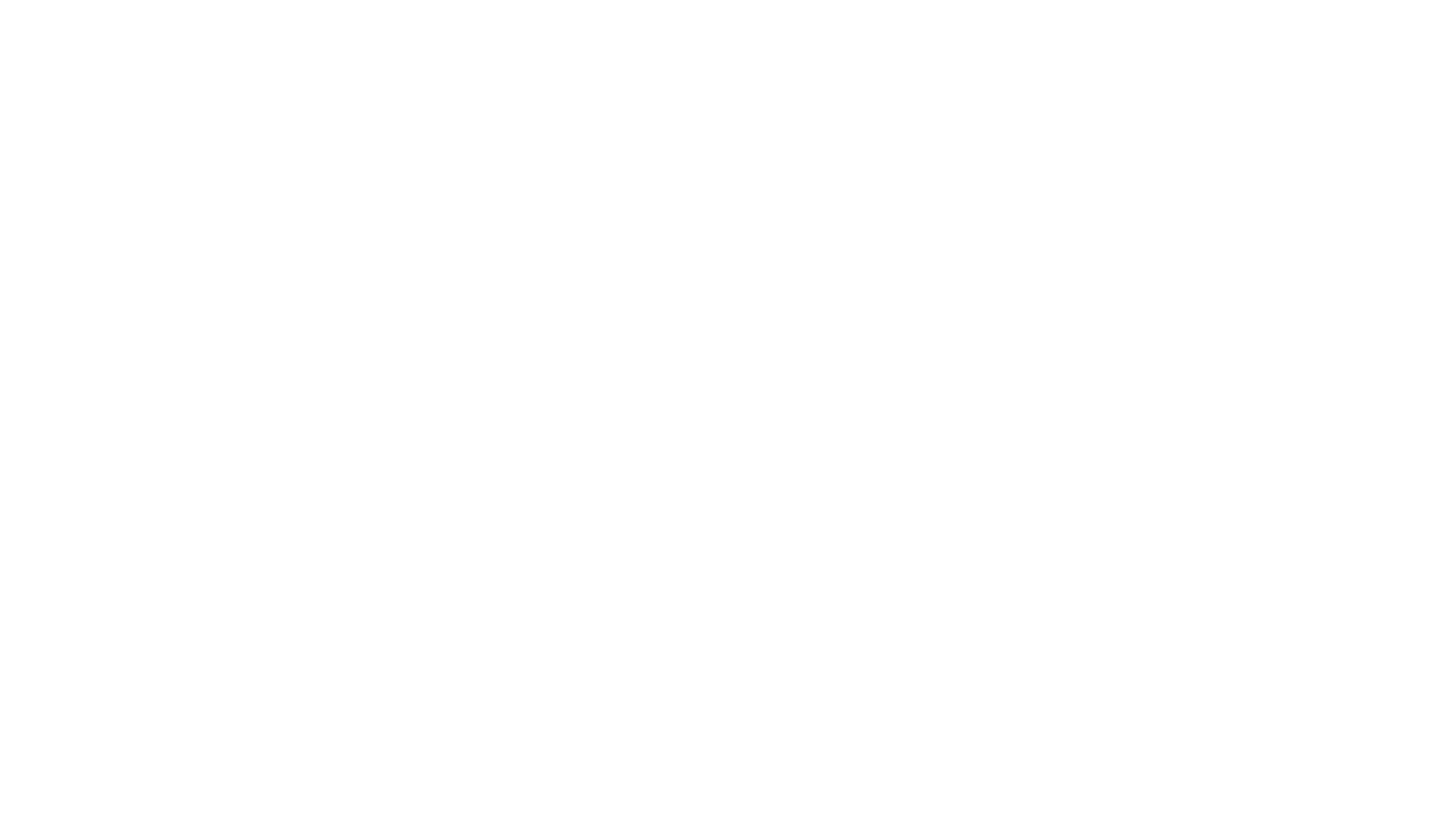 MAINTENANCE
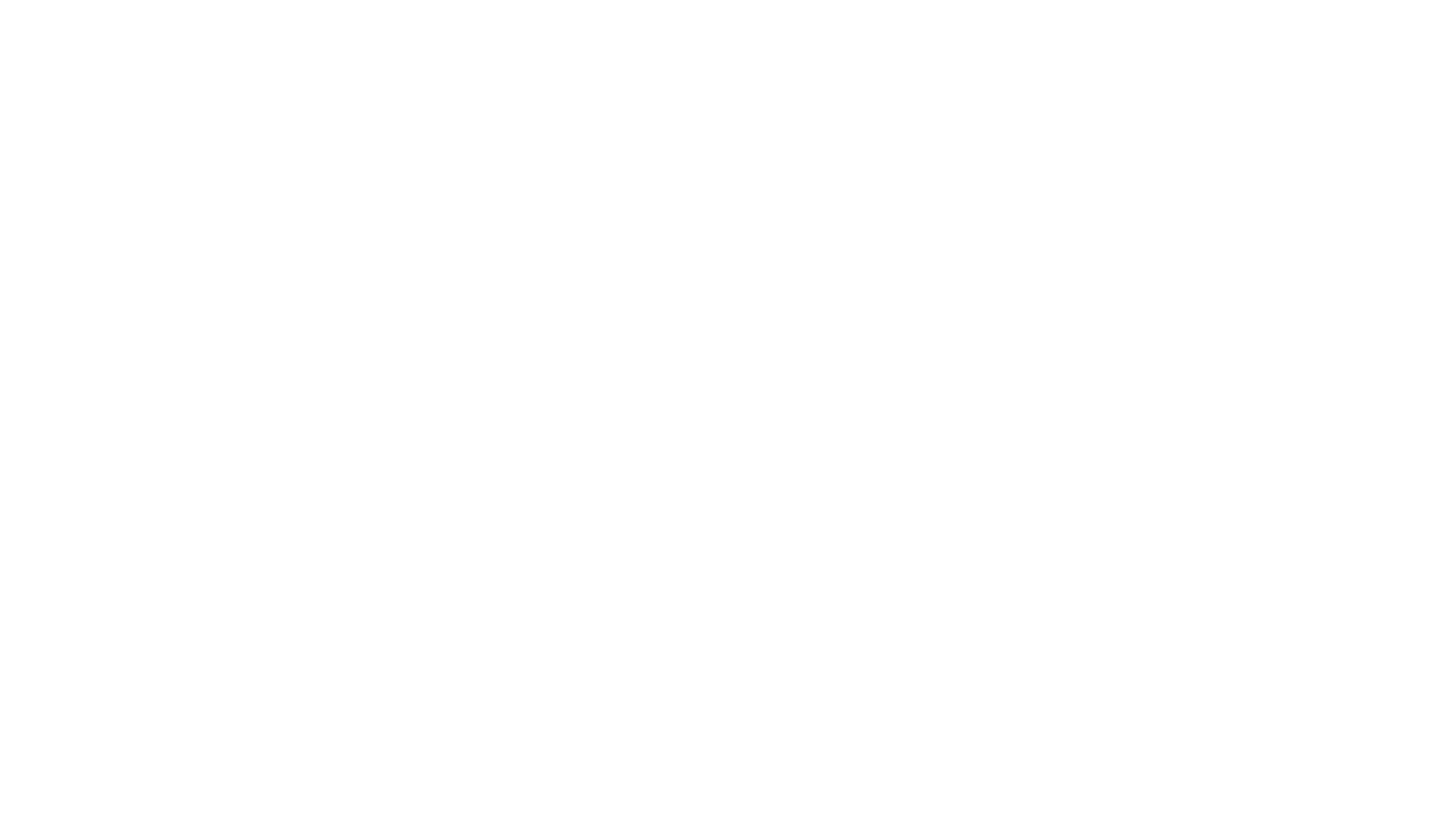 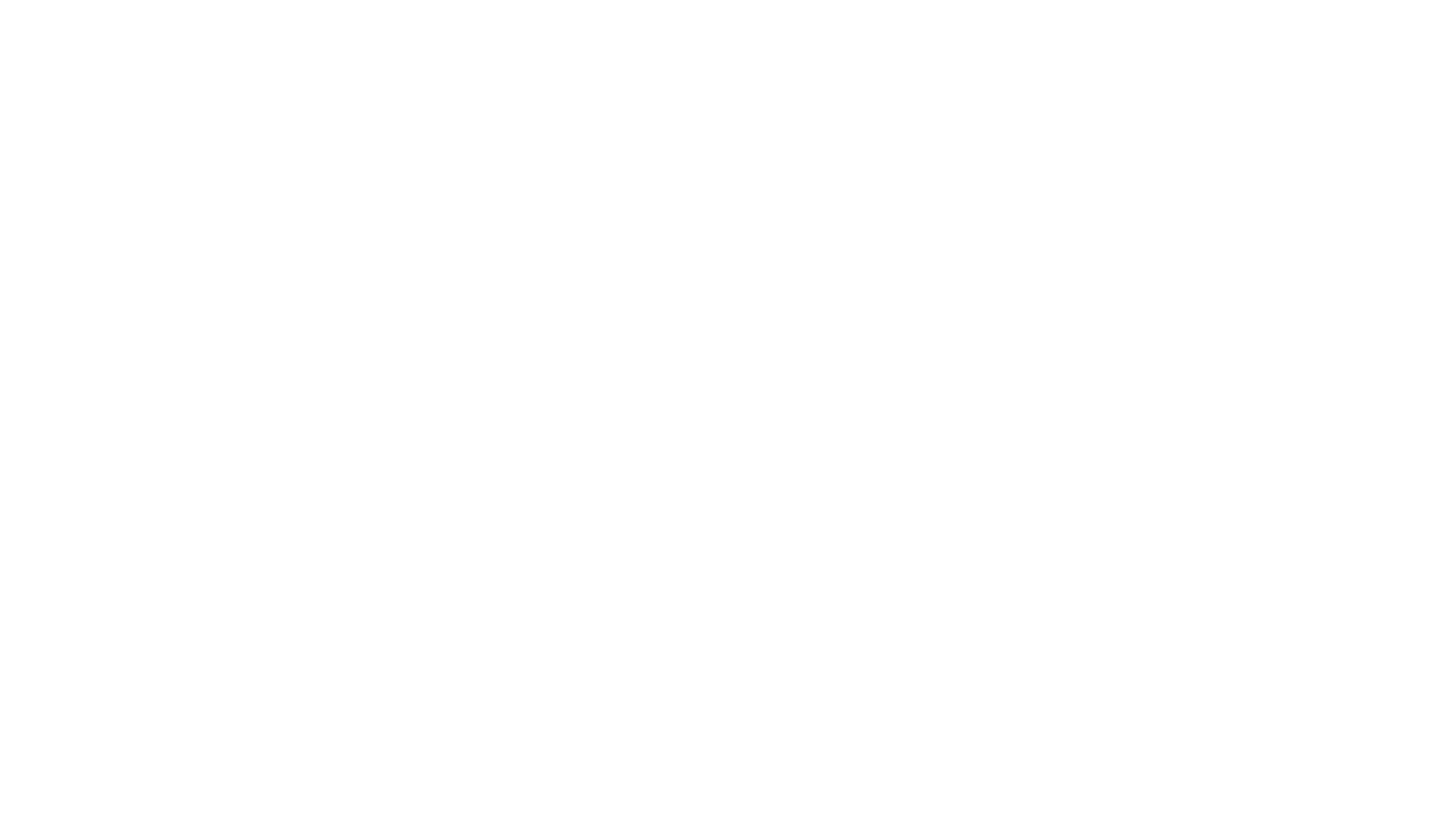 When more than one permit is needed
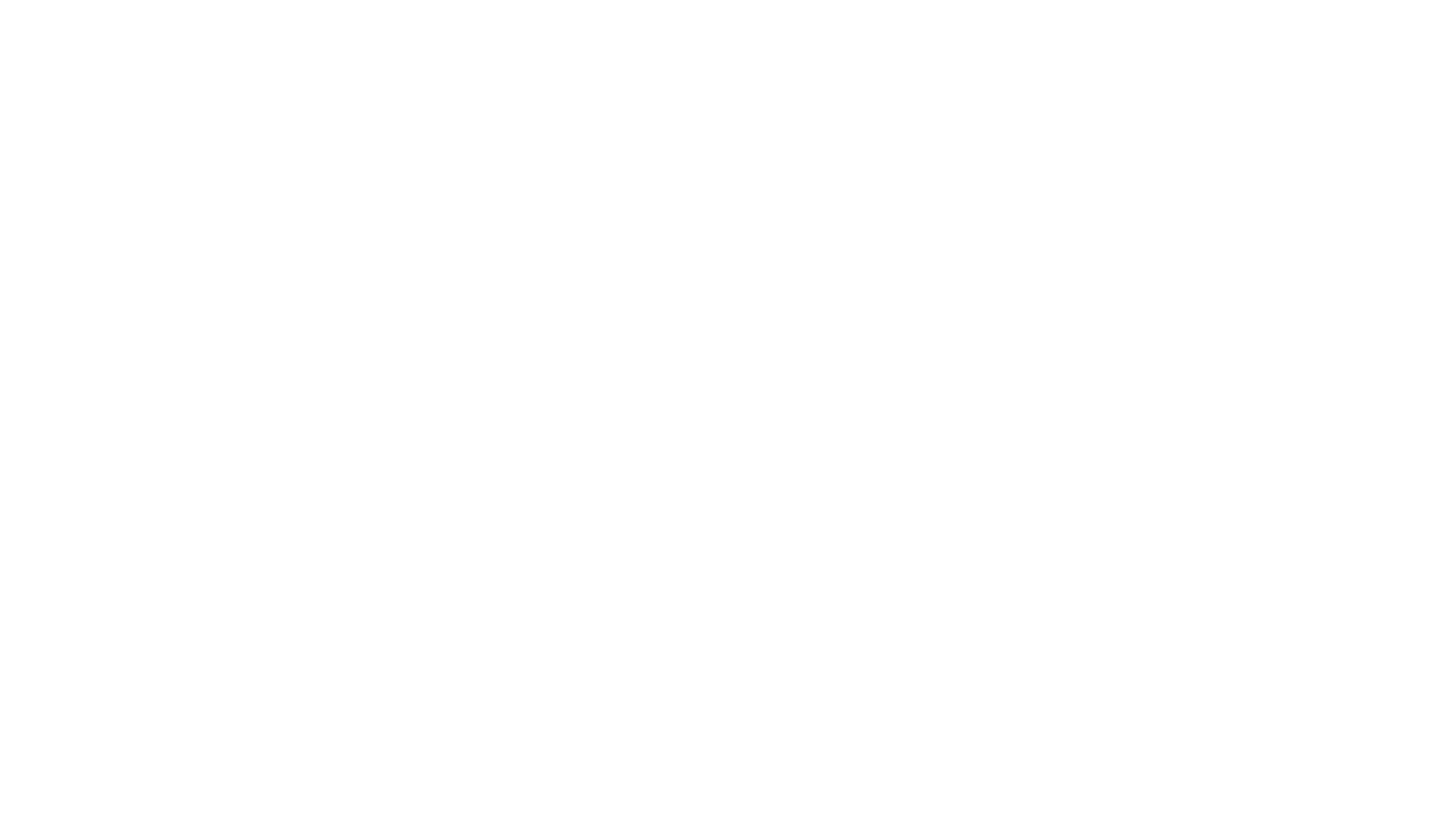 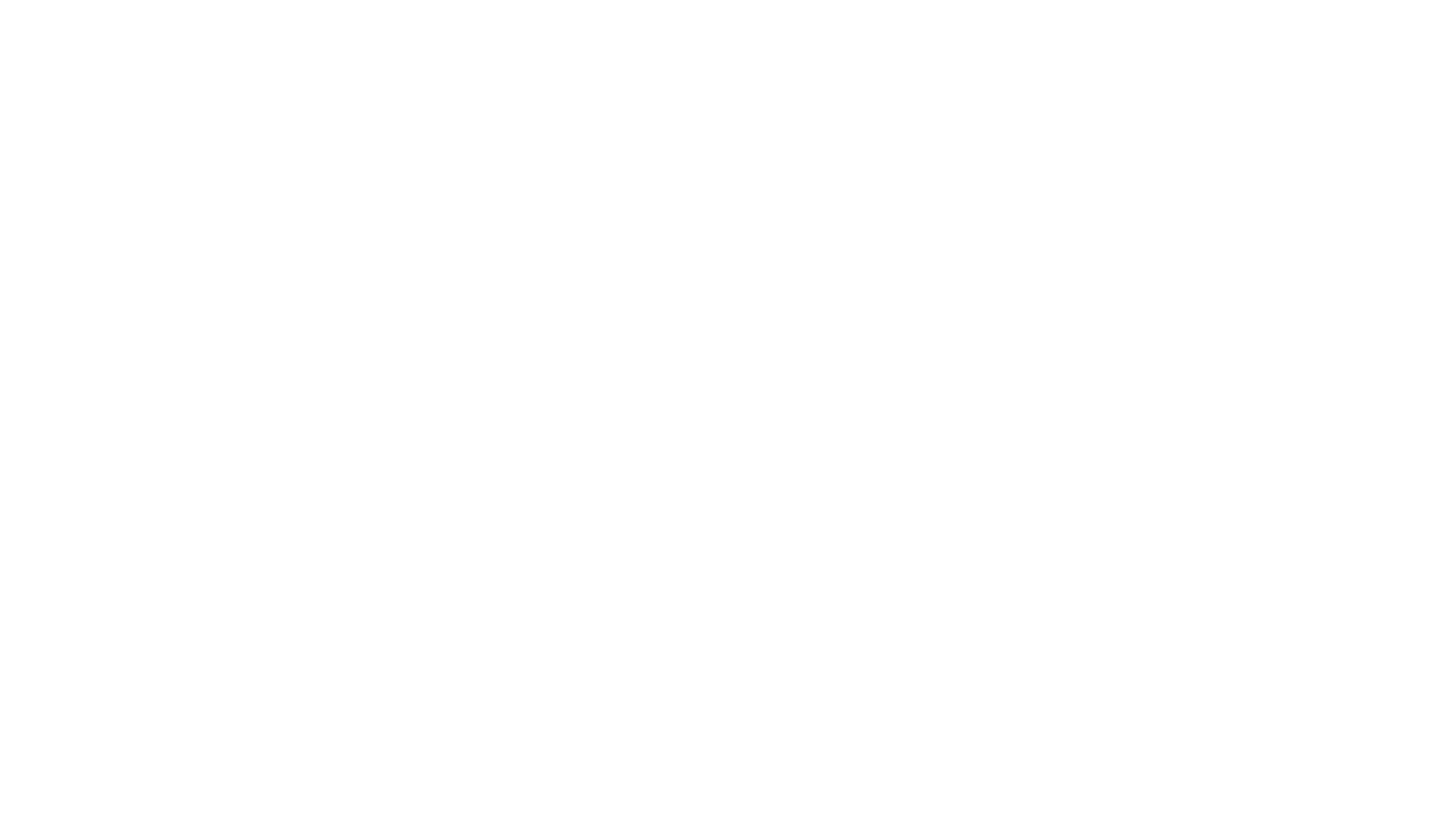 Single permit
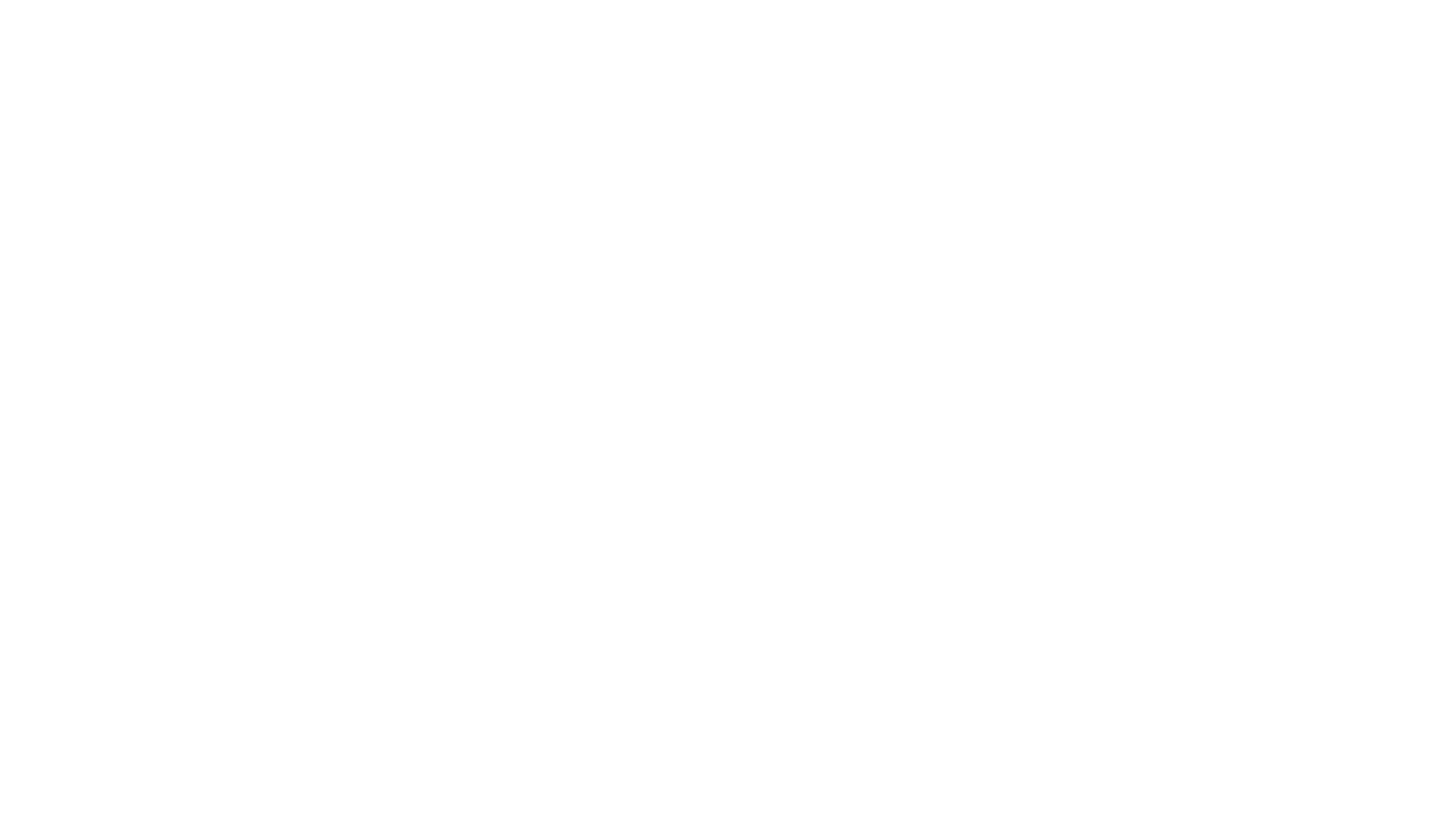 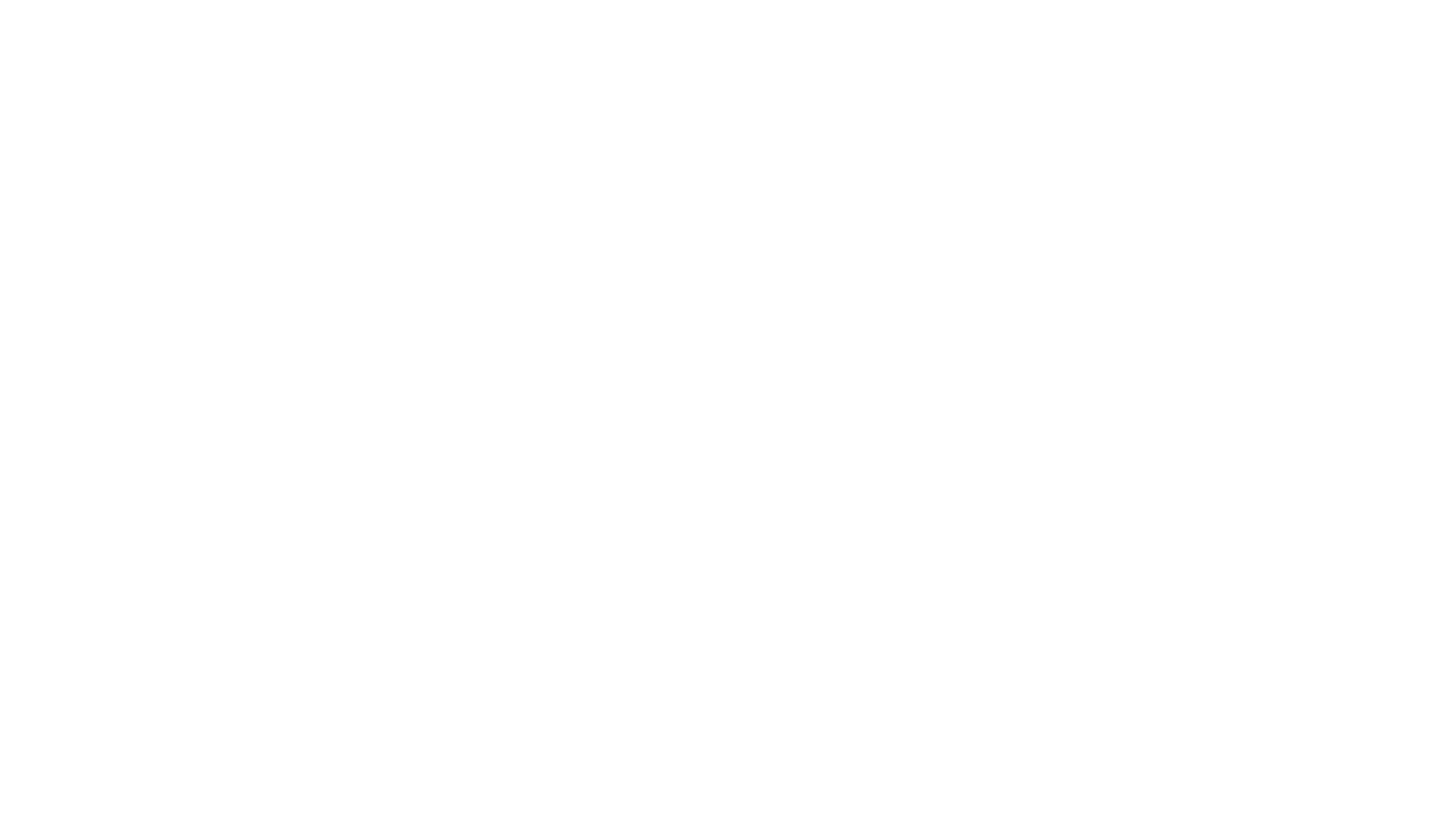 When to submit
Allow More lead time for…
Permit delays…why?
Rule of thumb
Submit 5 copies - PLUS one copy per added approval/signature
5 copies for a basic permit
6 copies when City or County approval is added
7 copies when both City and County approval are added
More copies if multiple counties, multiple cities, multiple DOT Districts or special approvals are needed
Where to submit permits
Who is the Applicant?
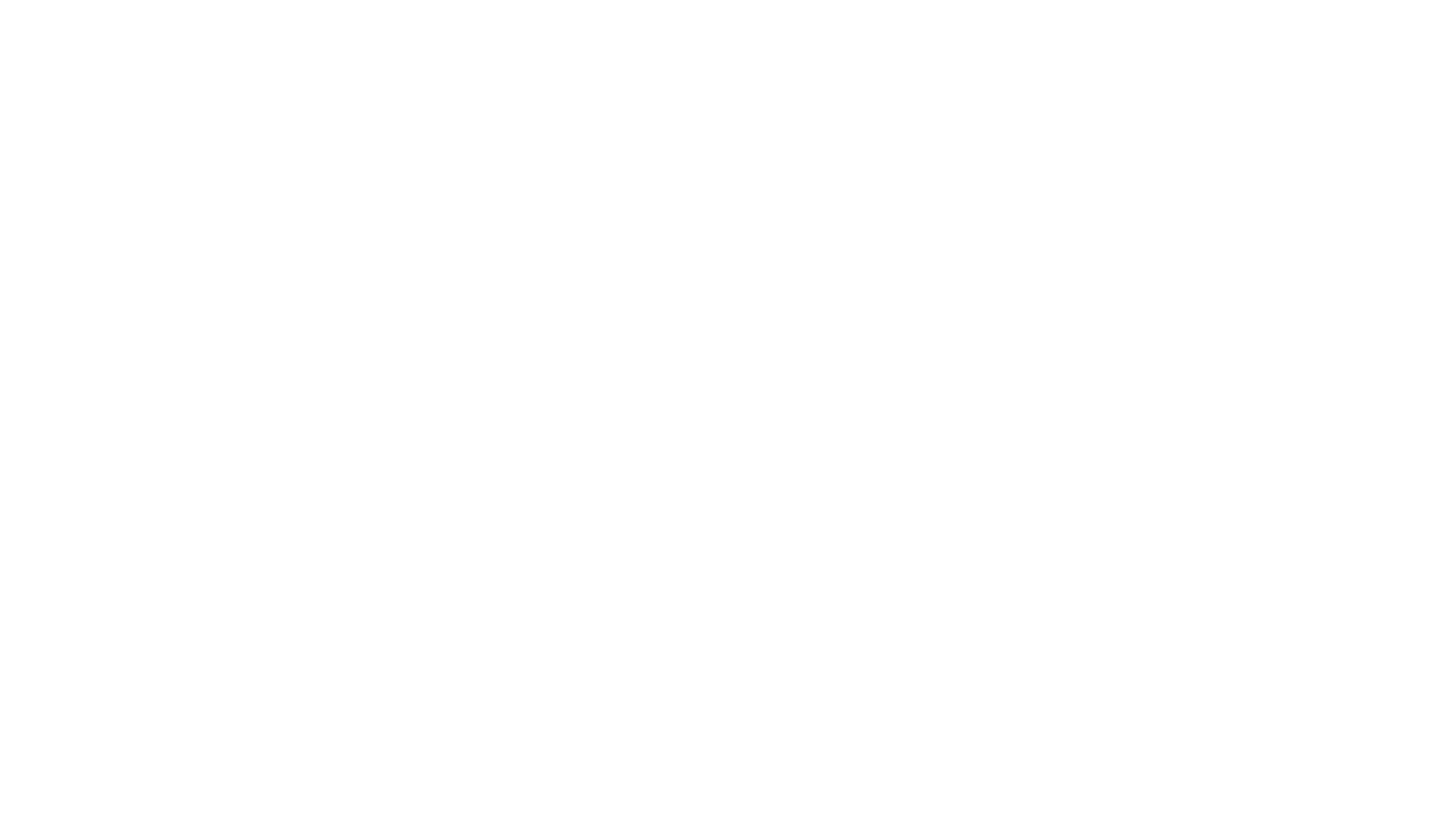 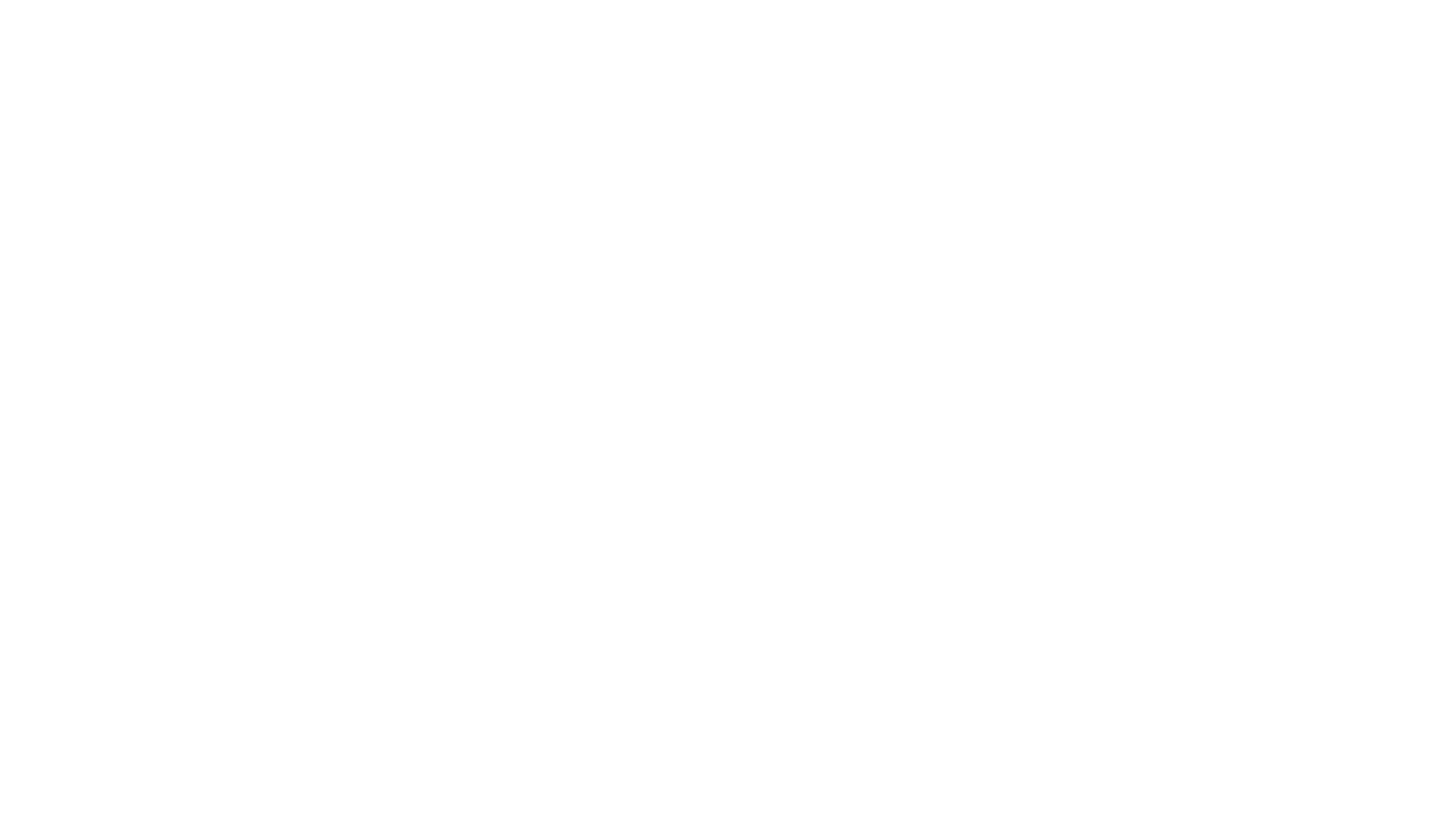 Applicant information
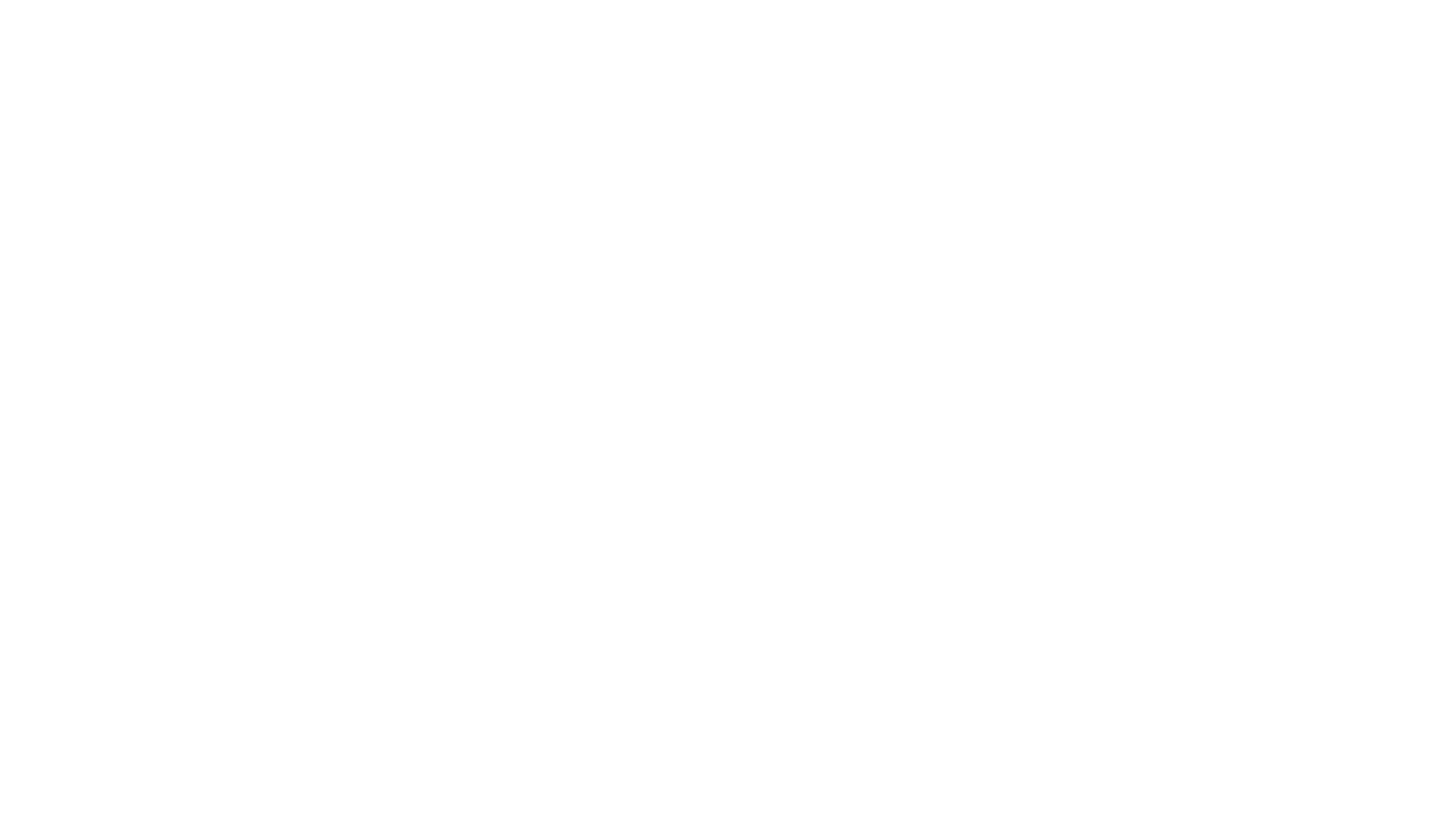 Describe the installation
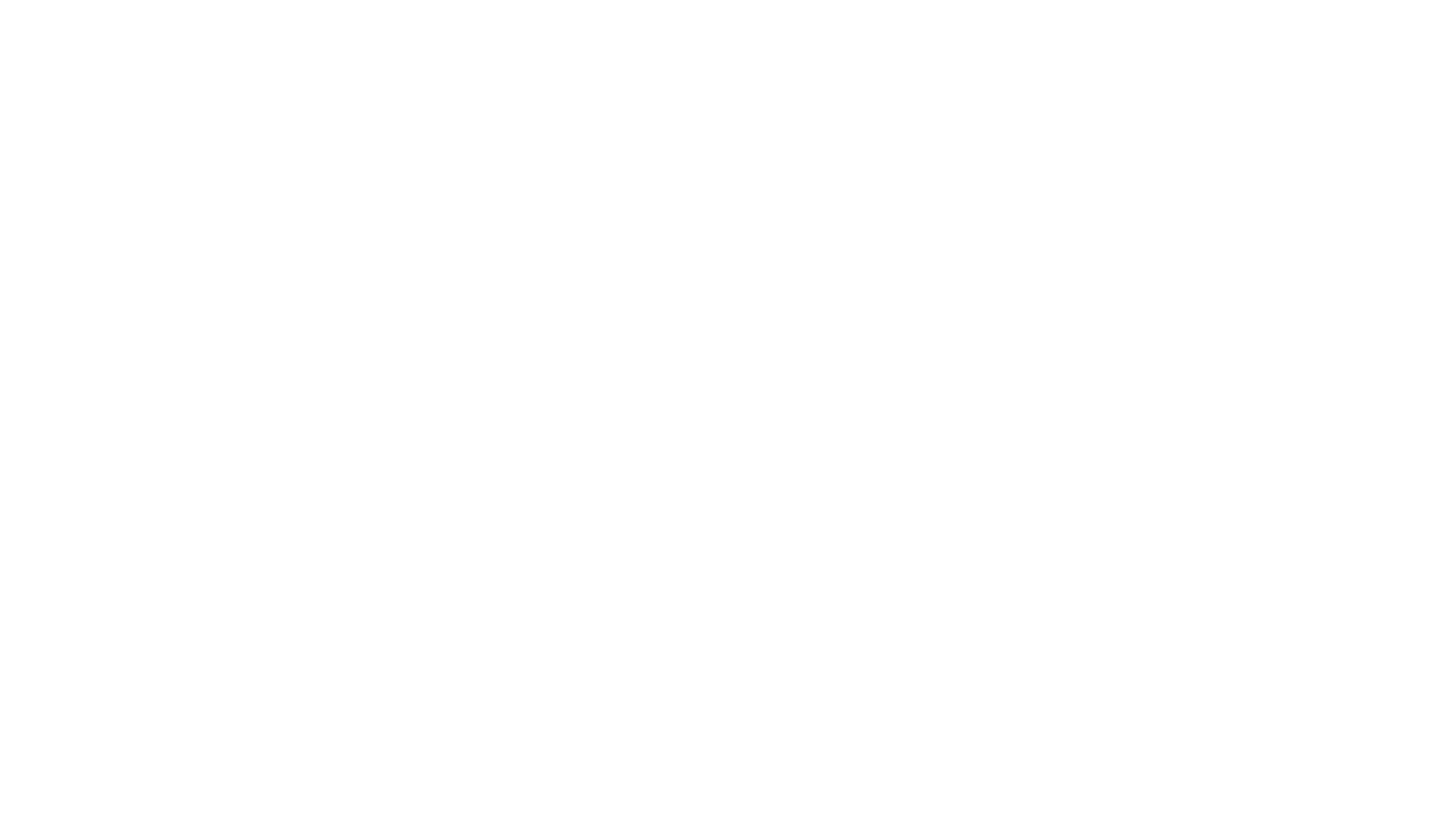 Work site location
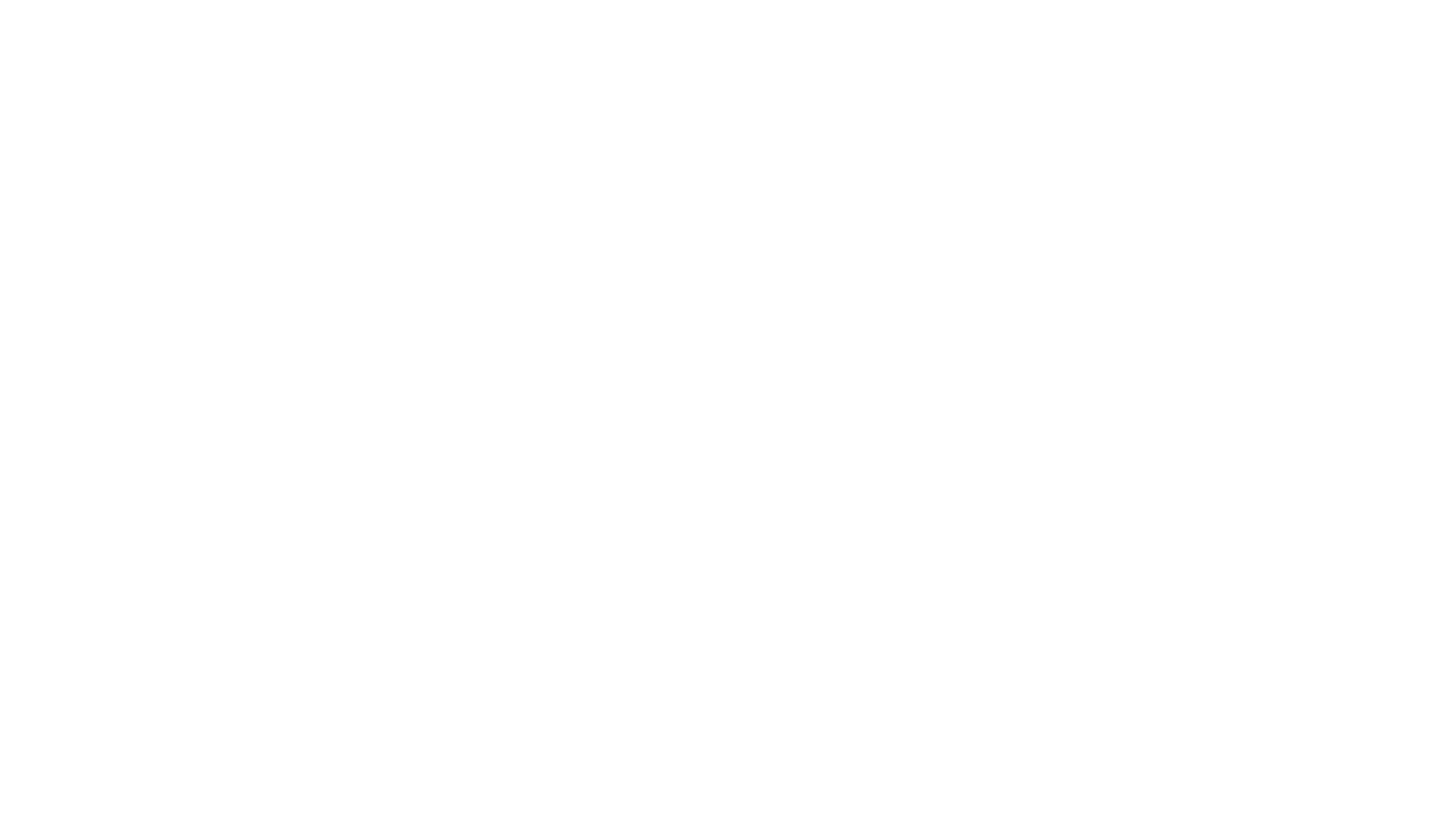 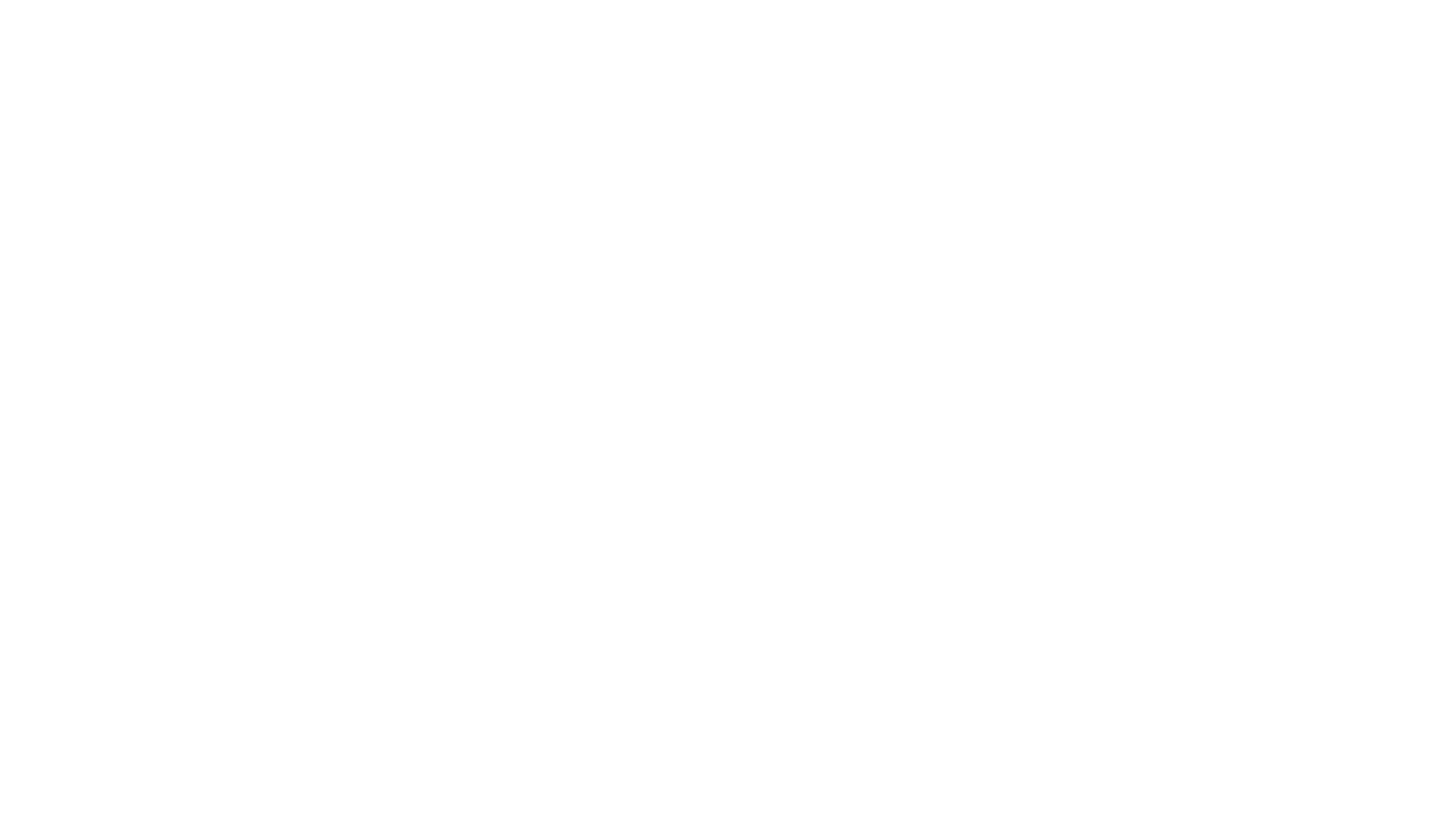 What is a station?
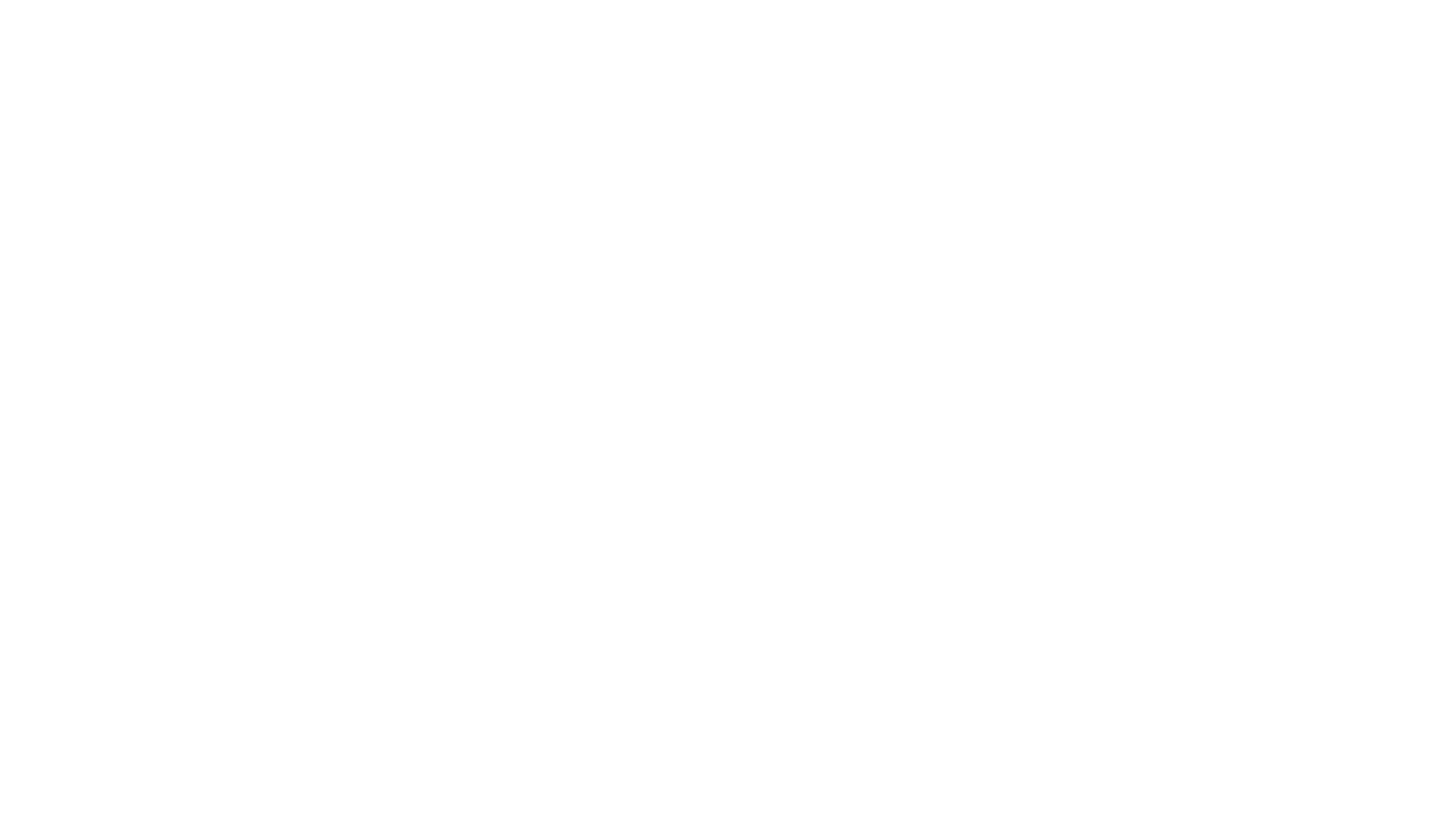 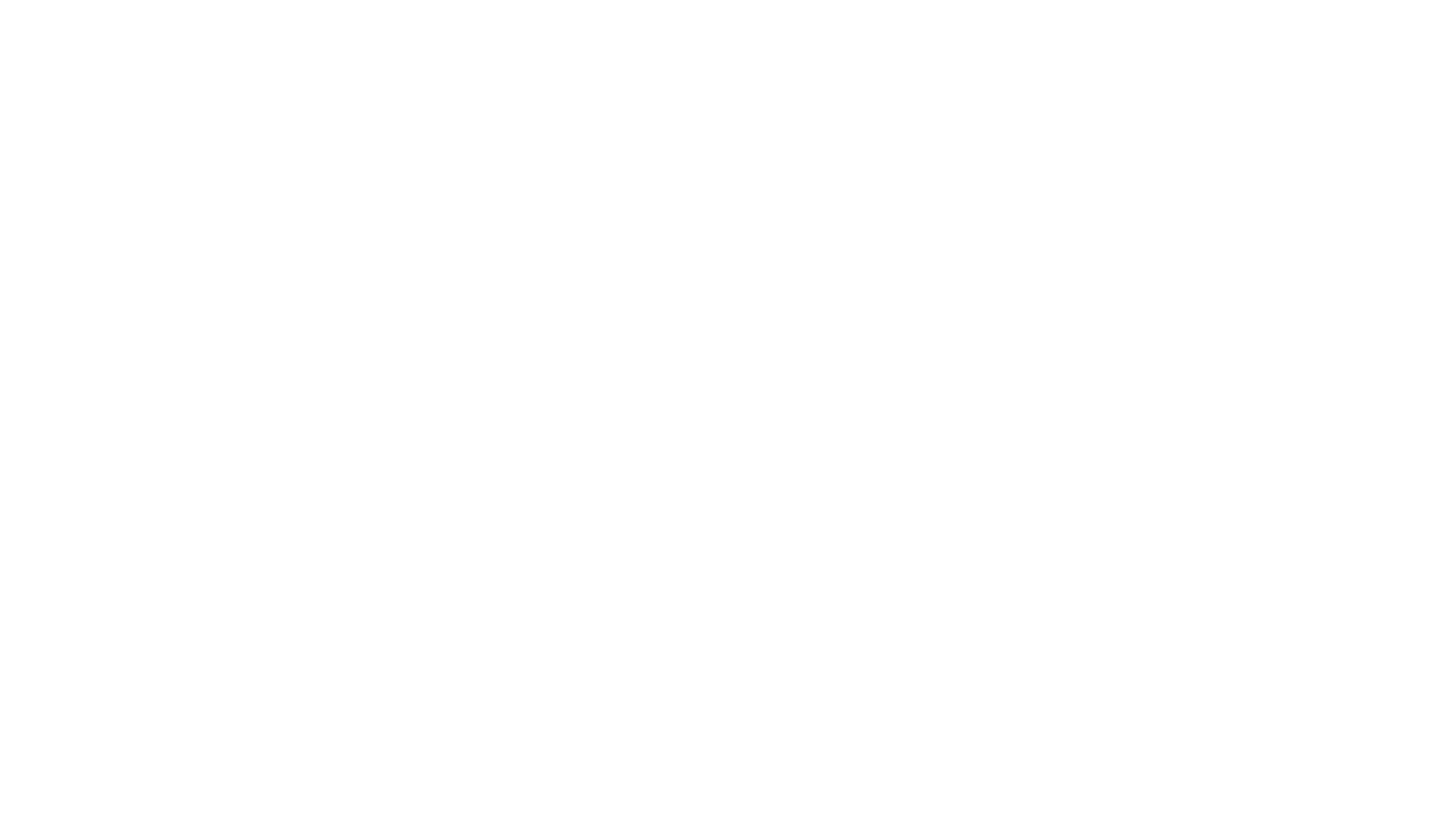 Highway stations – general guideline
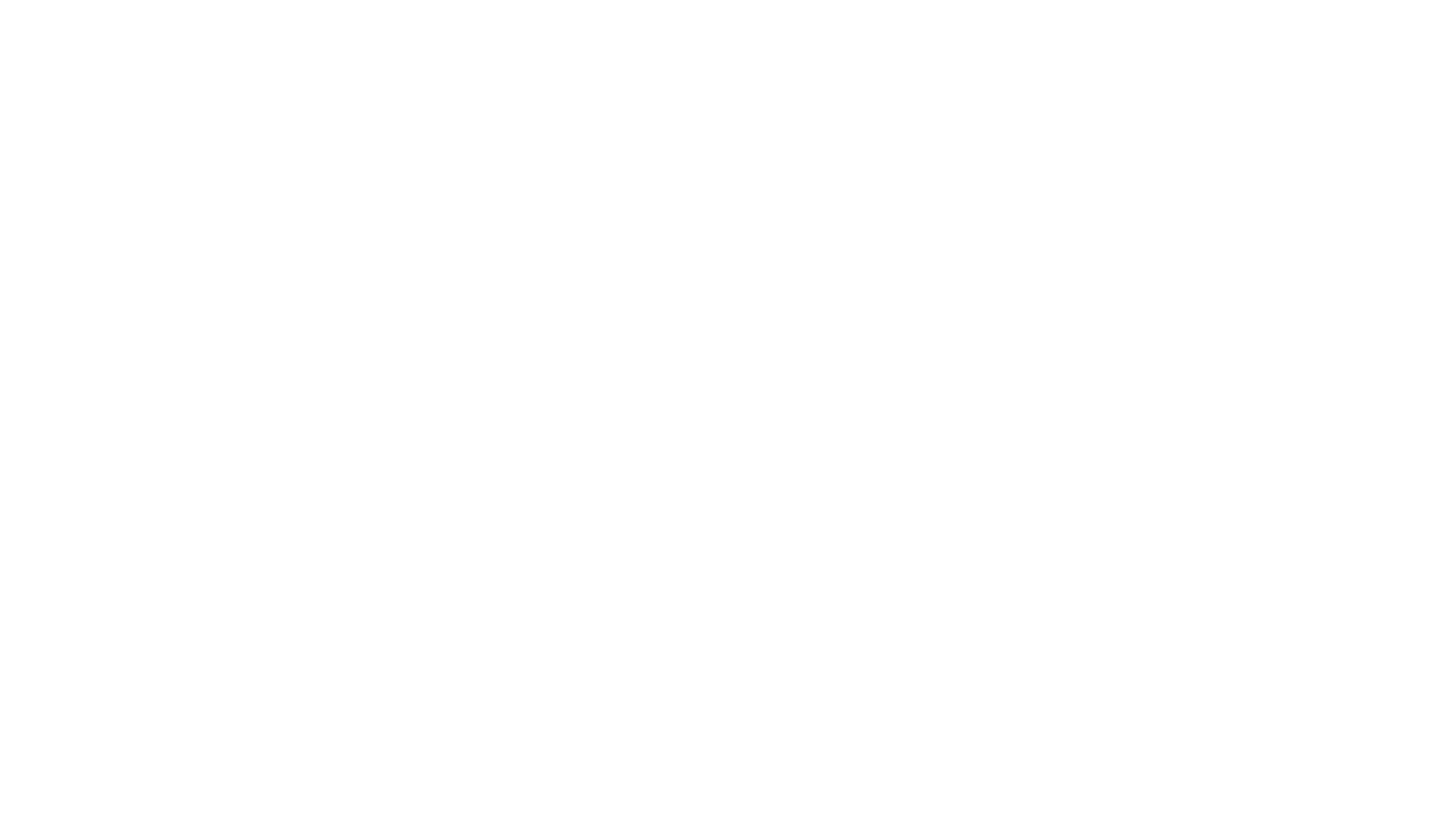 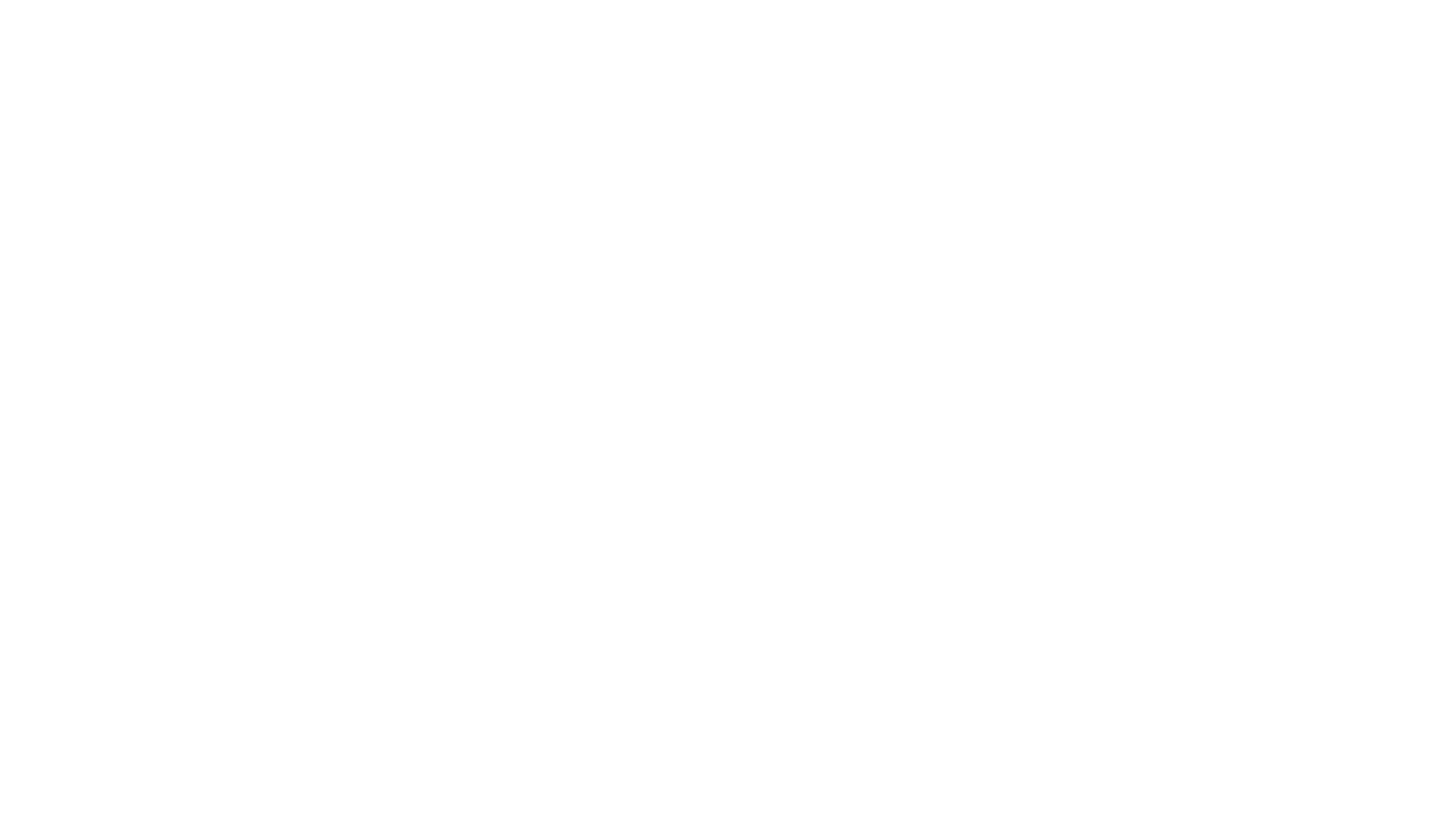 Stamped or posted
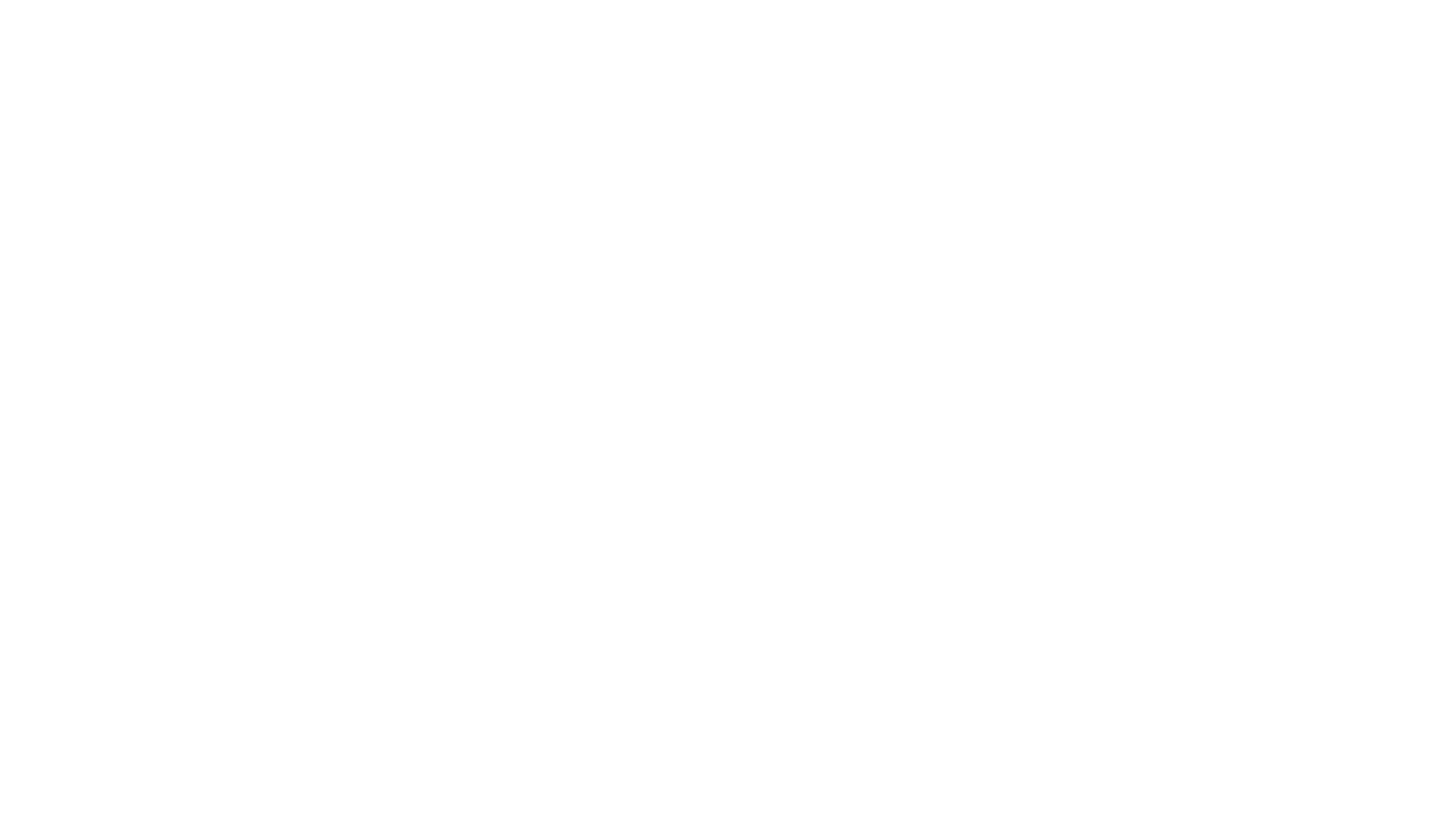 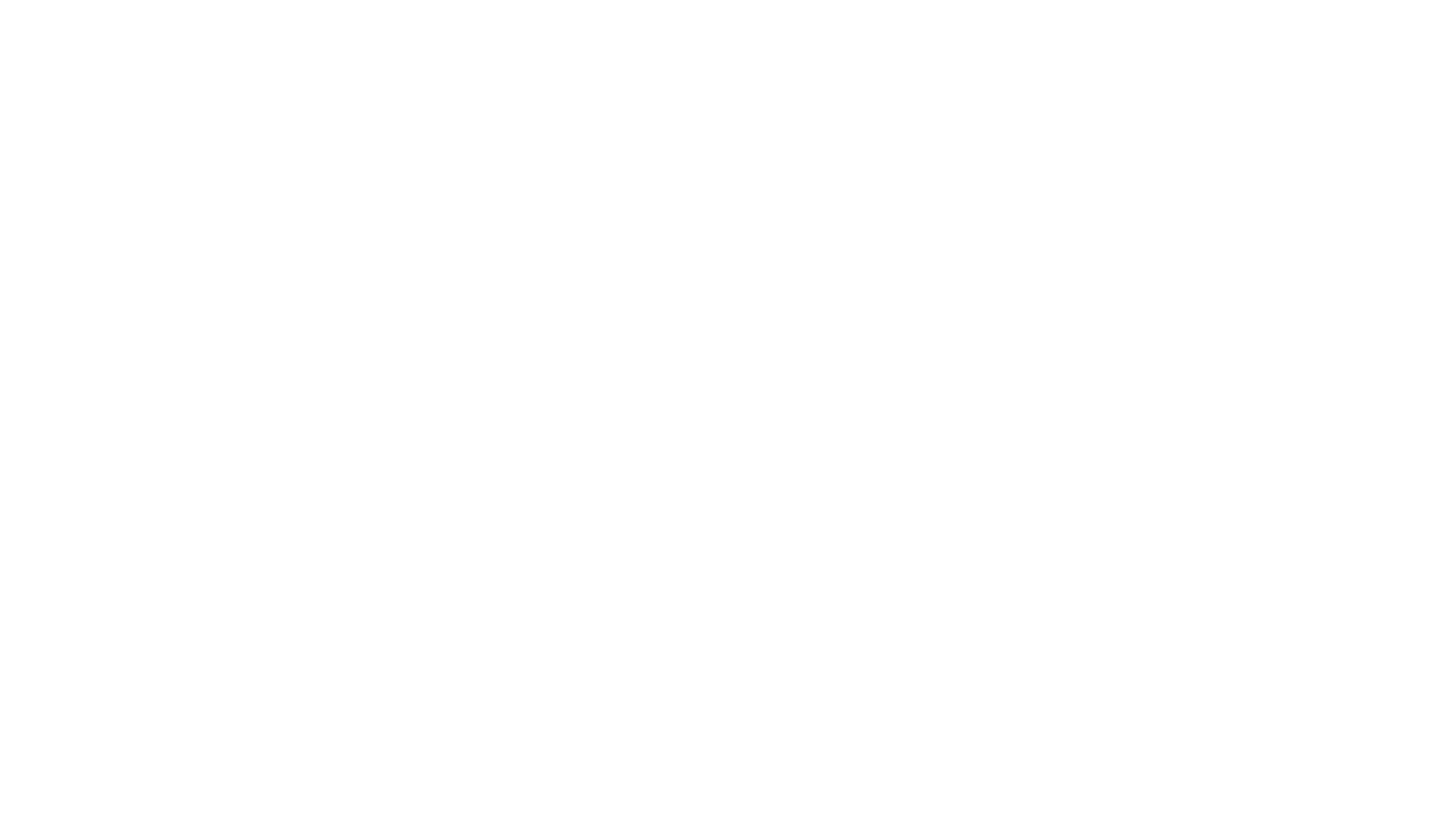 Stamped or posted
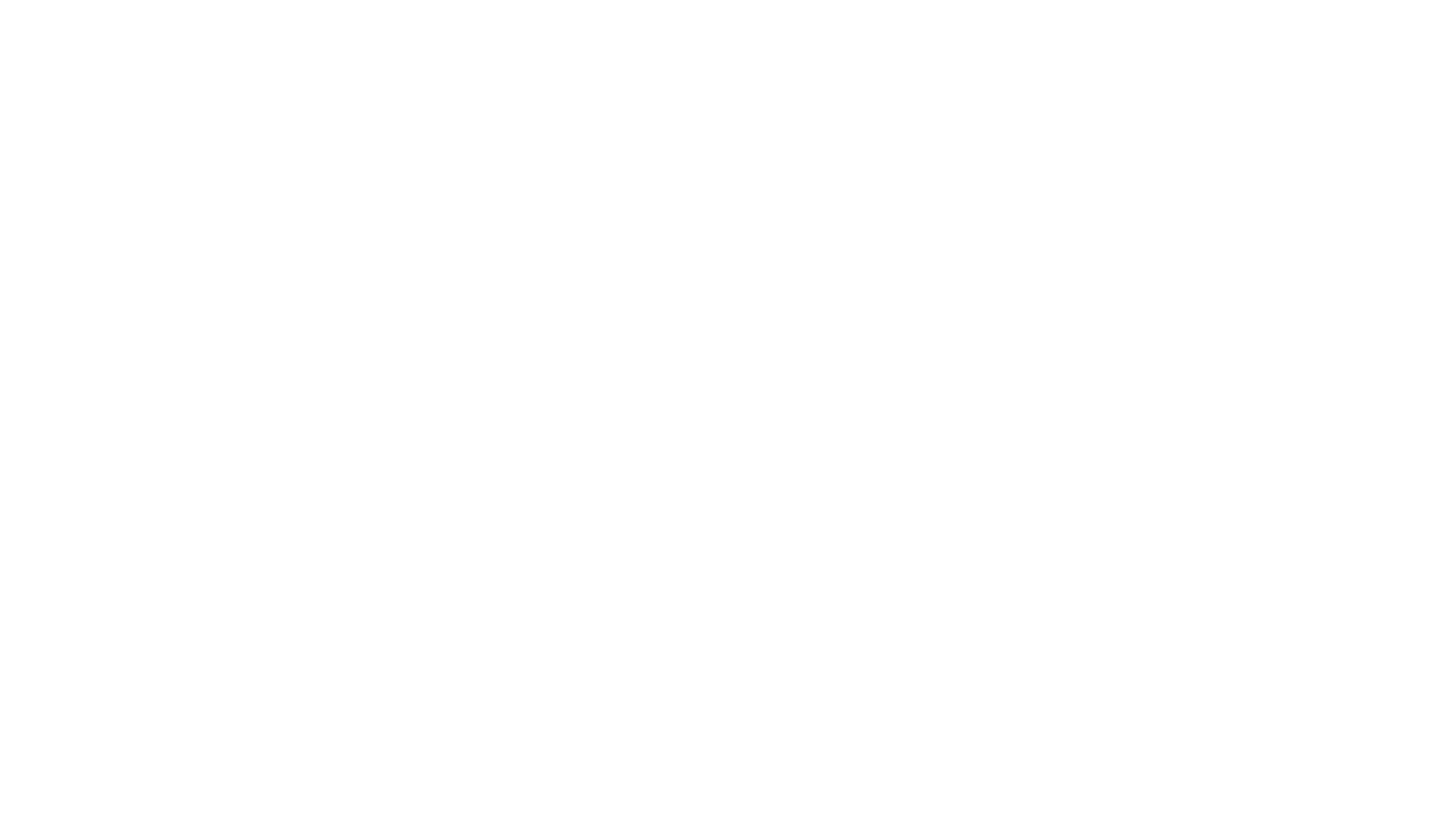 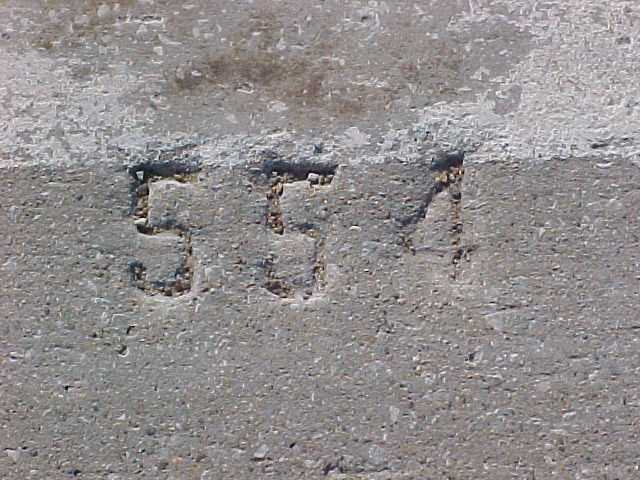 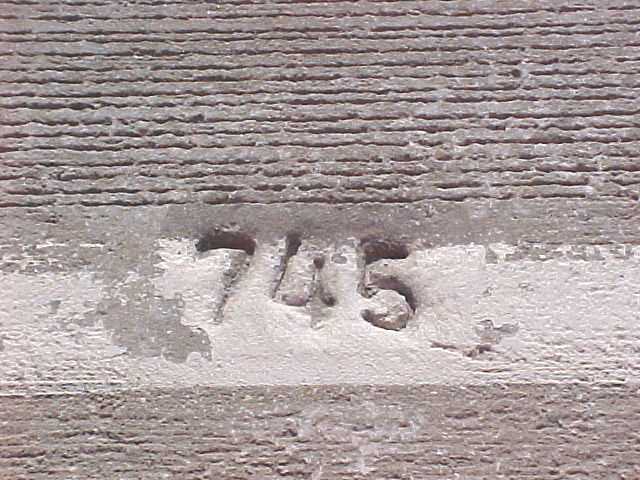 Pcc stationing
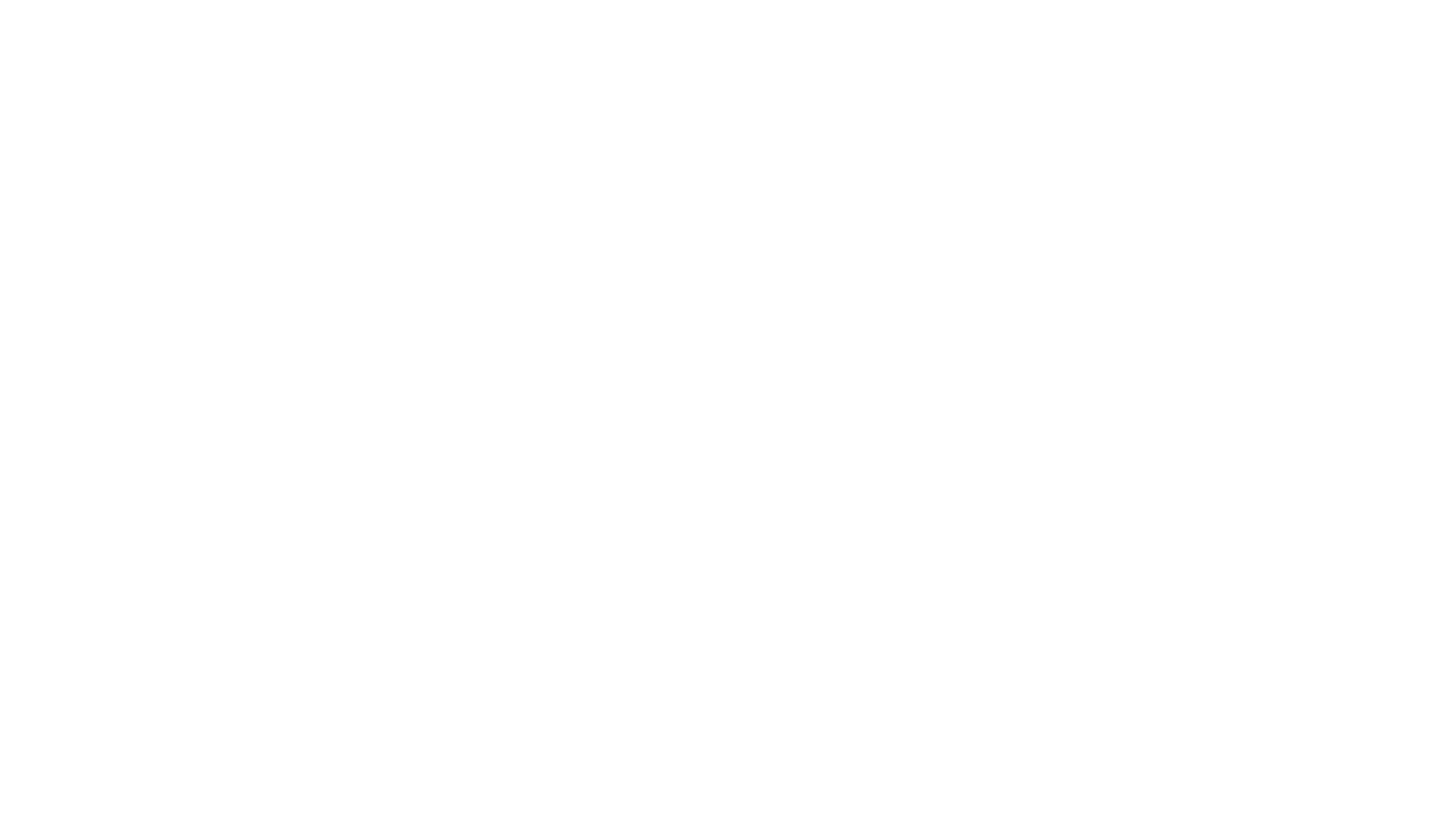 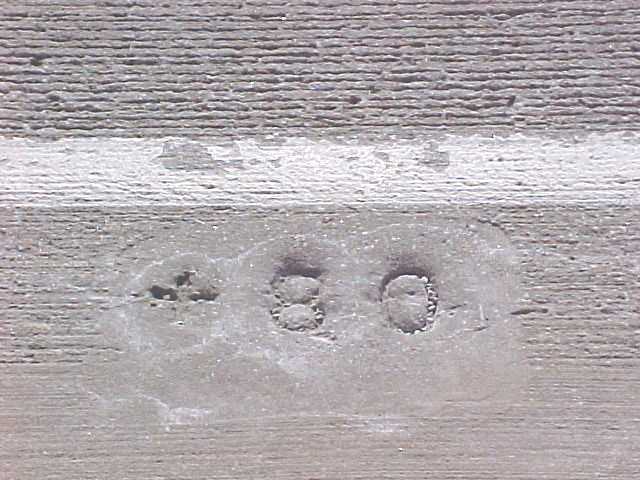 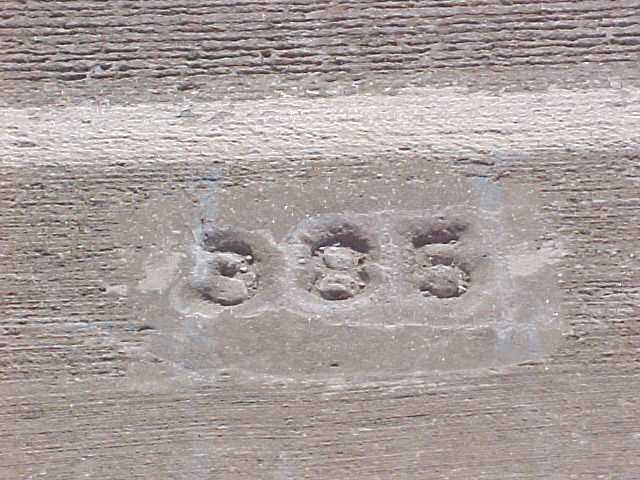 Pcc metric stationing
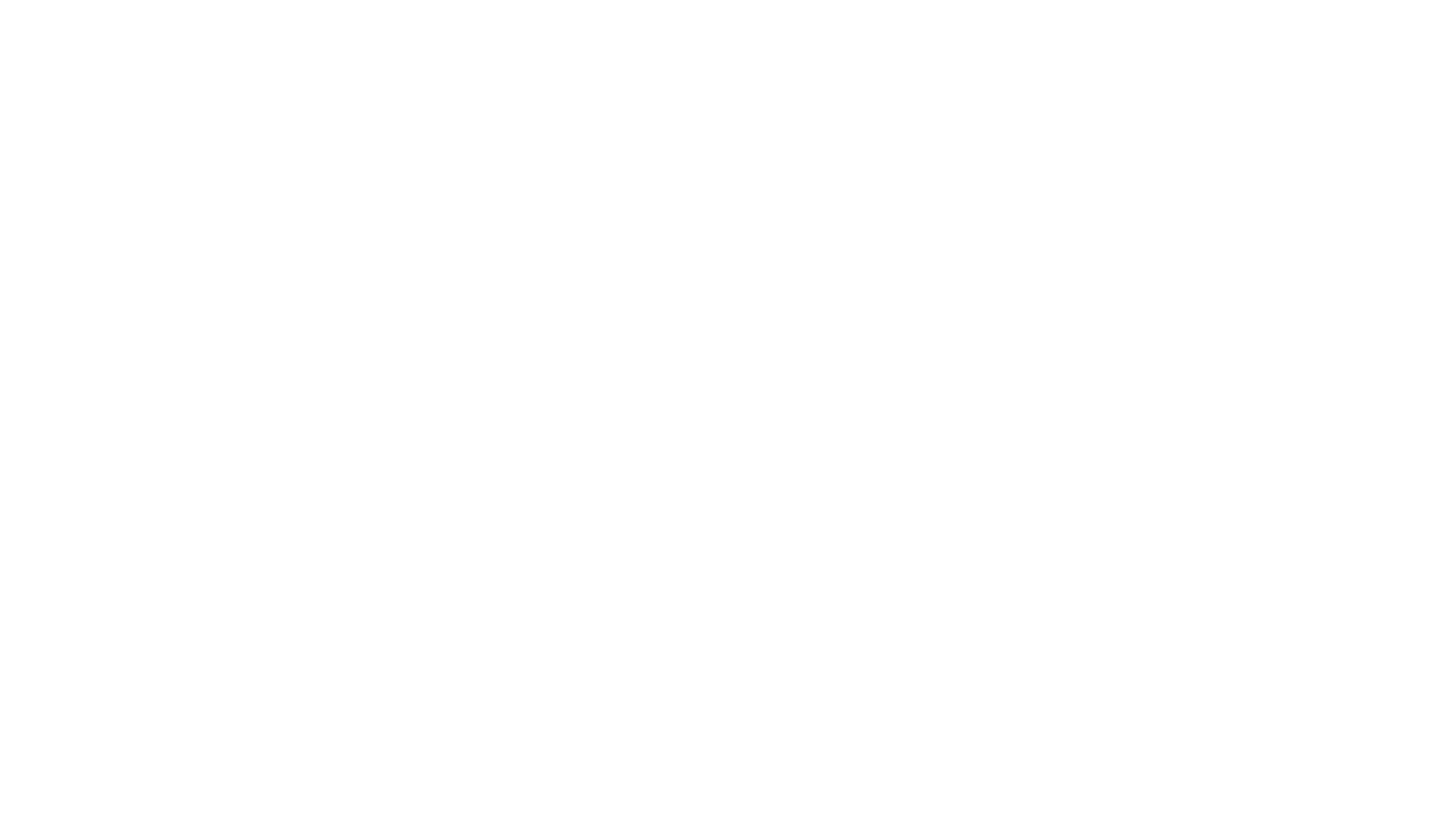 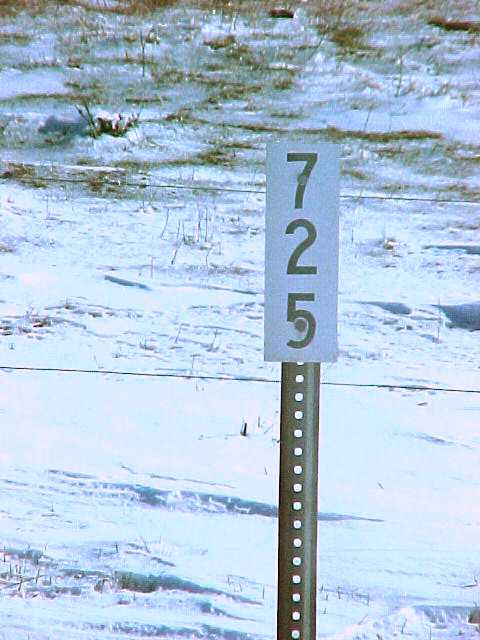 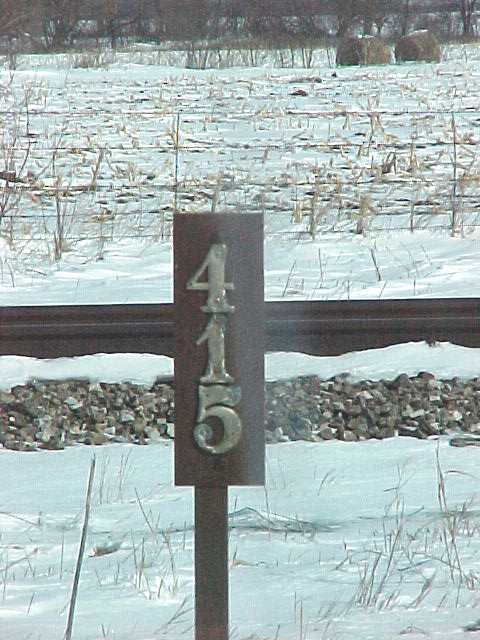 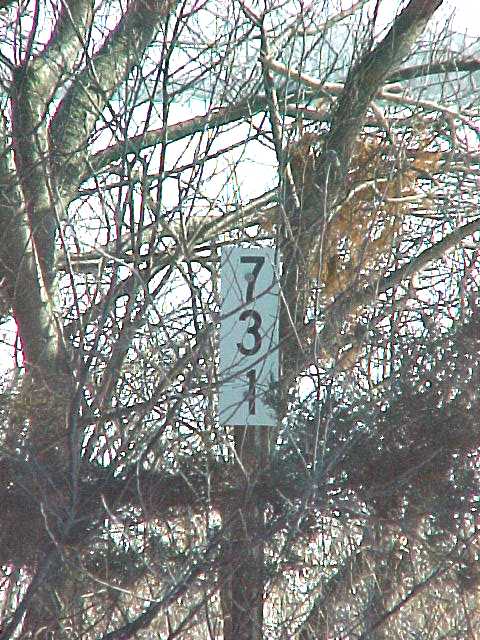 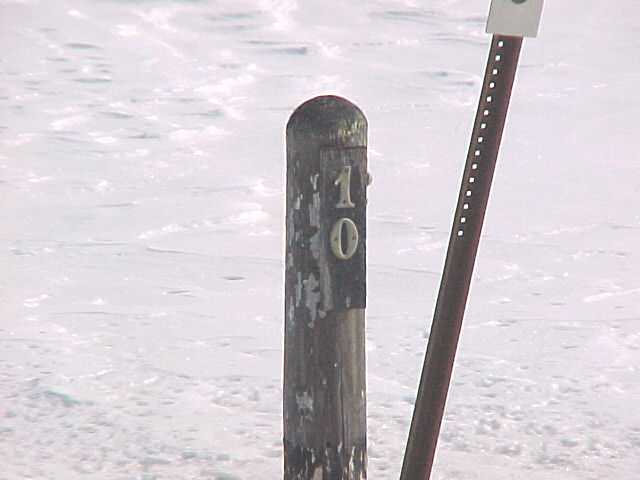 Acc stationing (500 ft. marker)
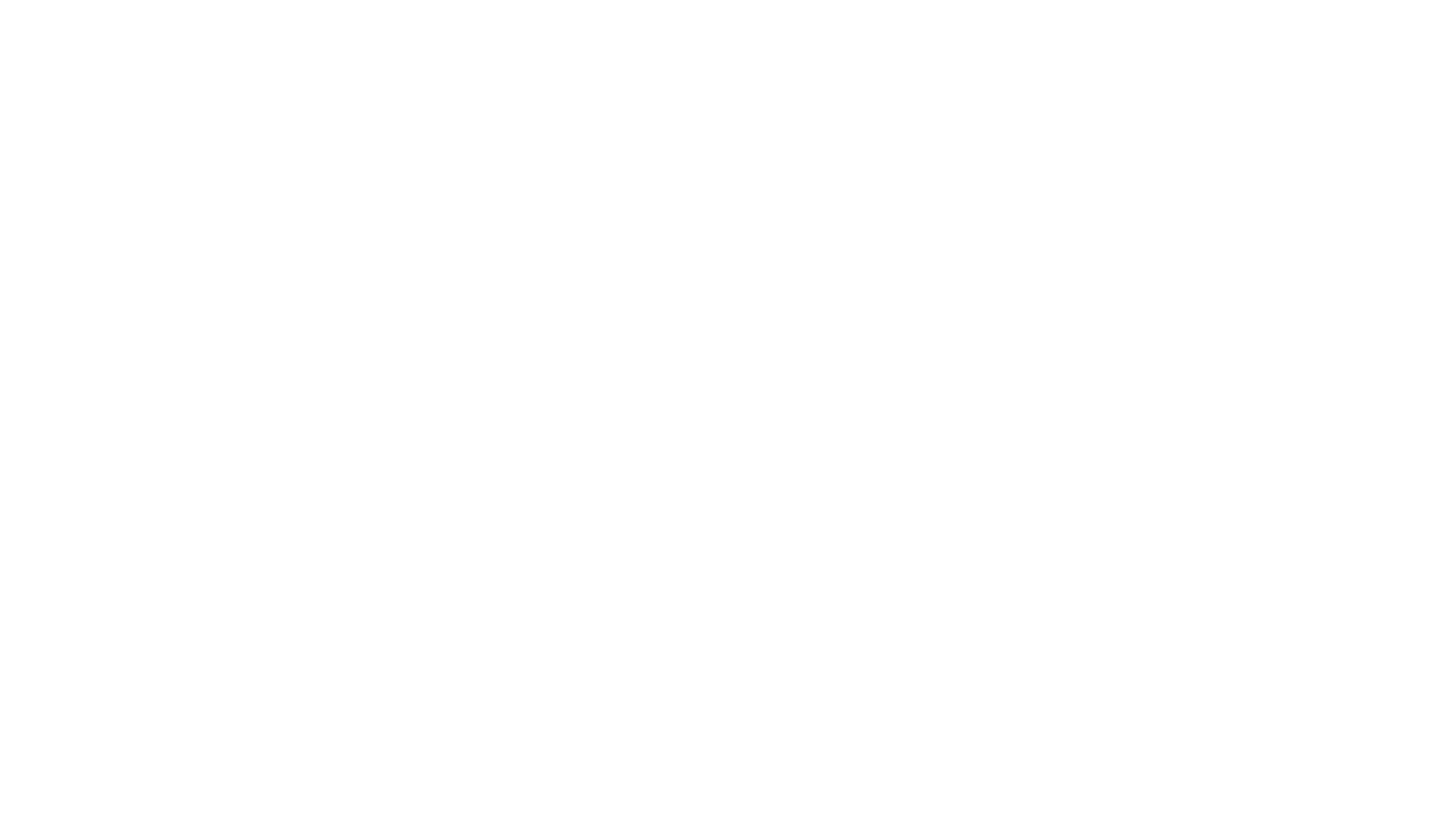 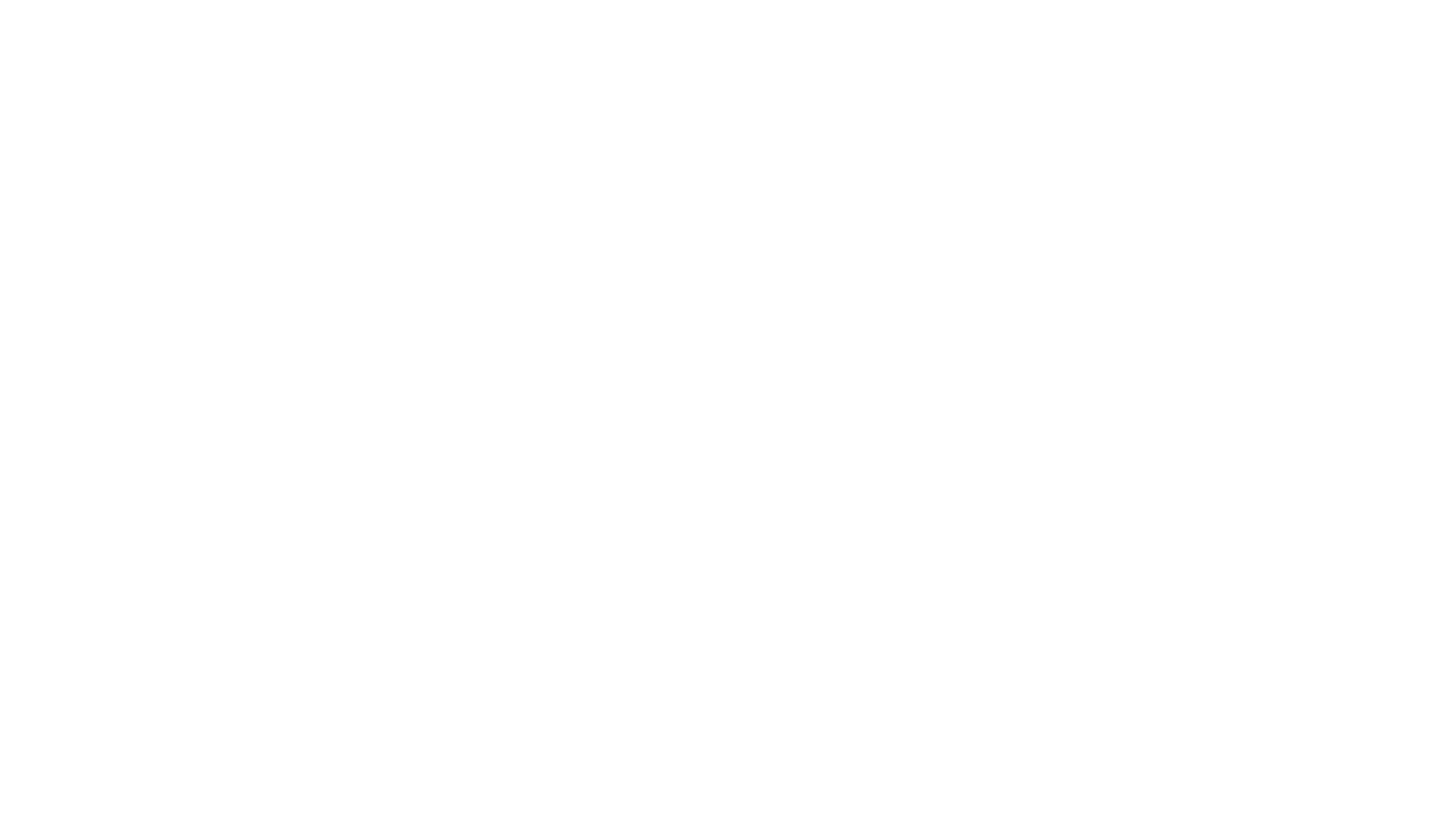 Stationing on All dot roads
Station numbers can change
Equations
A location where one series of stationing ends and a new series begins
Signified by a Back Station point = Ahead Station point
Example:
(Equation 32+33.7 Back = 3299+65.3 Ahead)
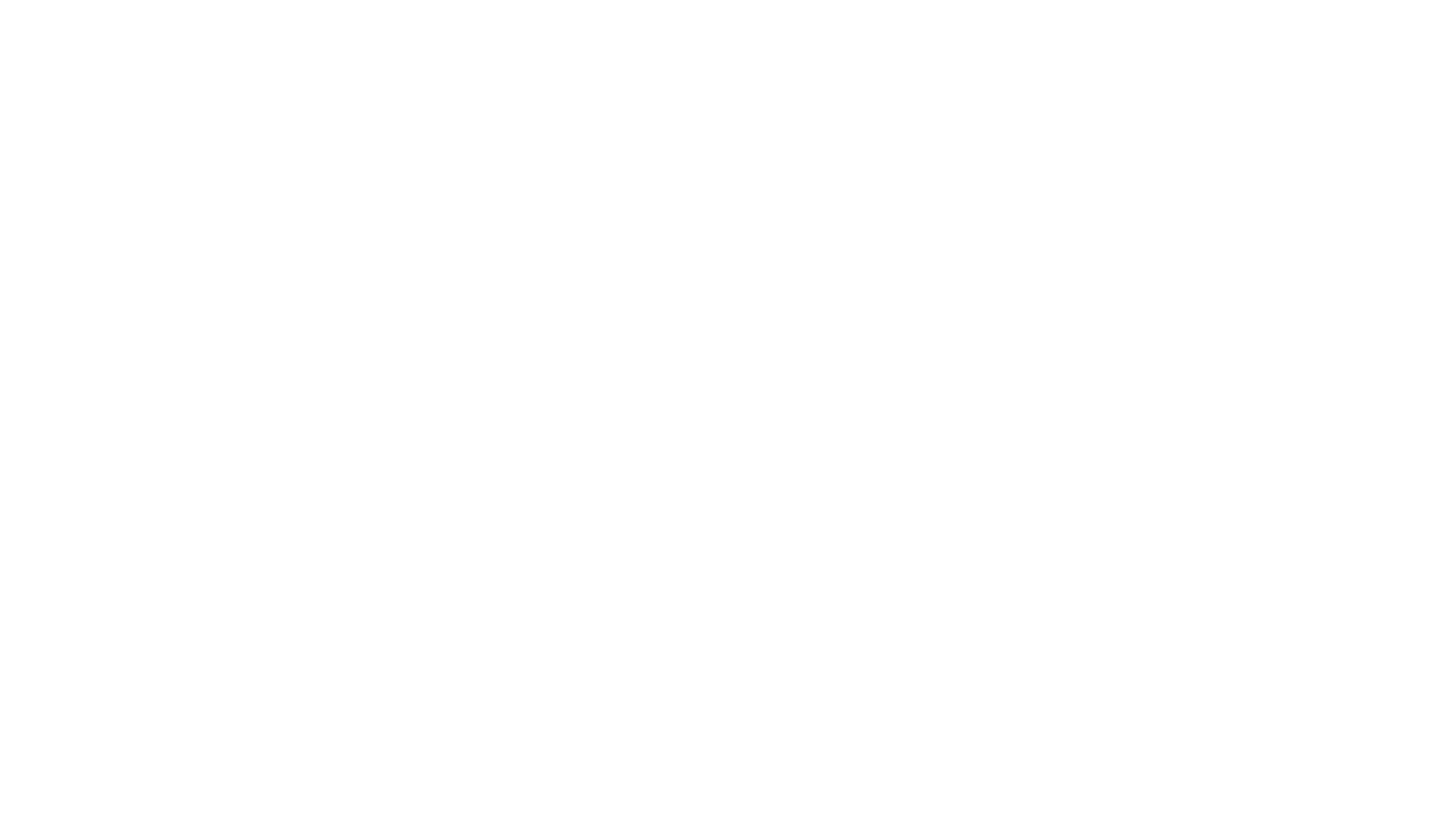 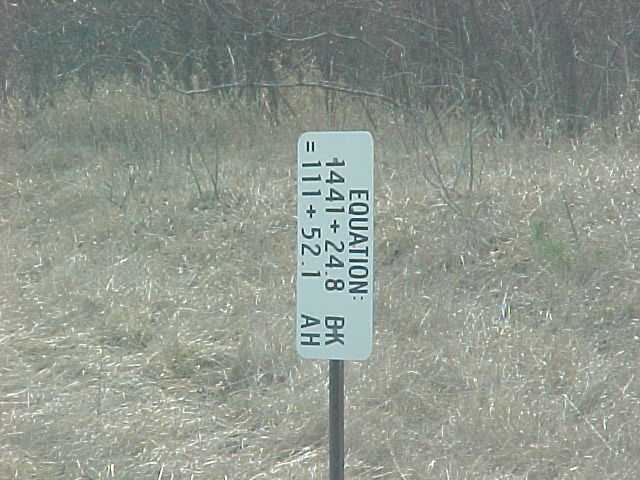 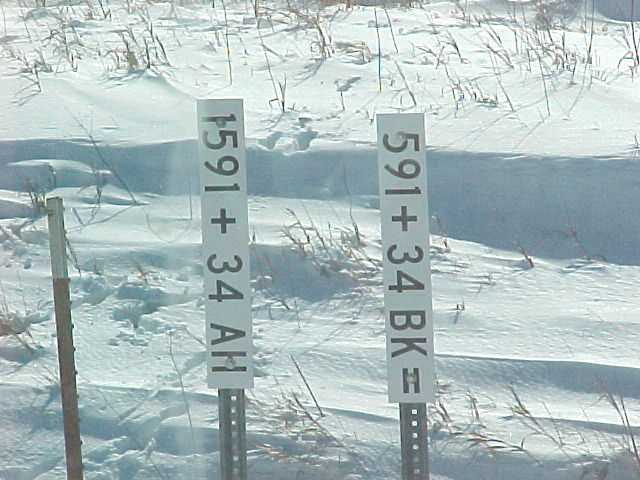 equations
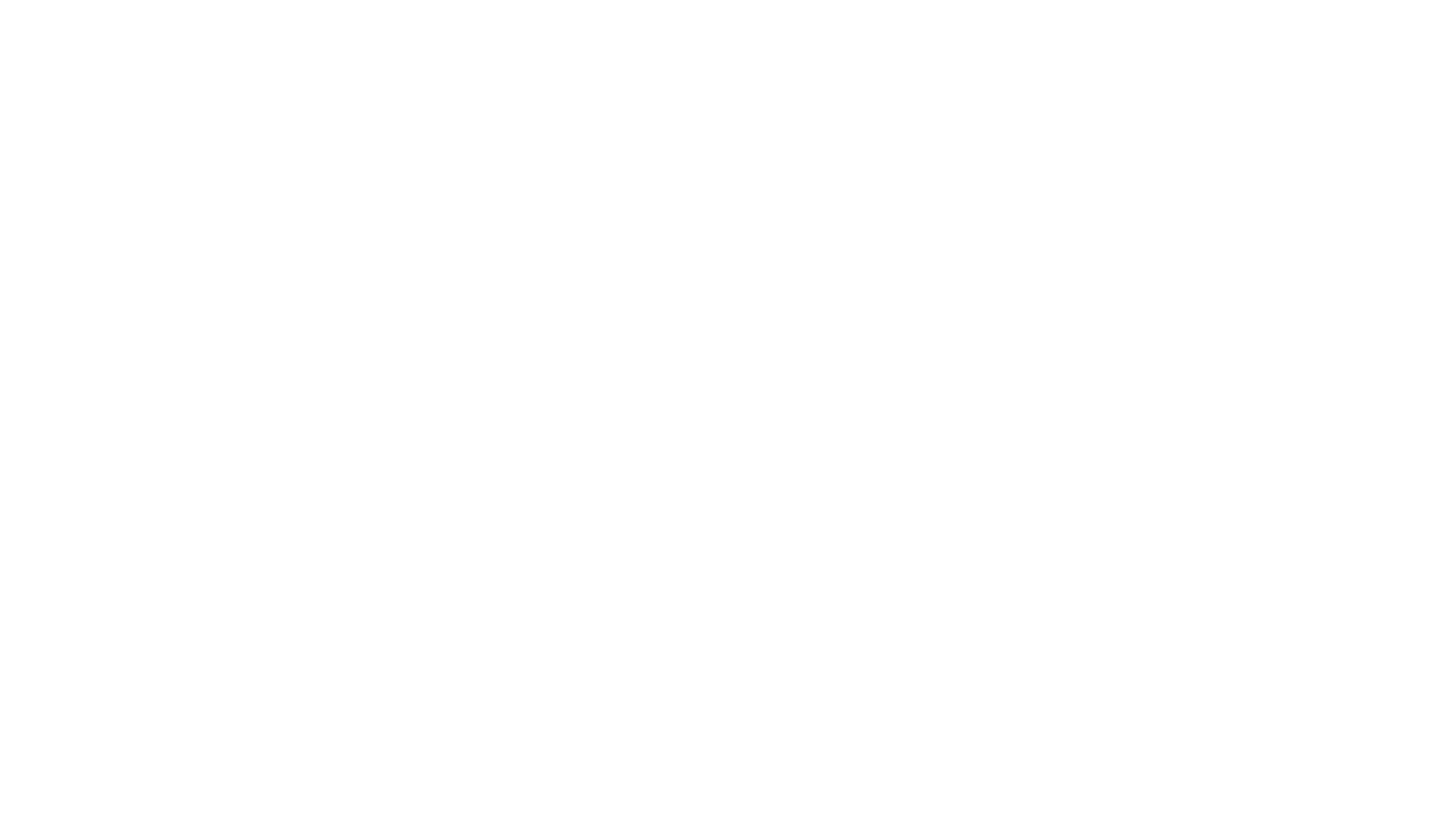 Why equations?
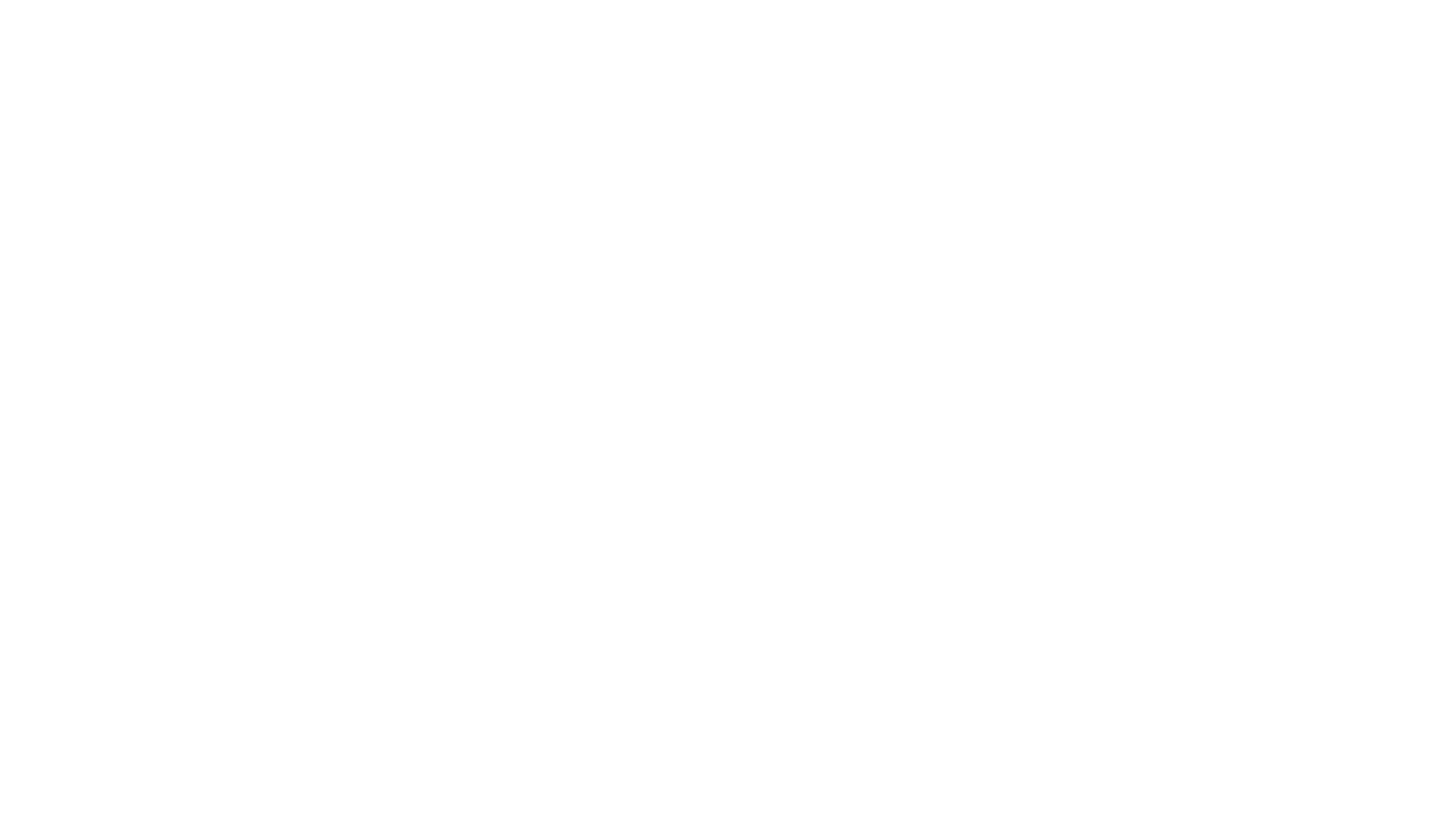 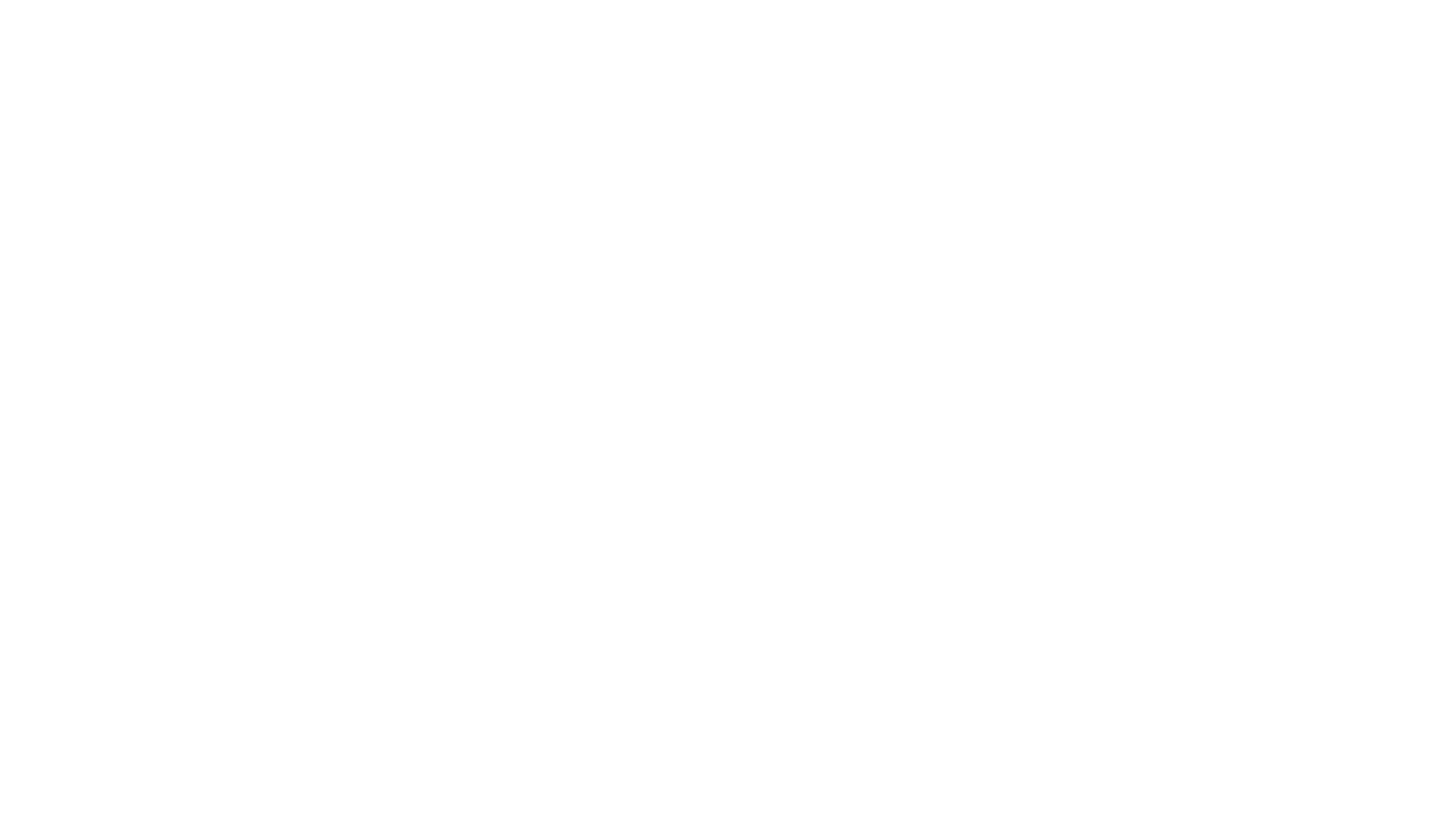 Other stationing anomalies
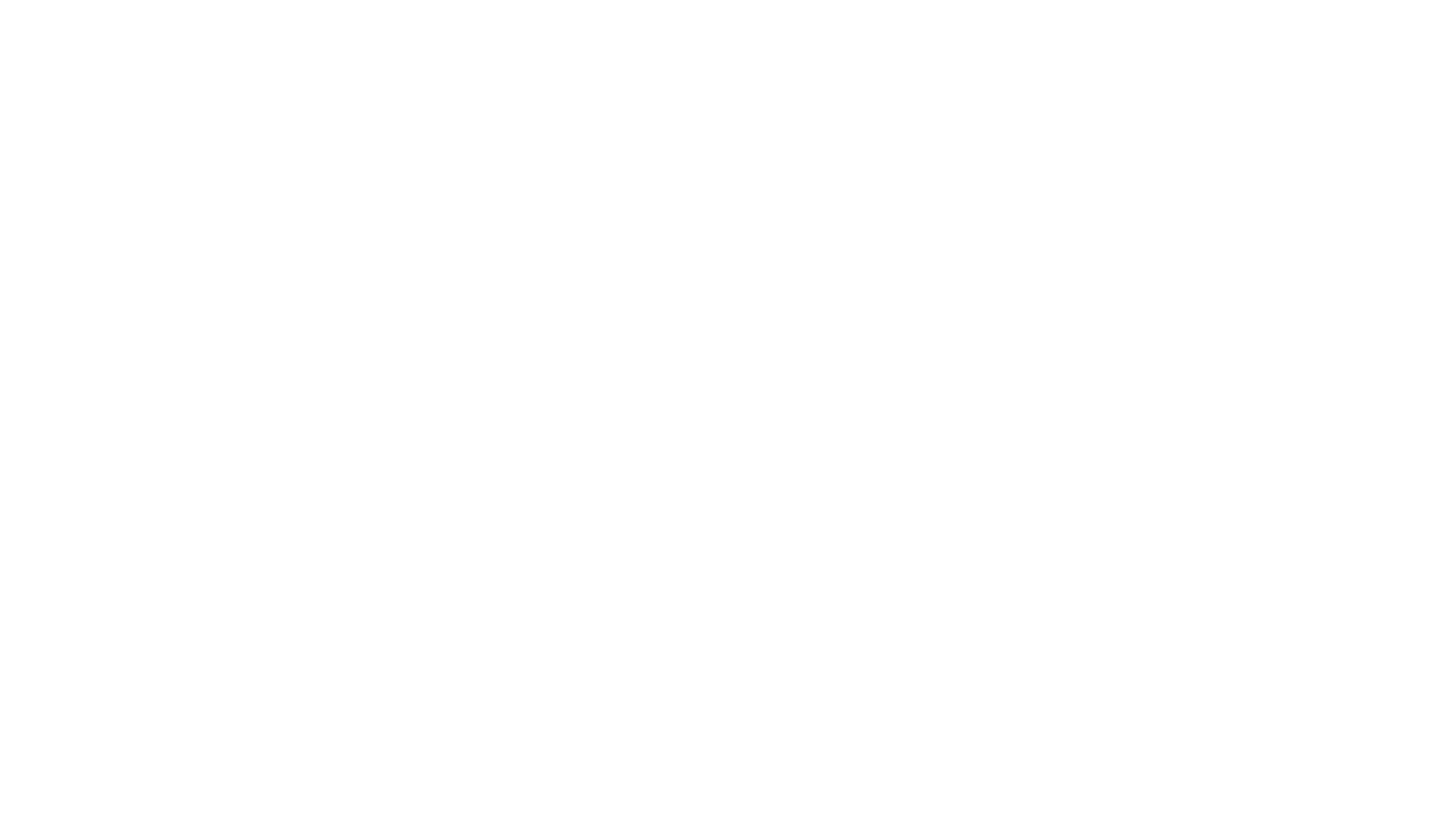 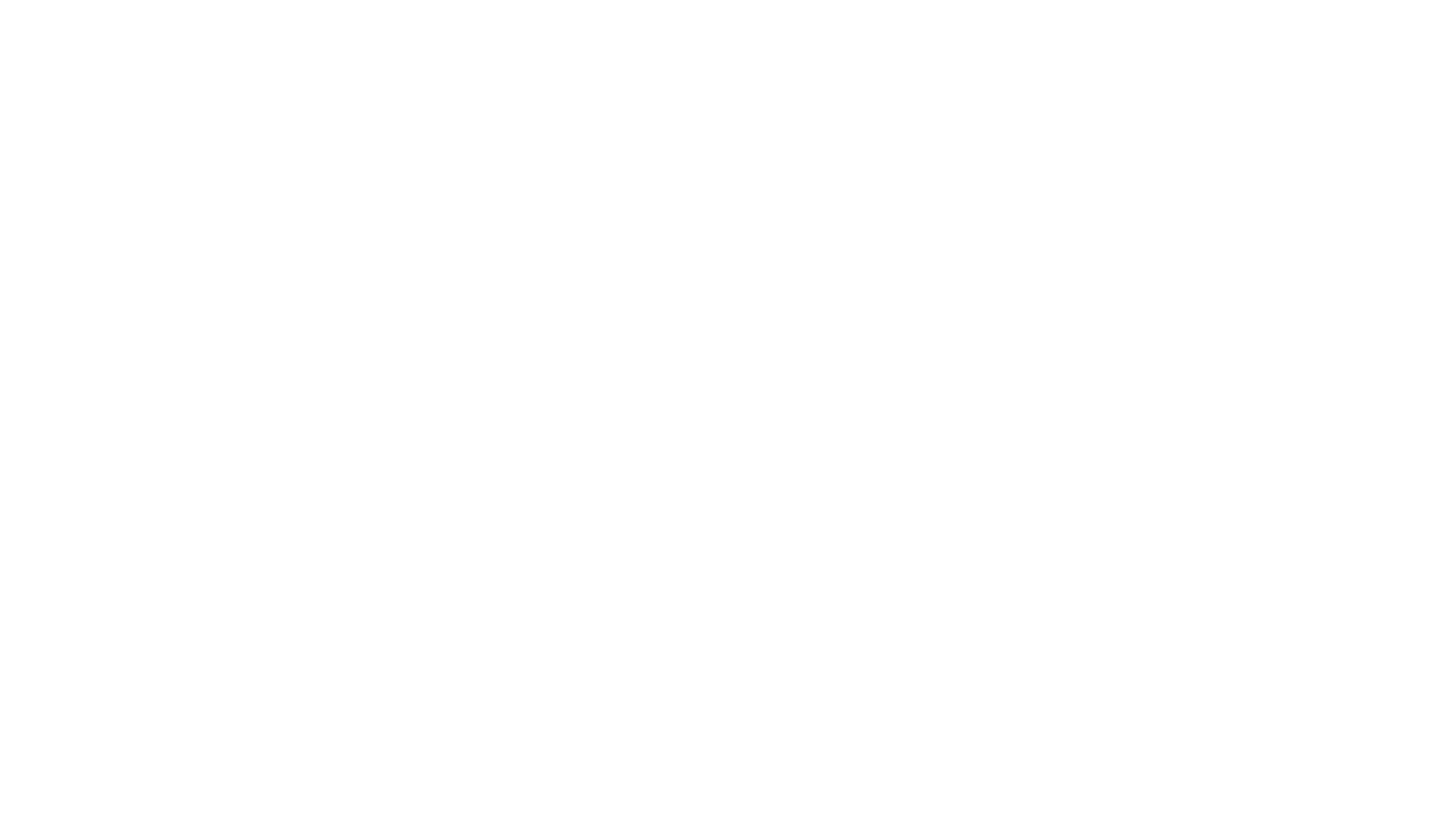 What if I can find stationing?
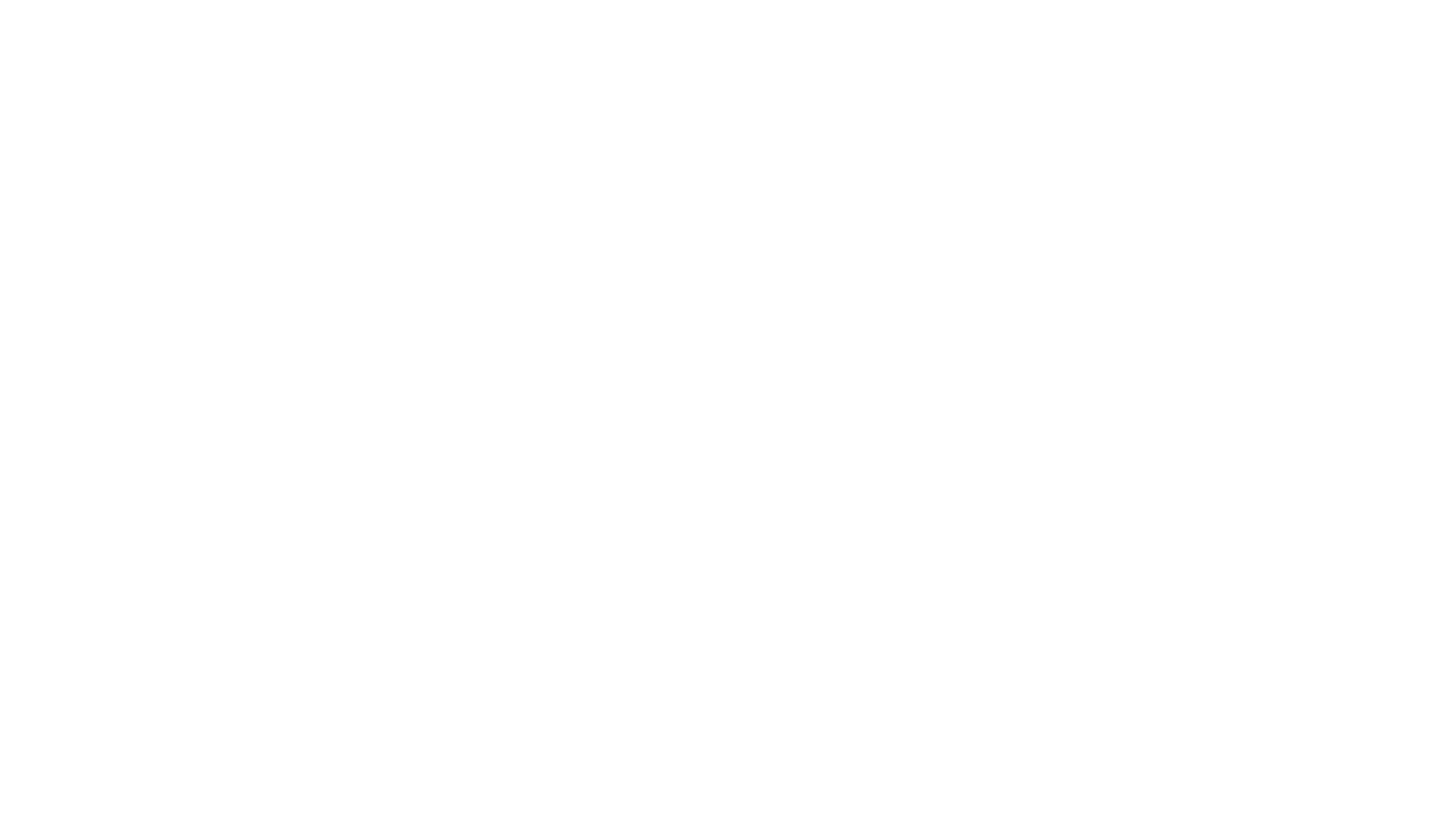 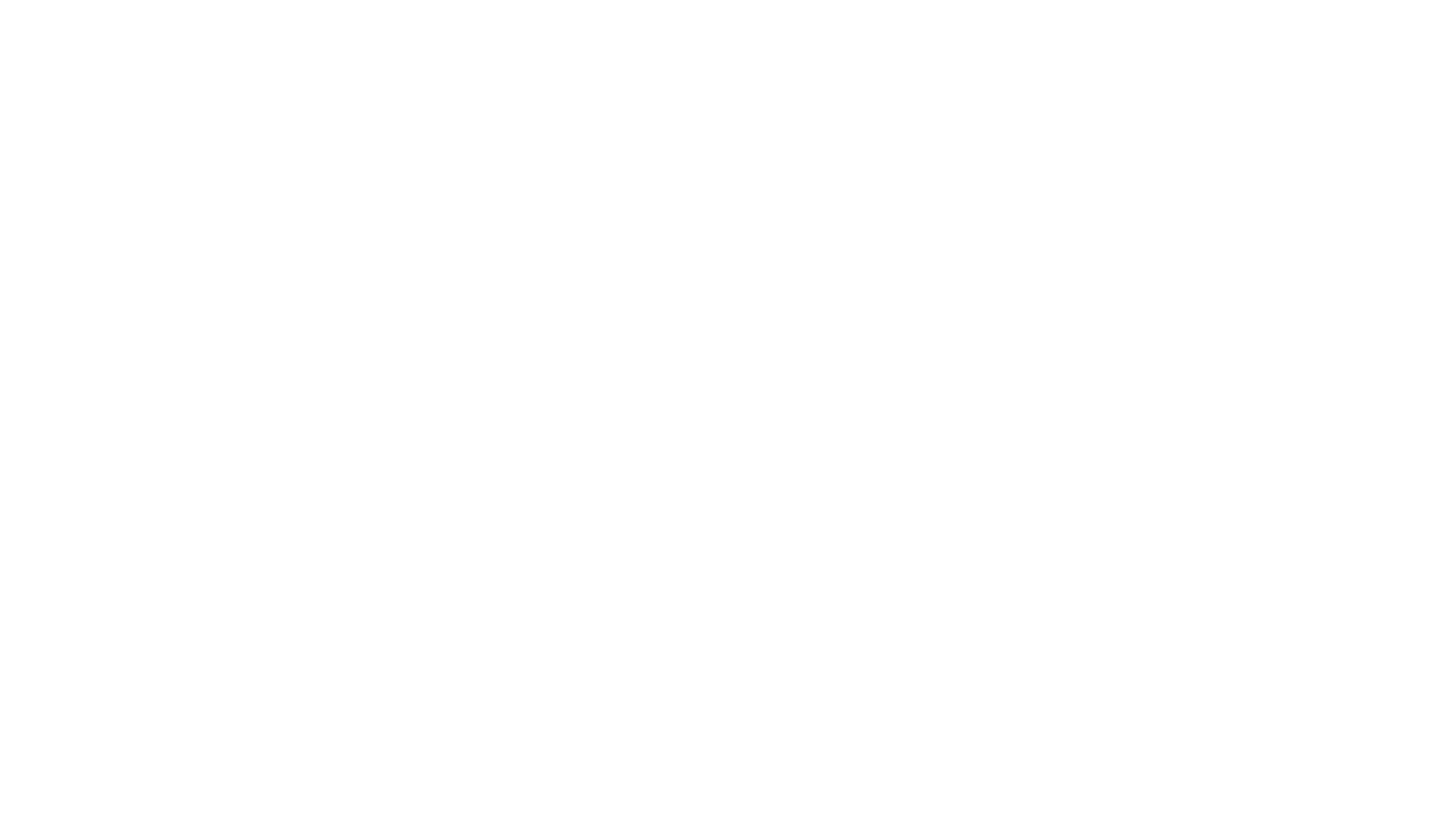 ideas
Brownie point material
Use more than one method
Stationing and flagged in the field
Stationing and flagged in the field and tied to the stationing
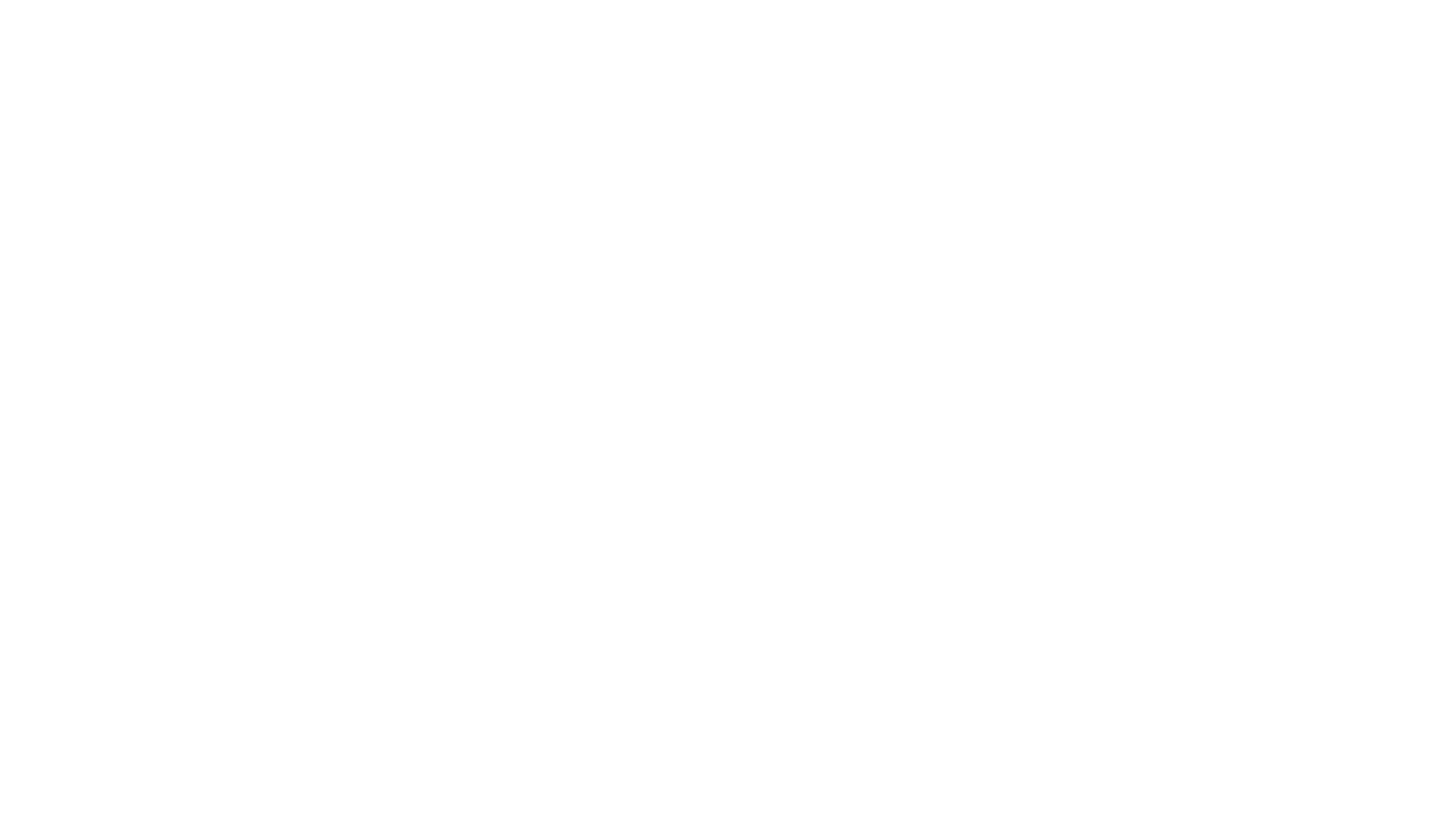 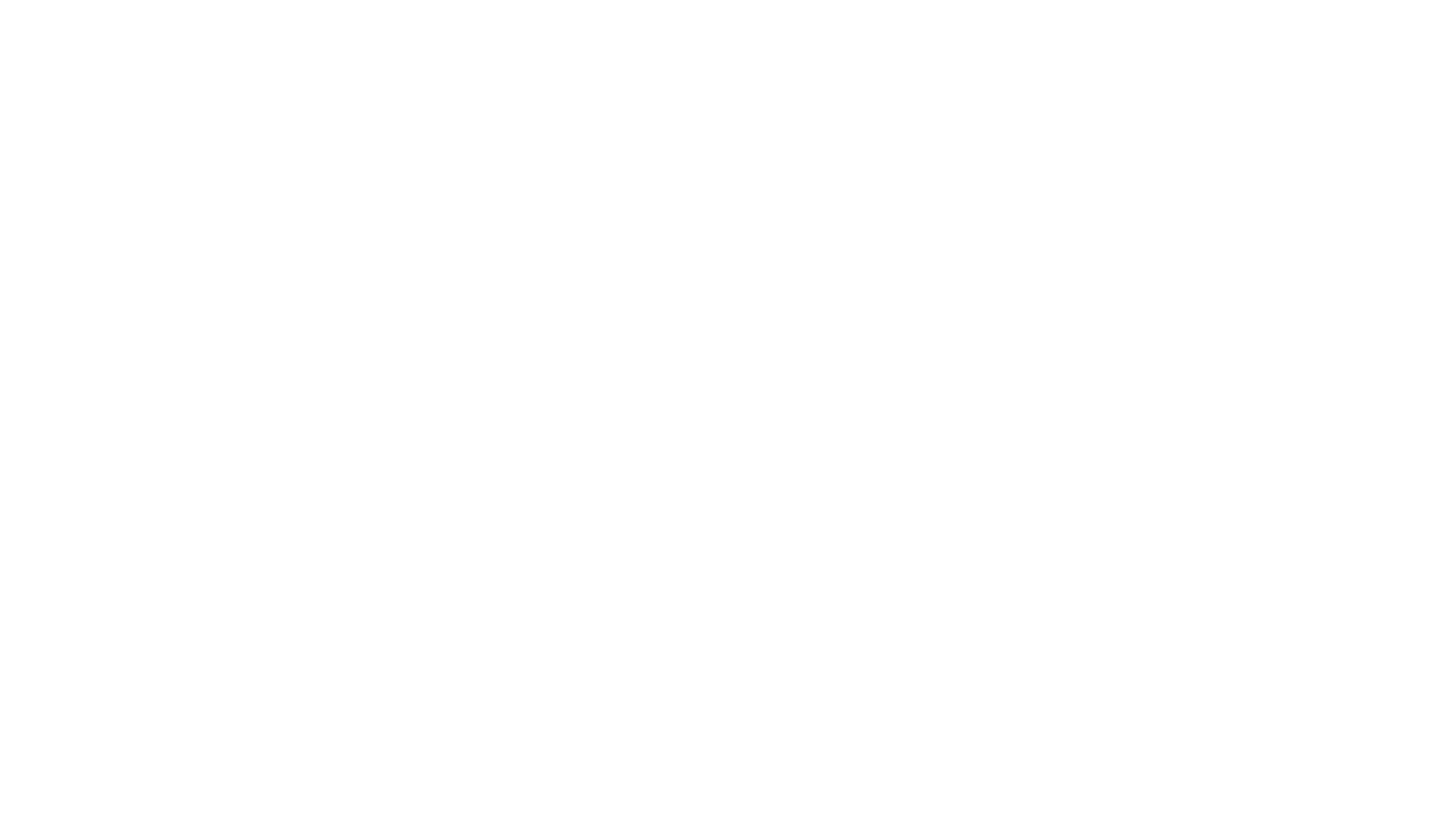 Highway mileposts – general guideline
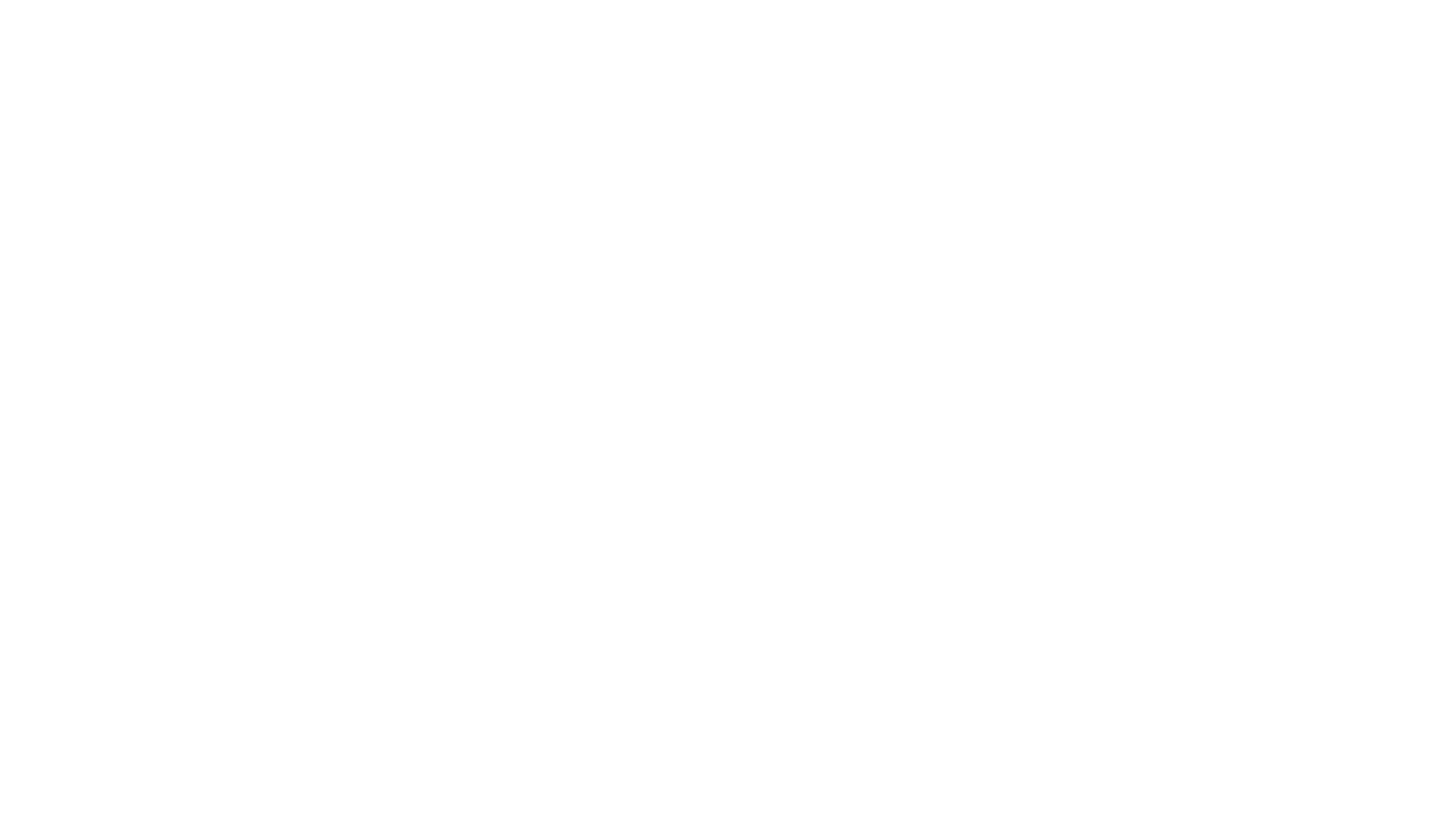 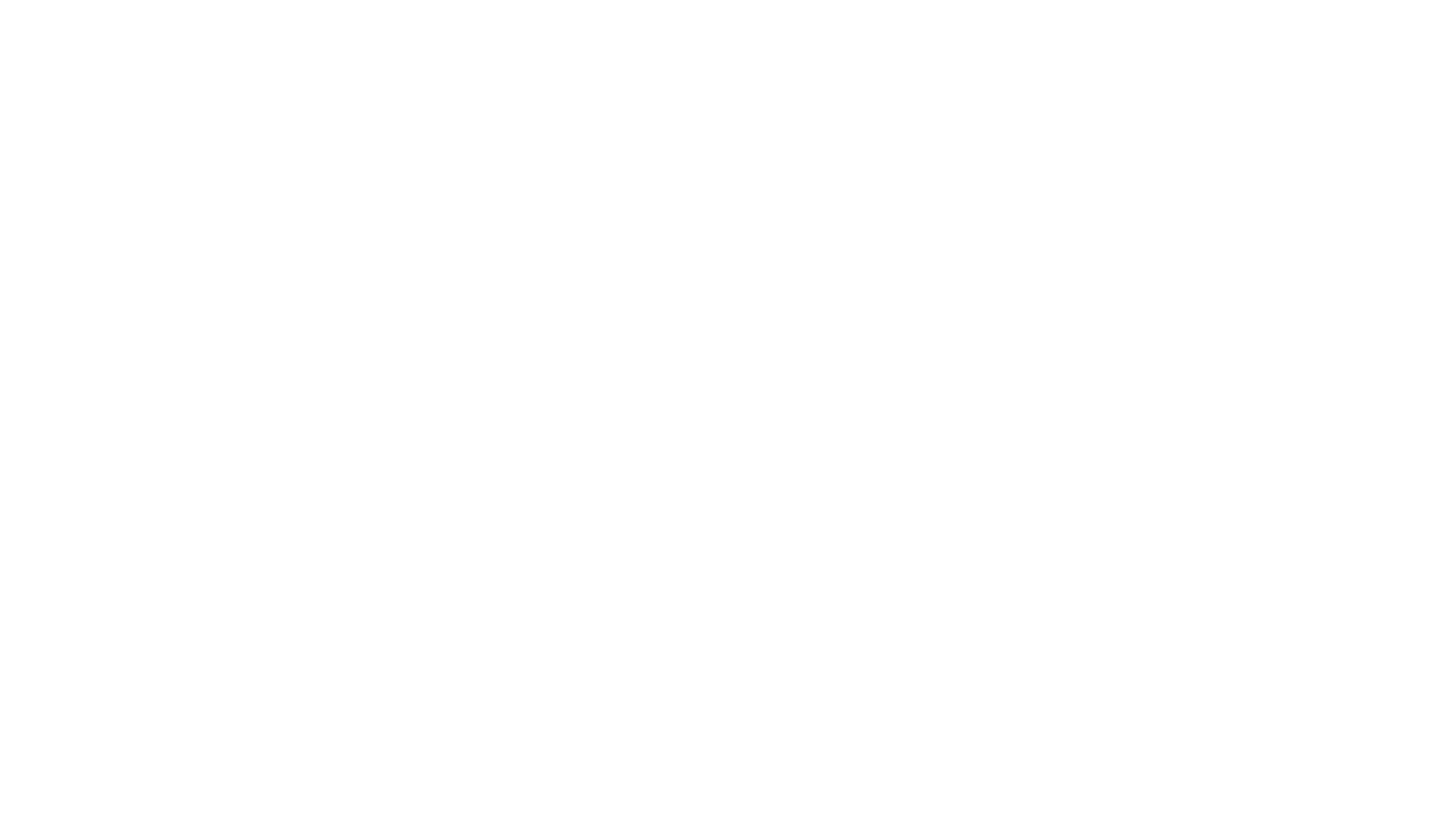 Mileposts
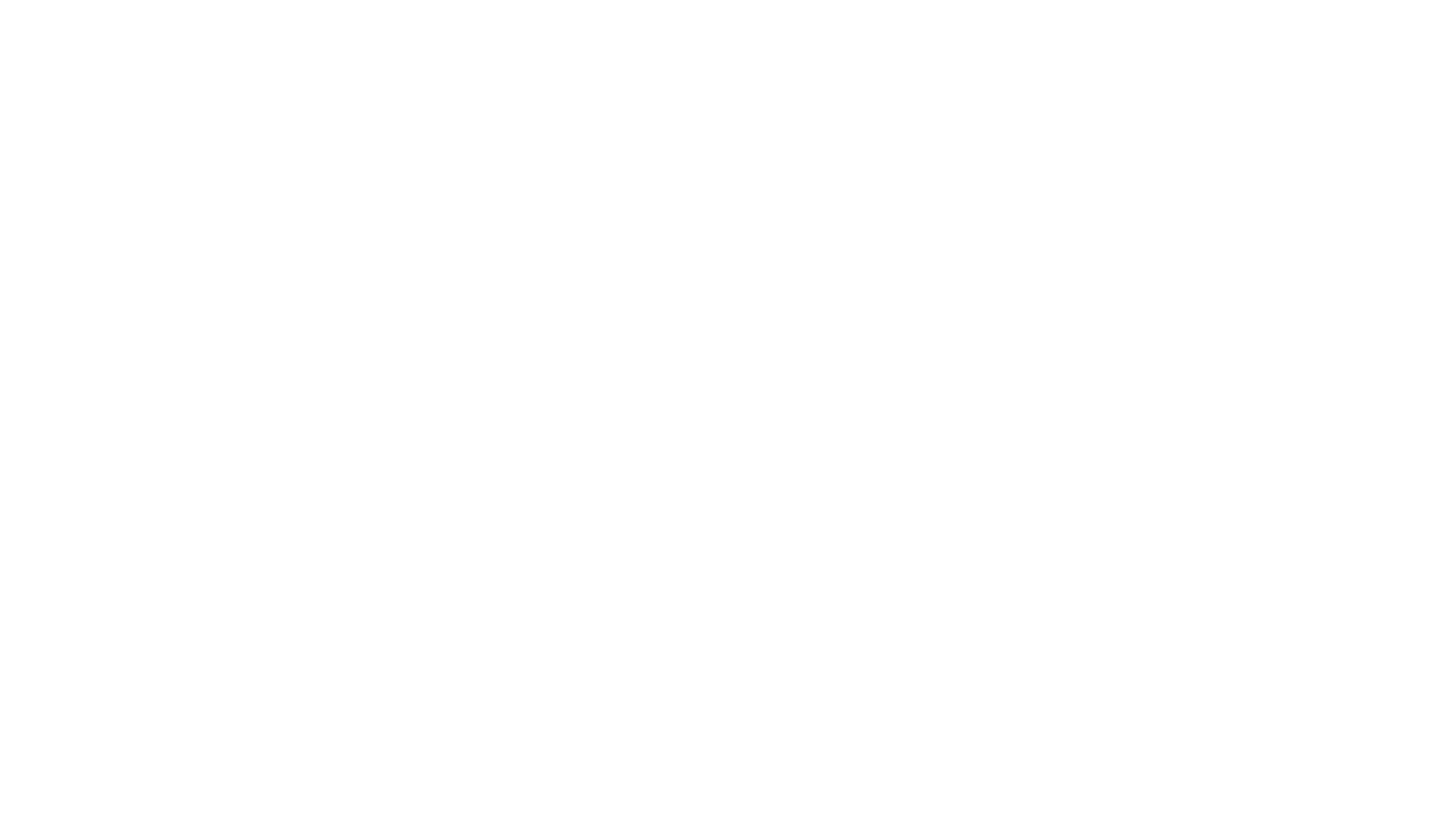 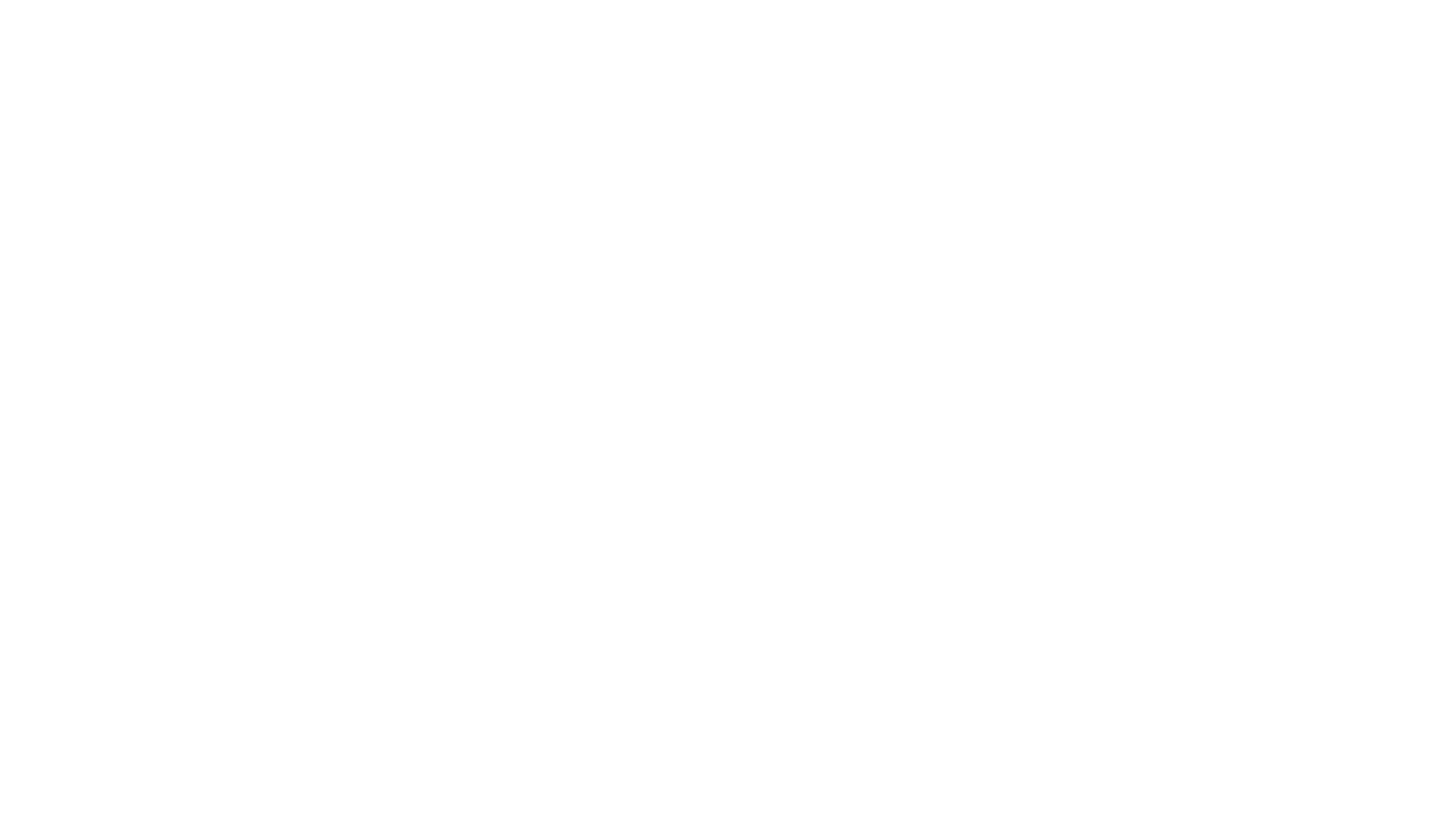 mileposts
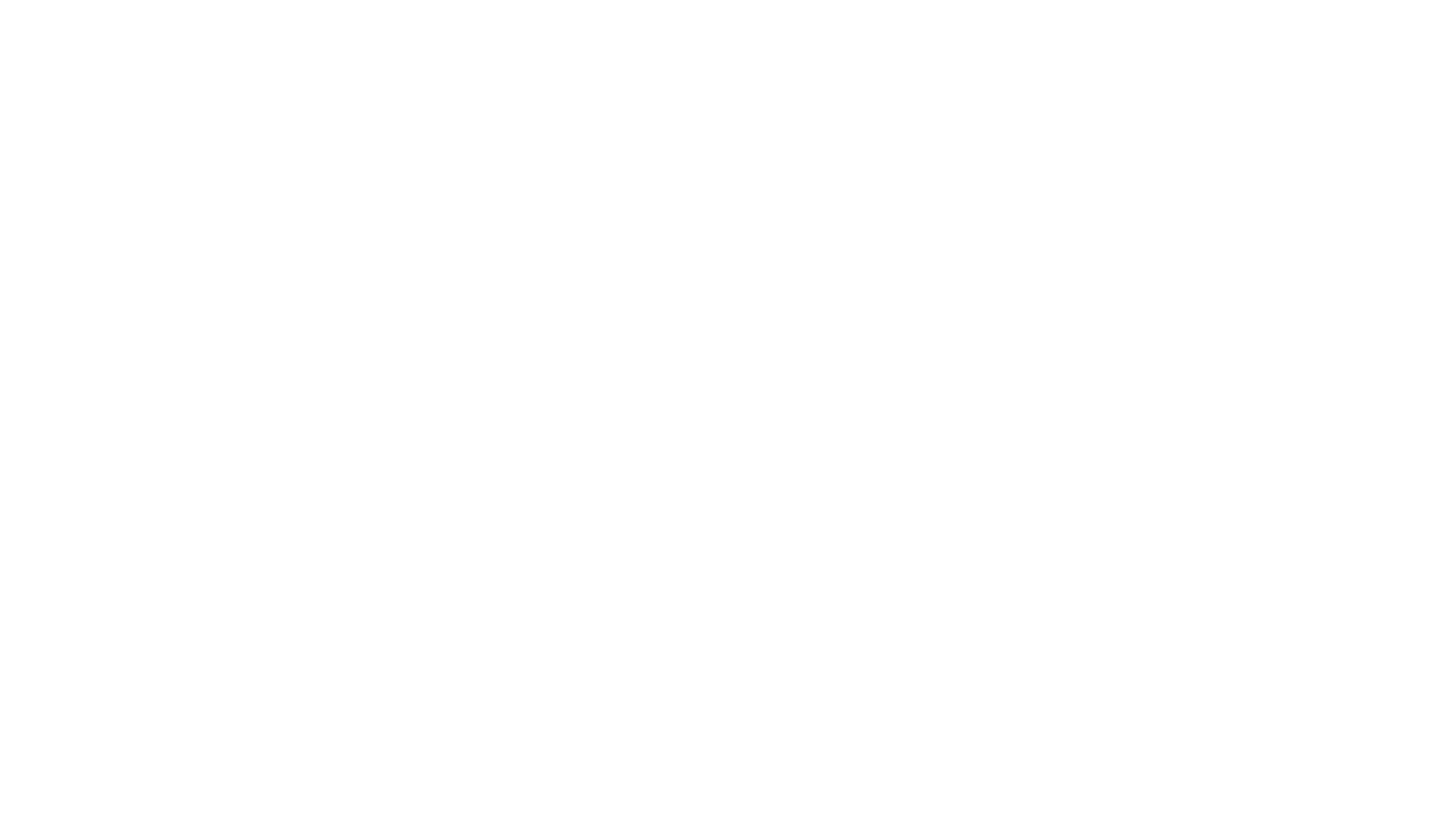 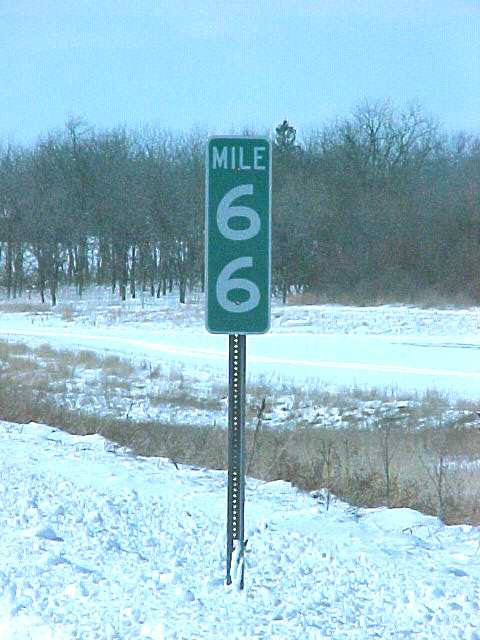 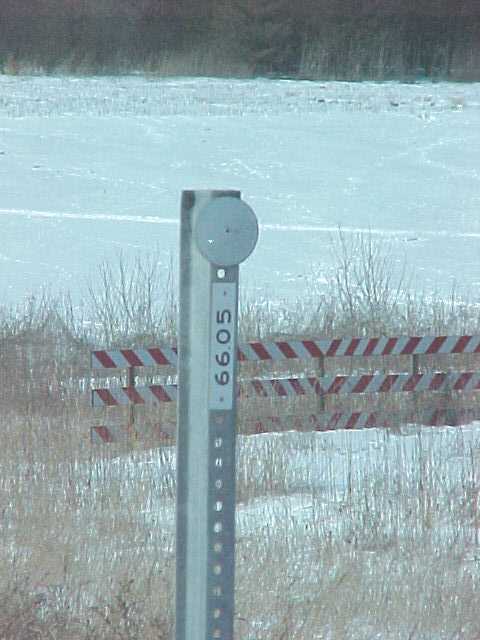 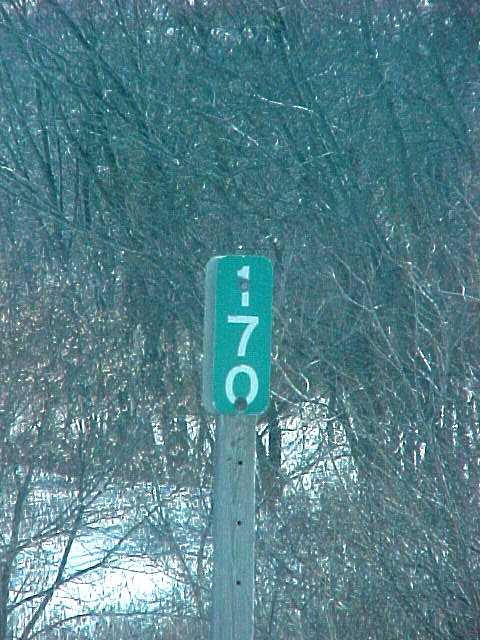 mileposts
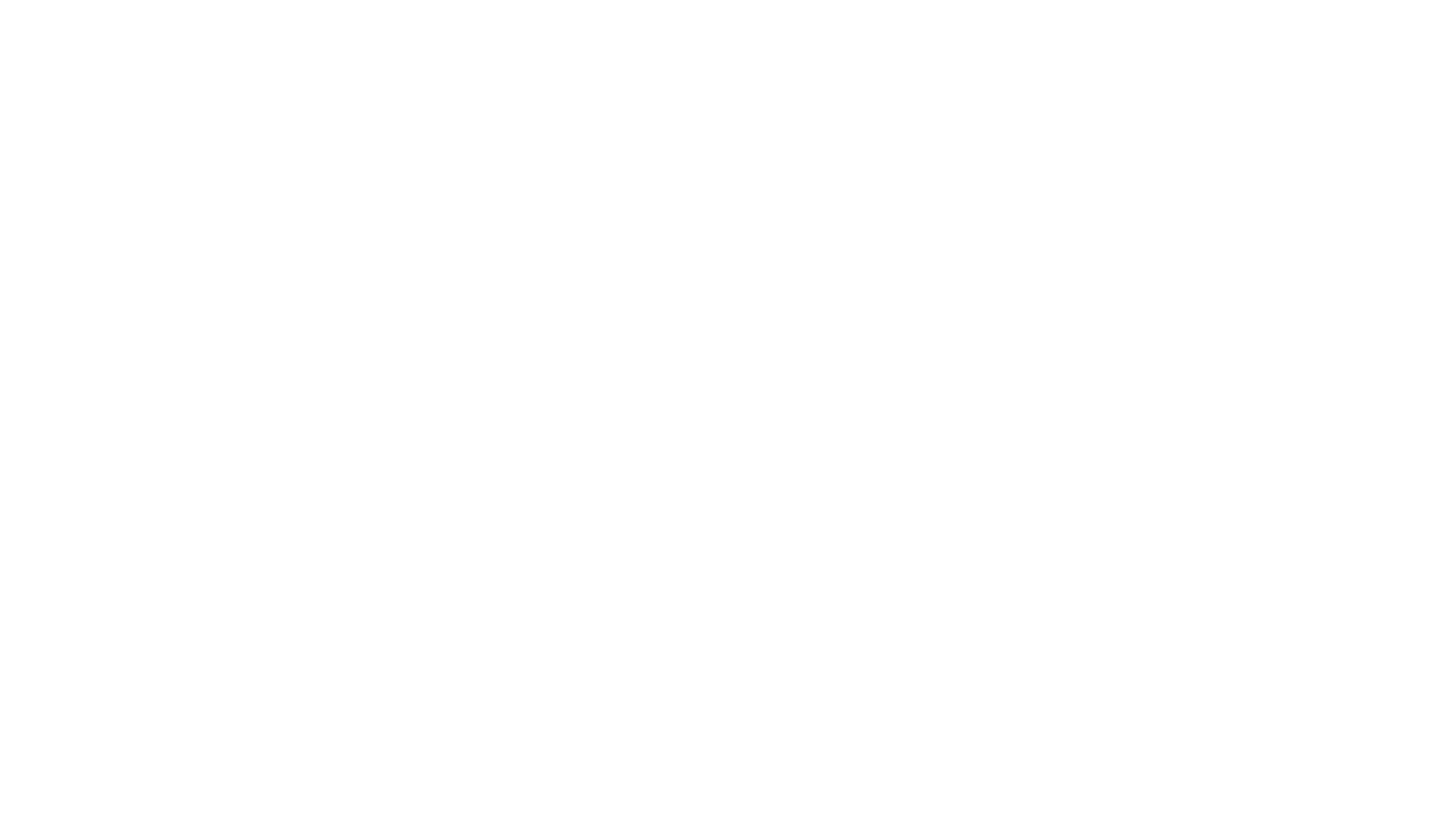 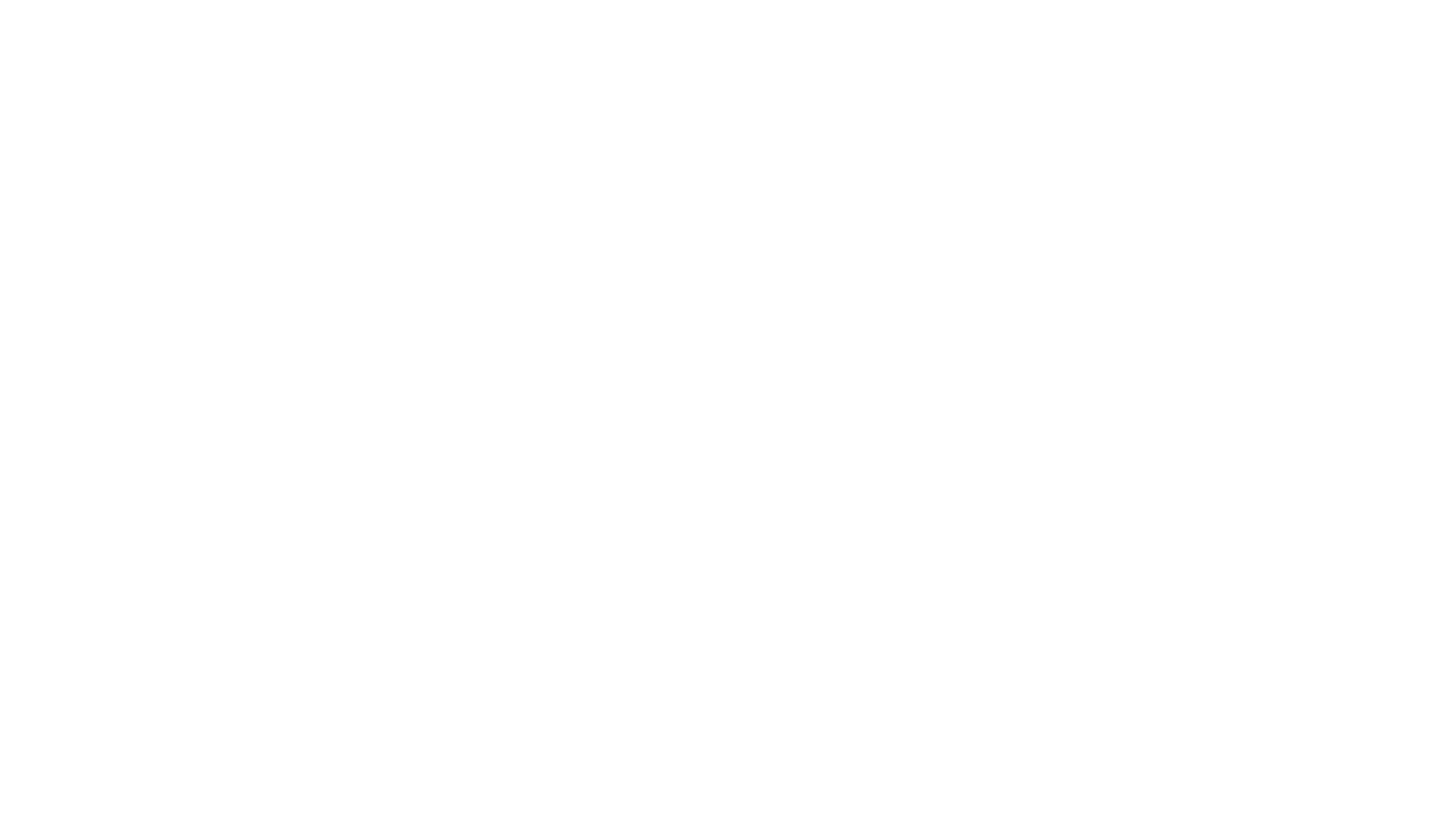 Why do we need both stations & mileposts
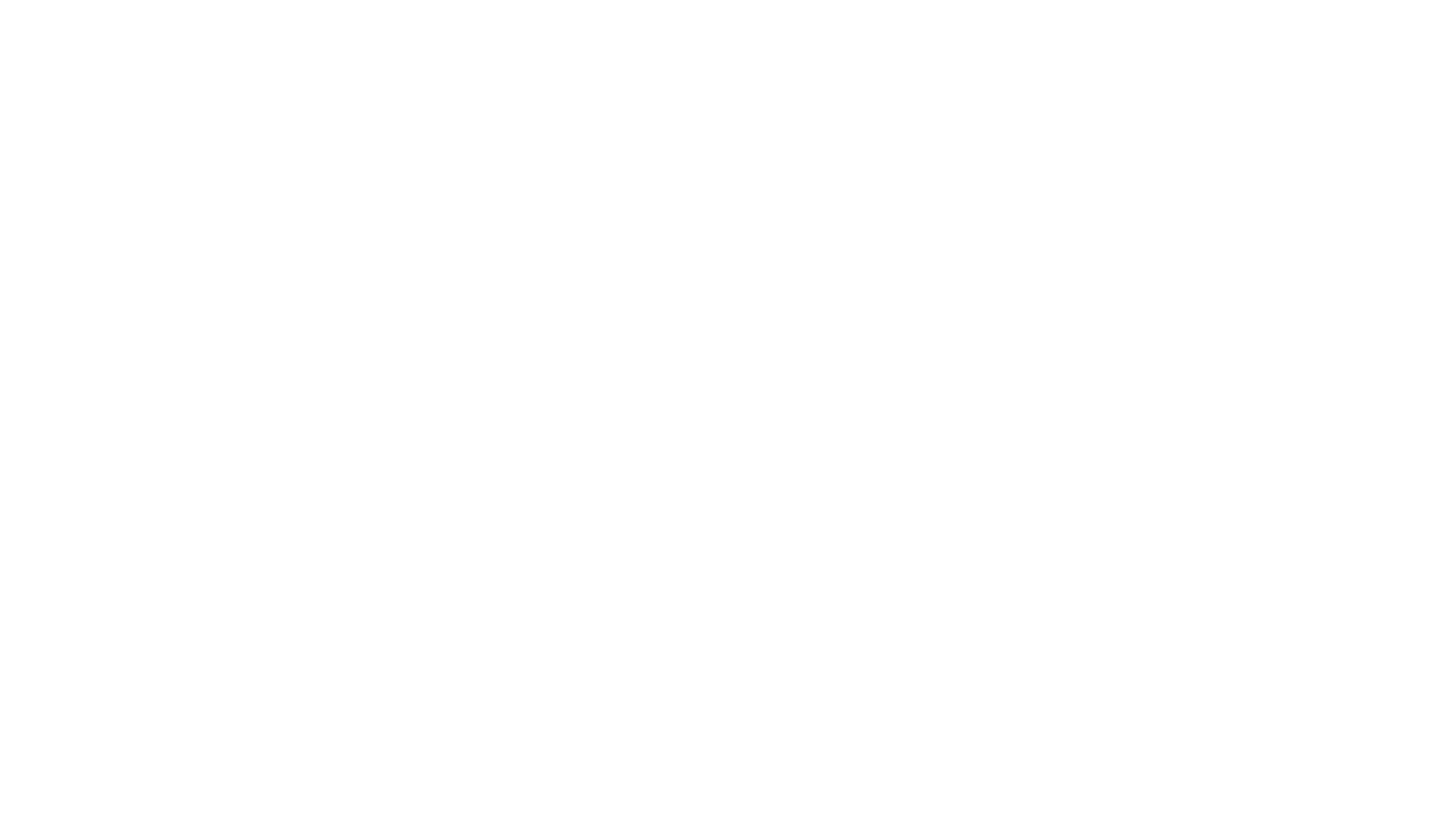 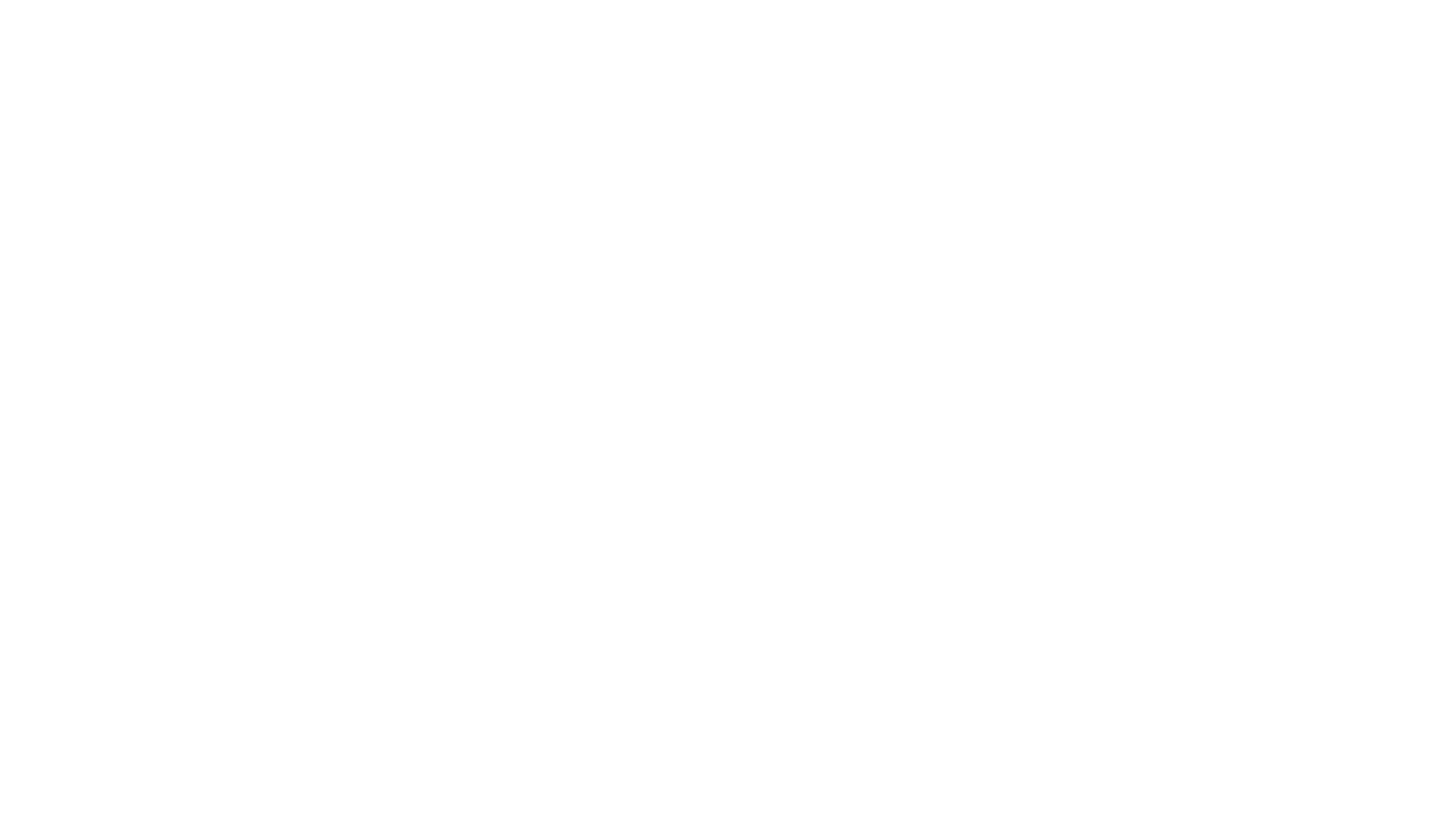 Why do we need both stations & mileposts
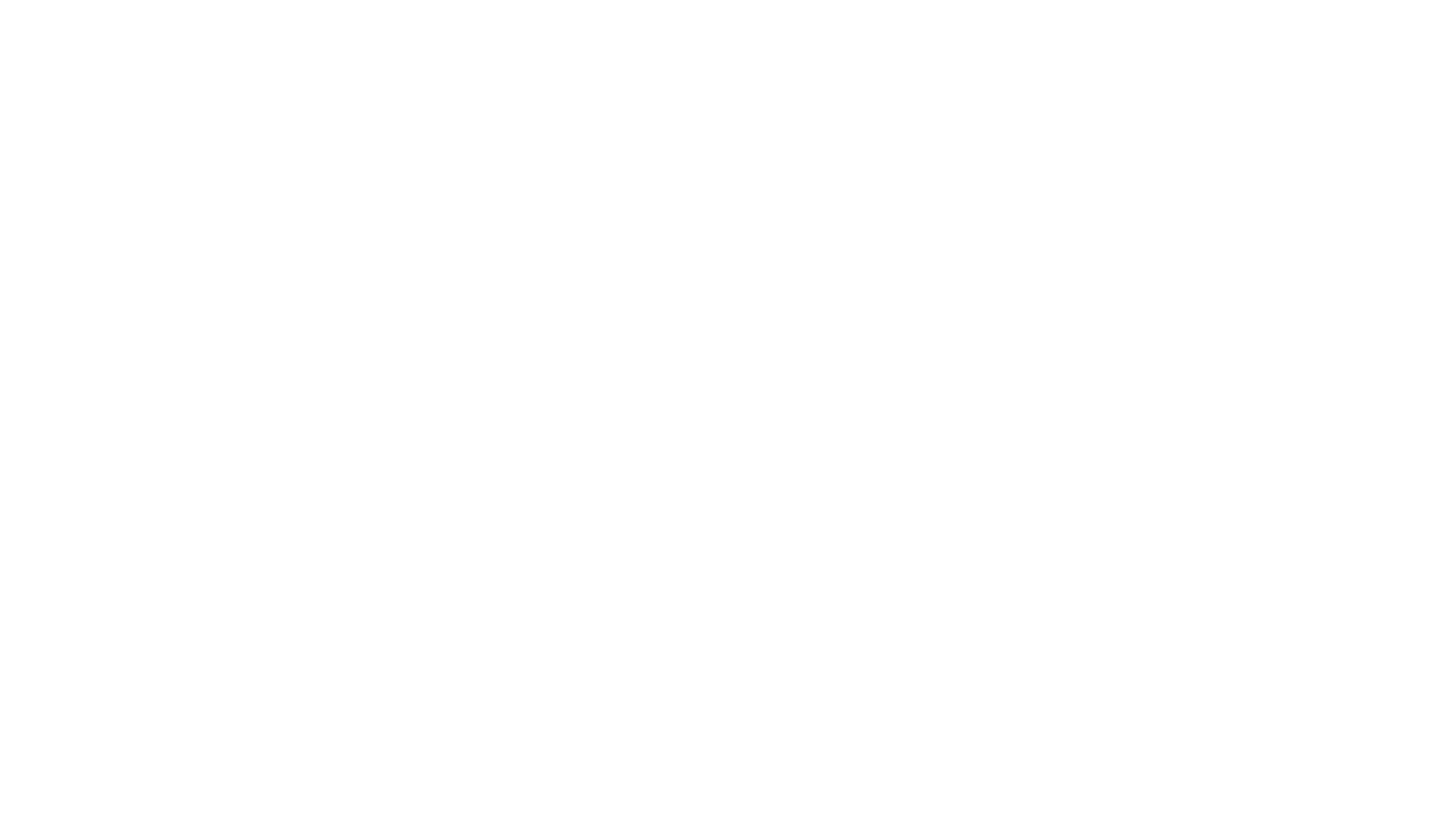 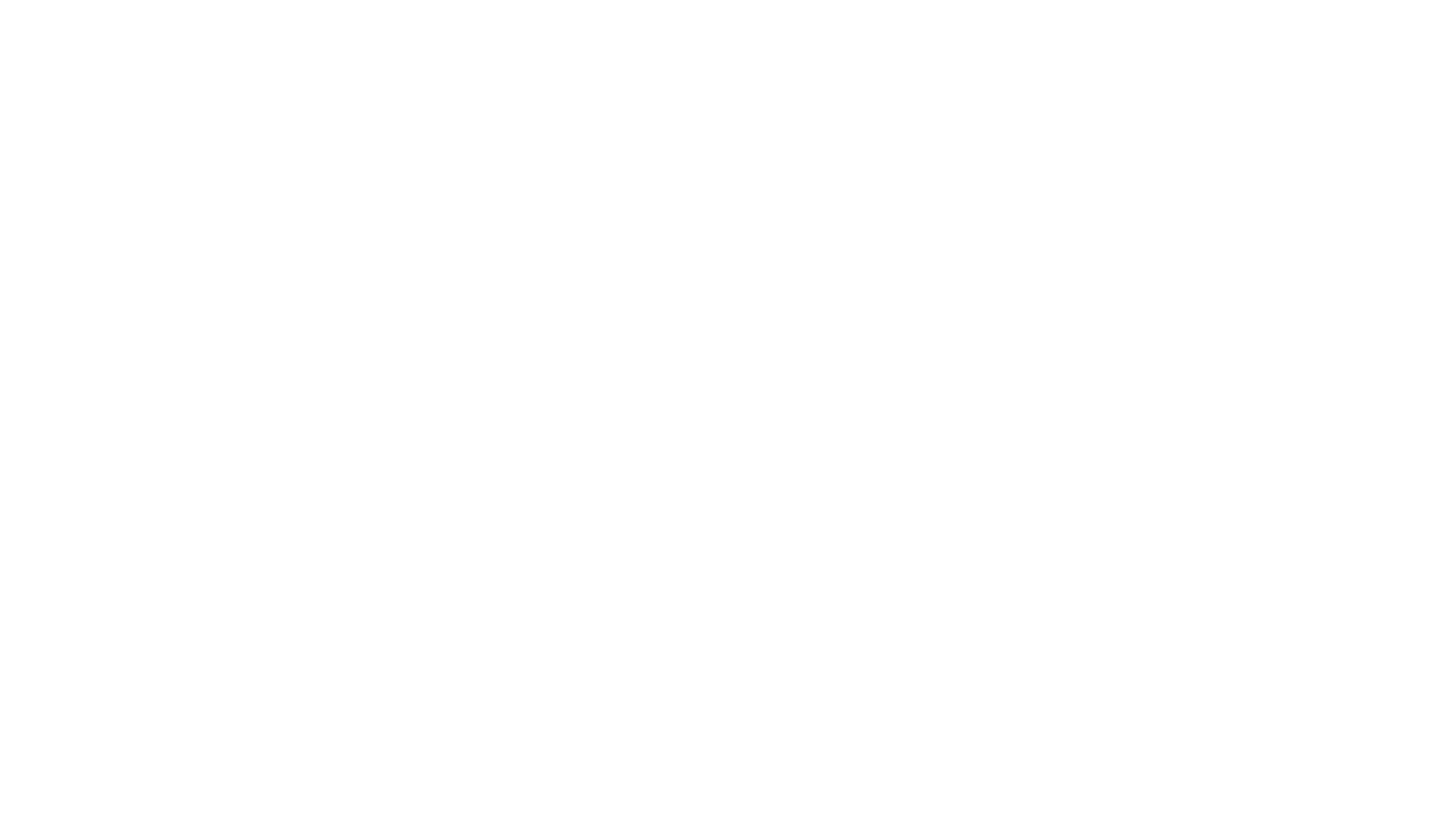 Who signs & when?
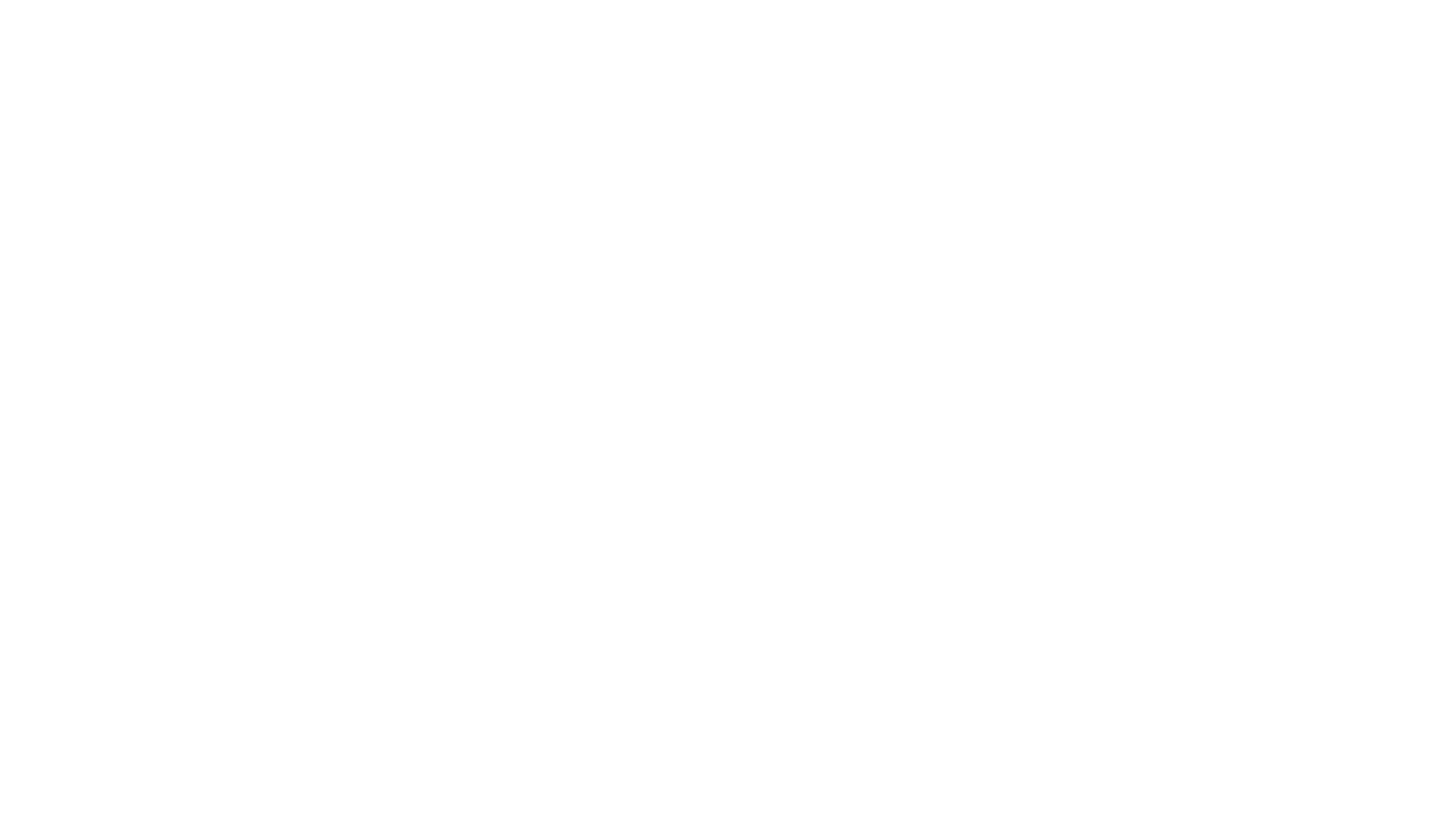 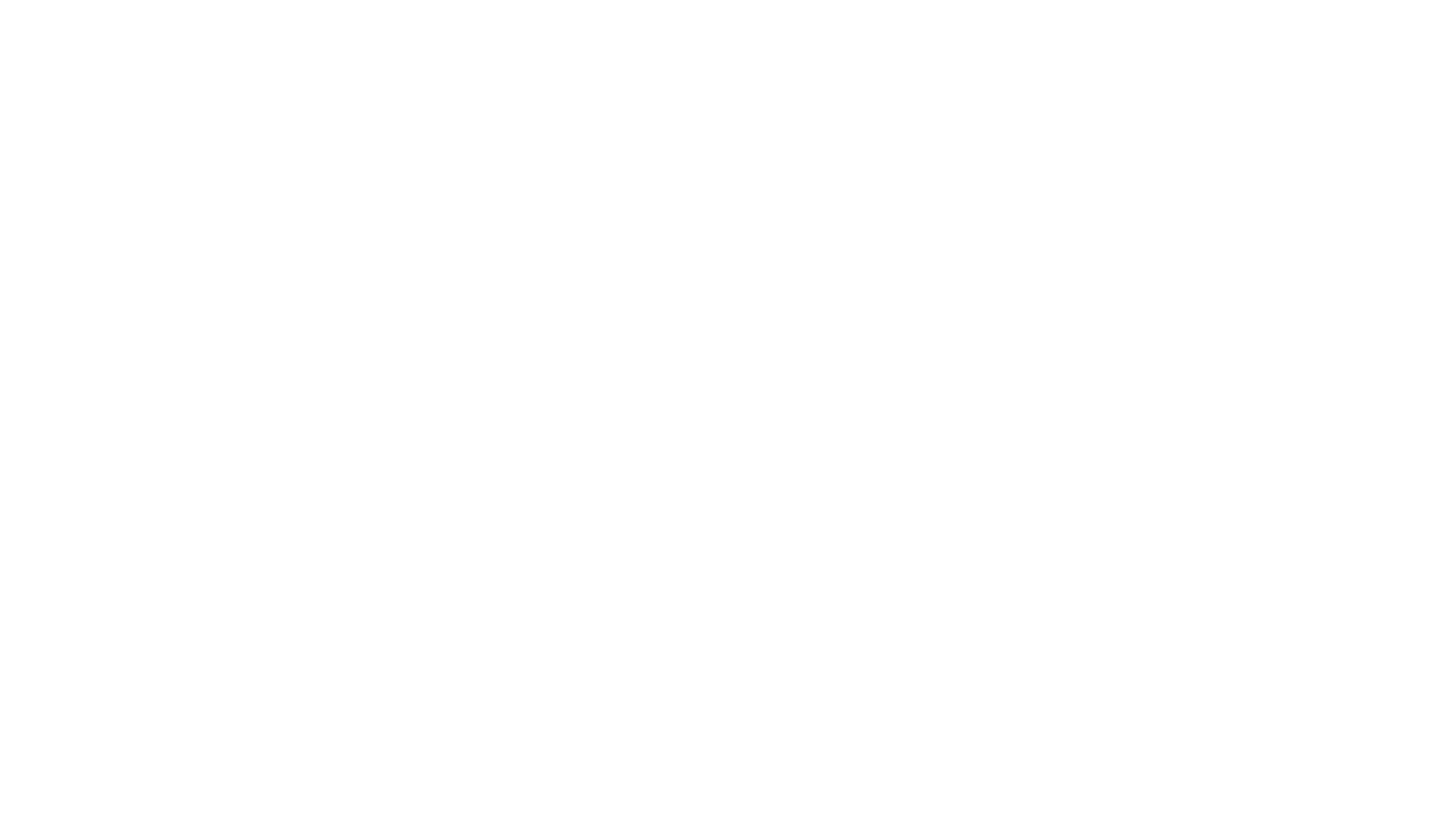 Who signs & when?
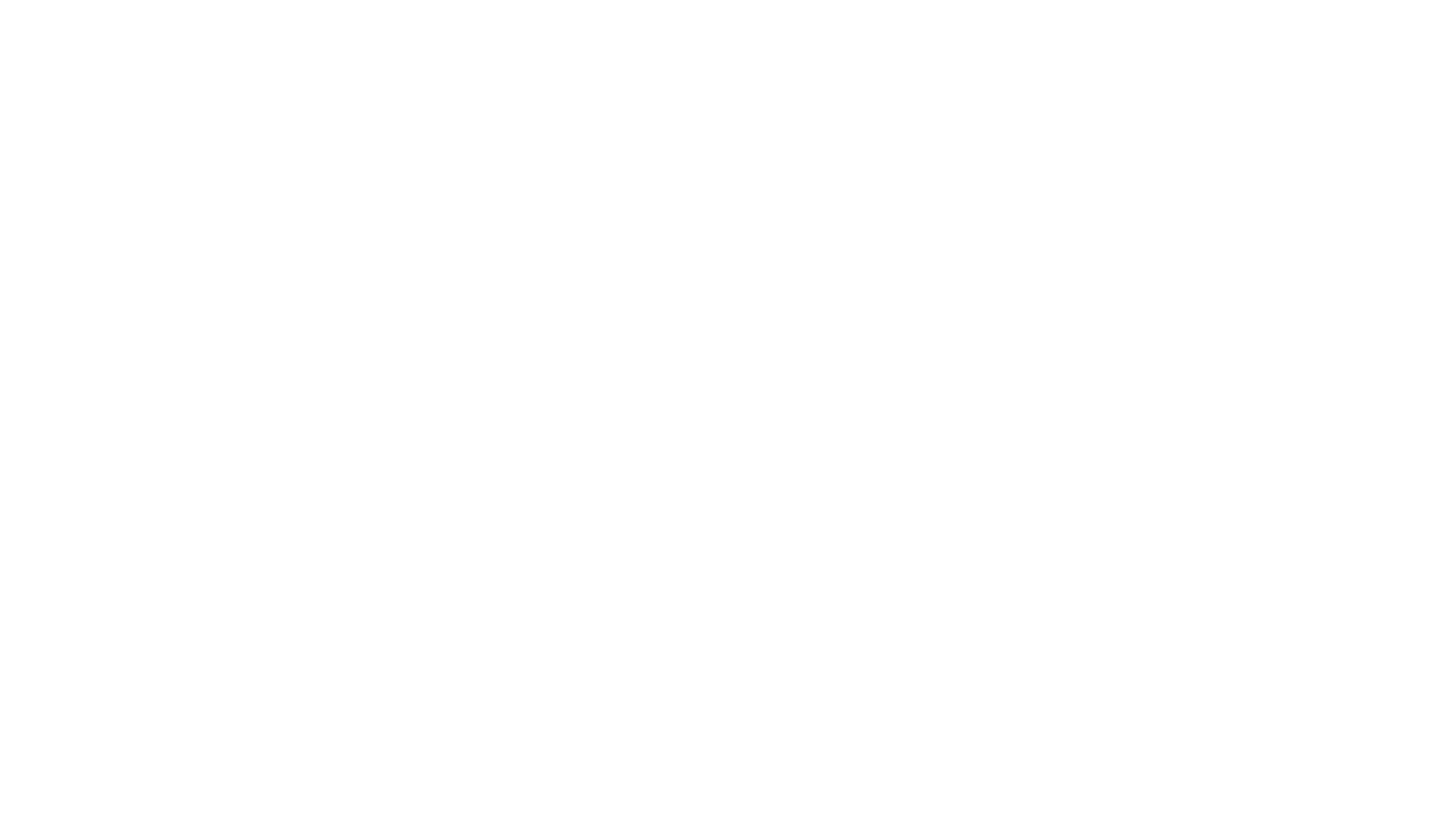 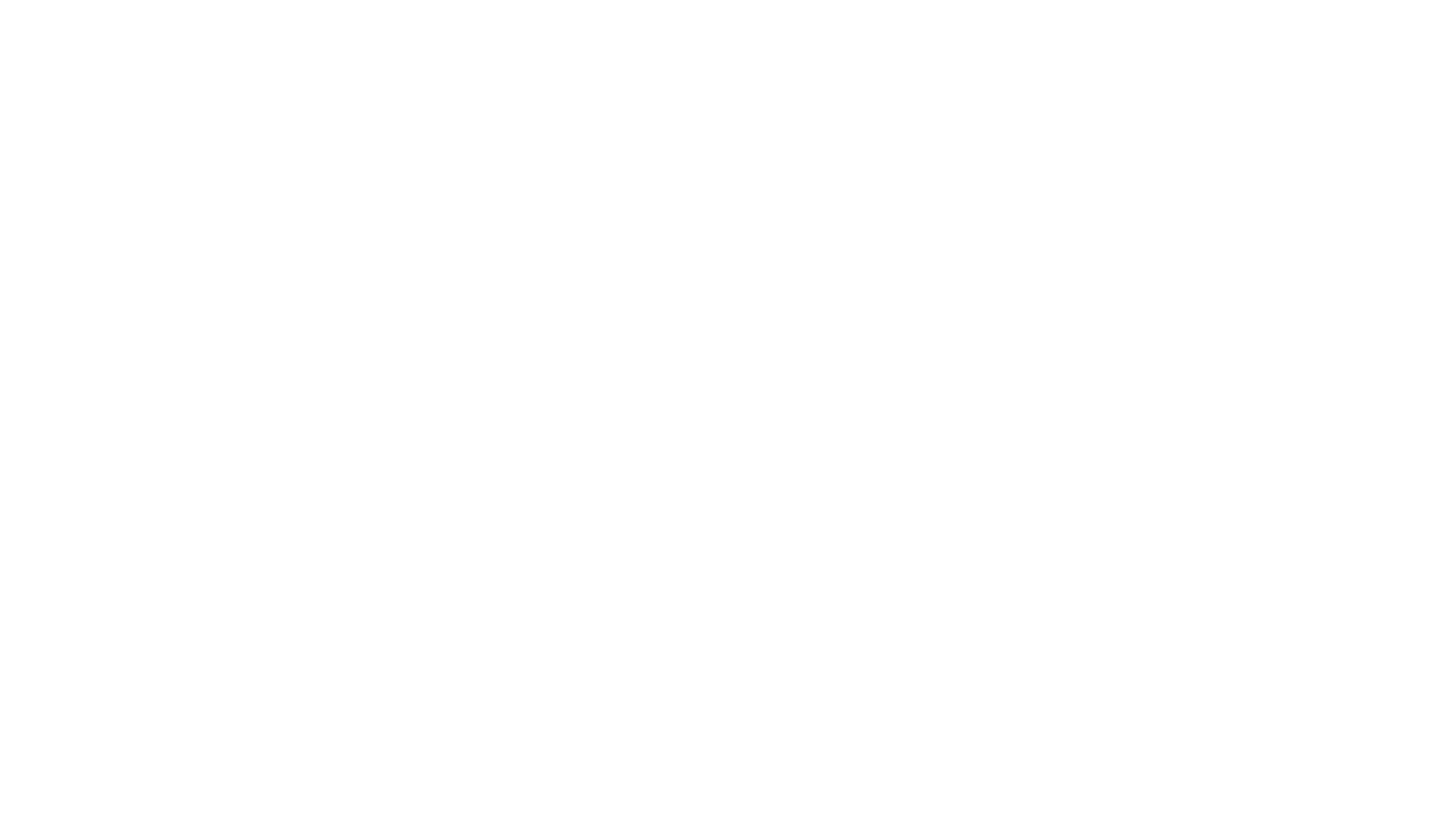 City and/or county
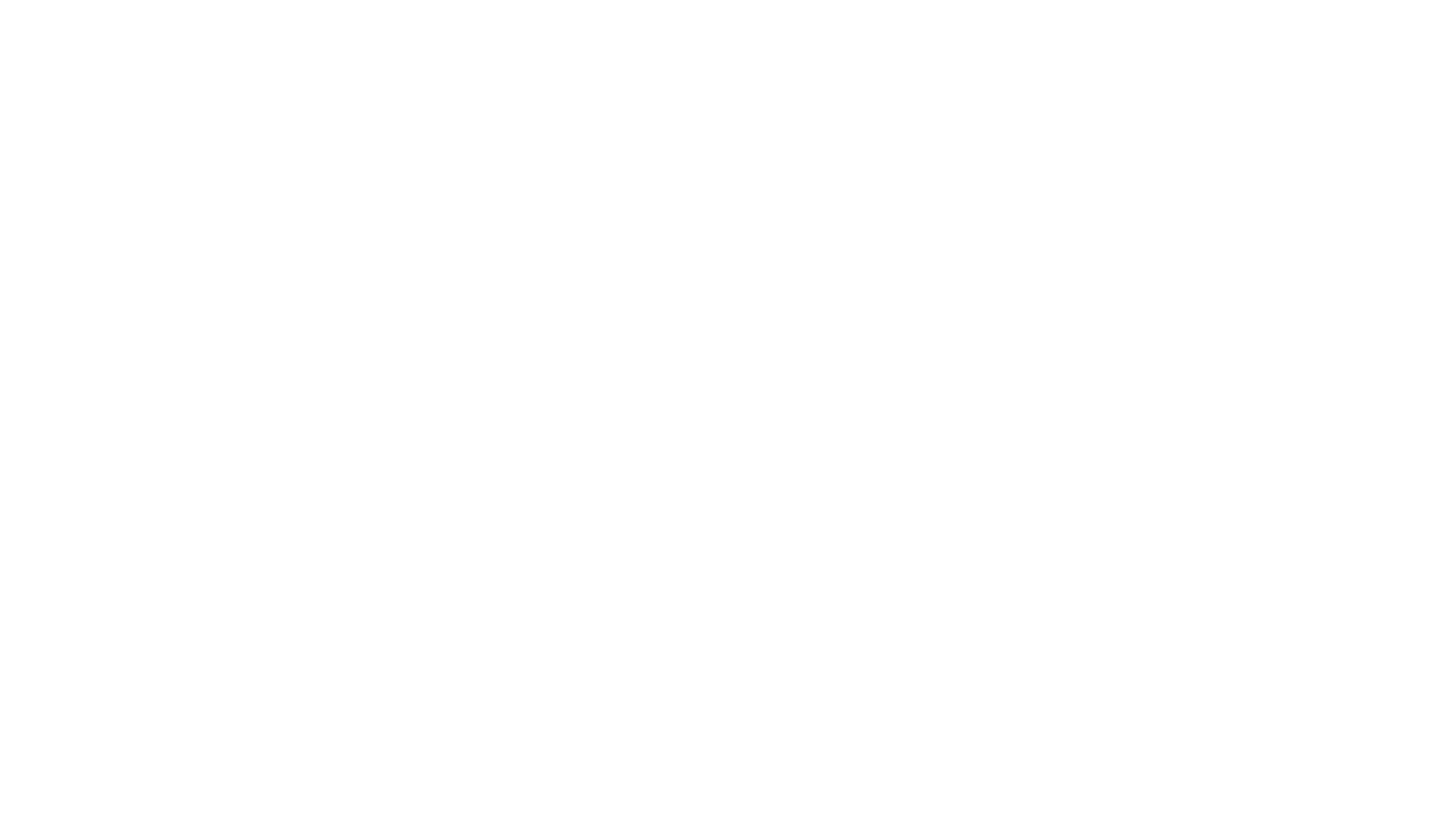 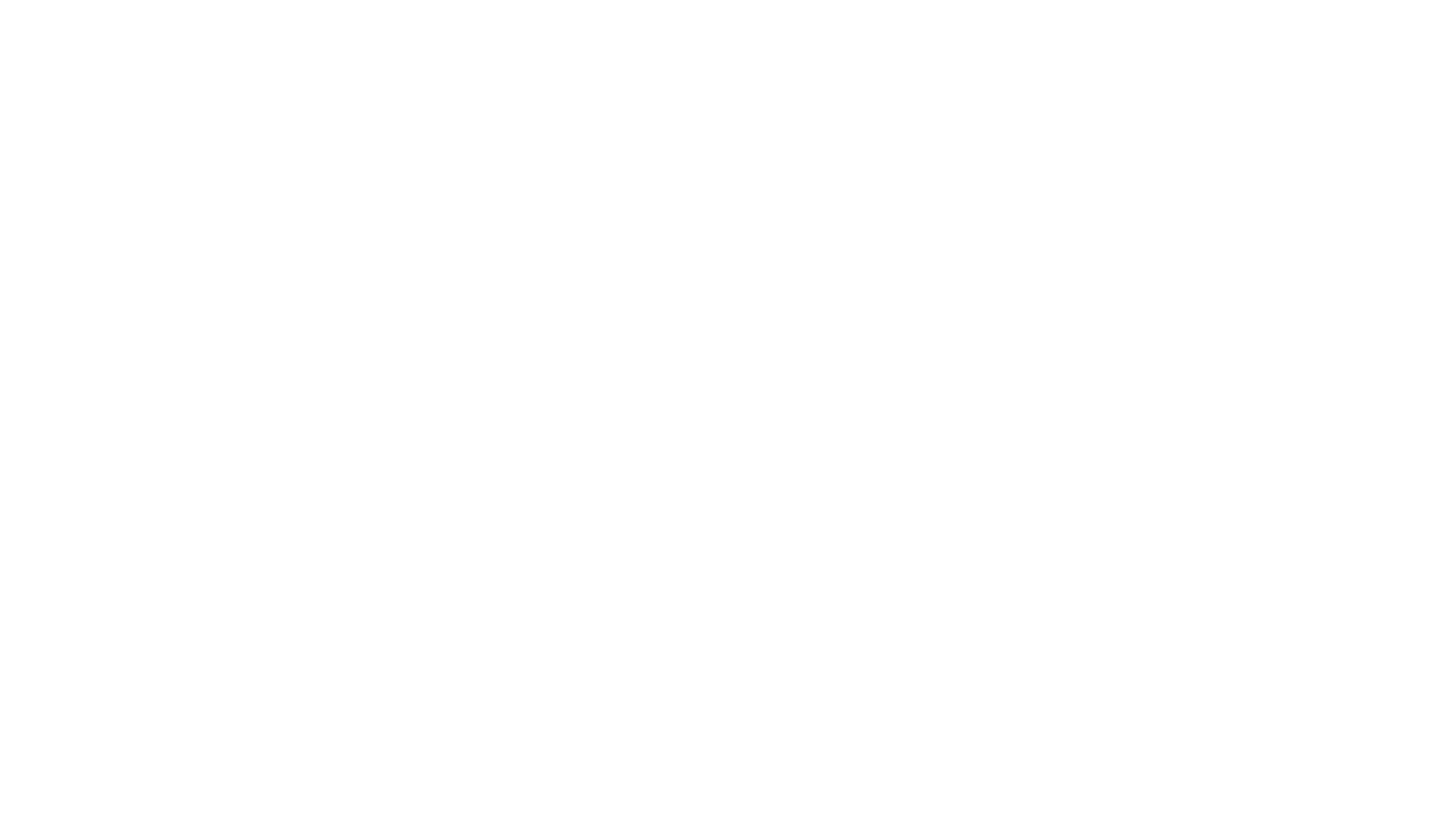 Other approvals
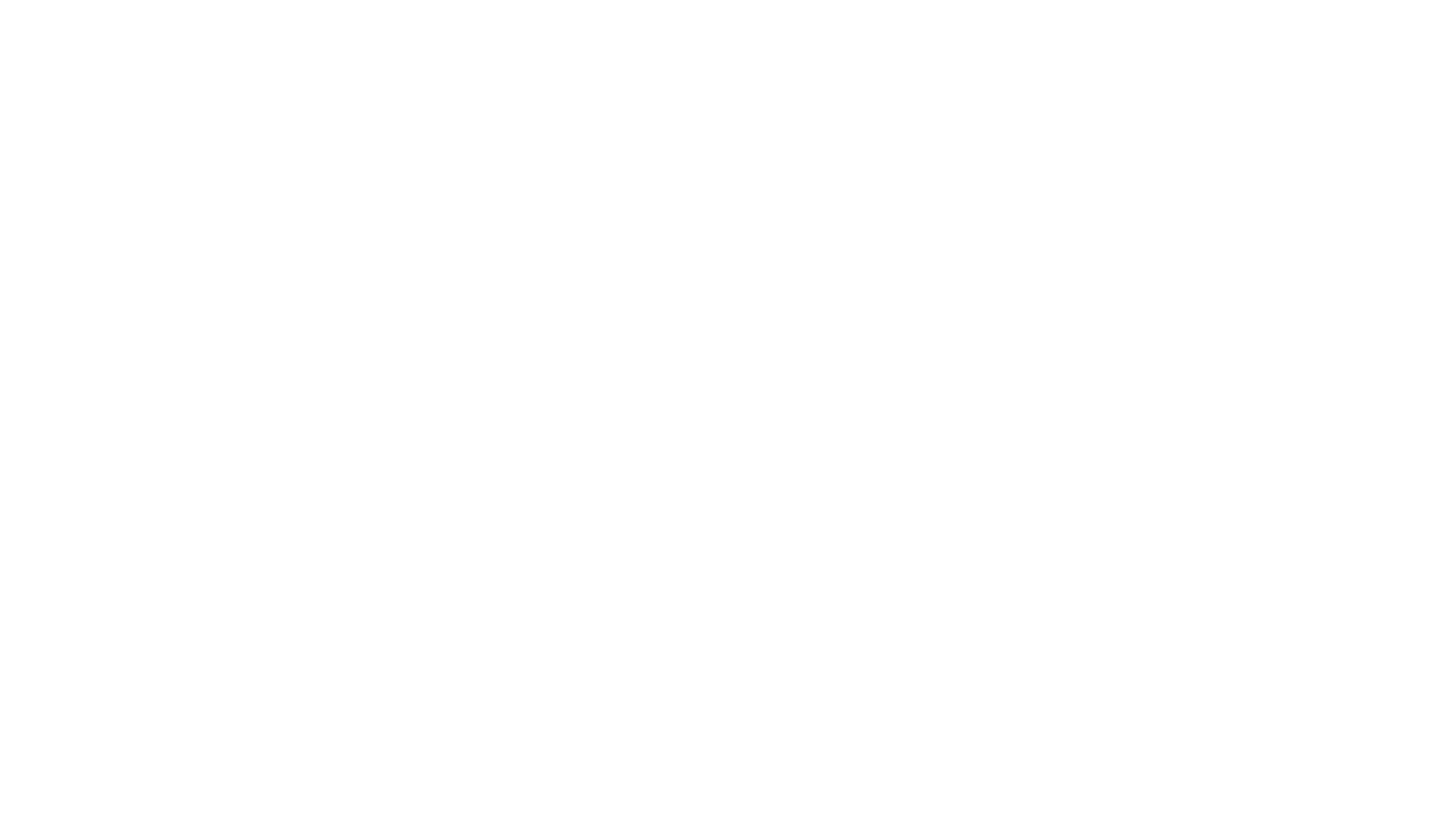 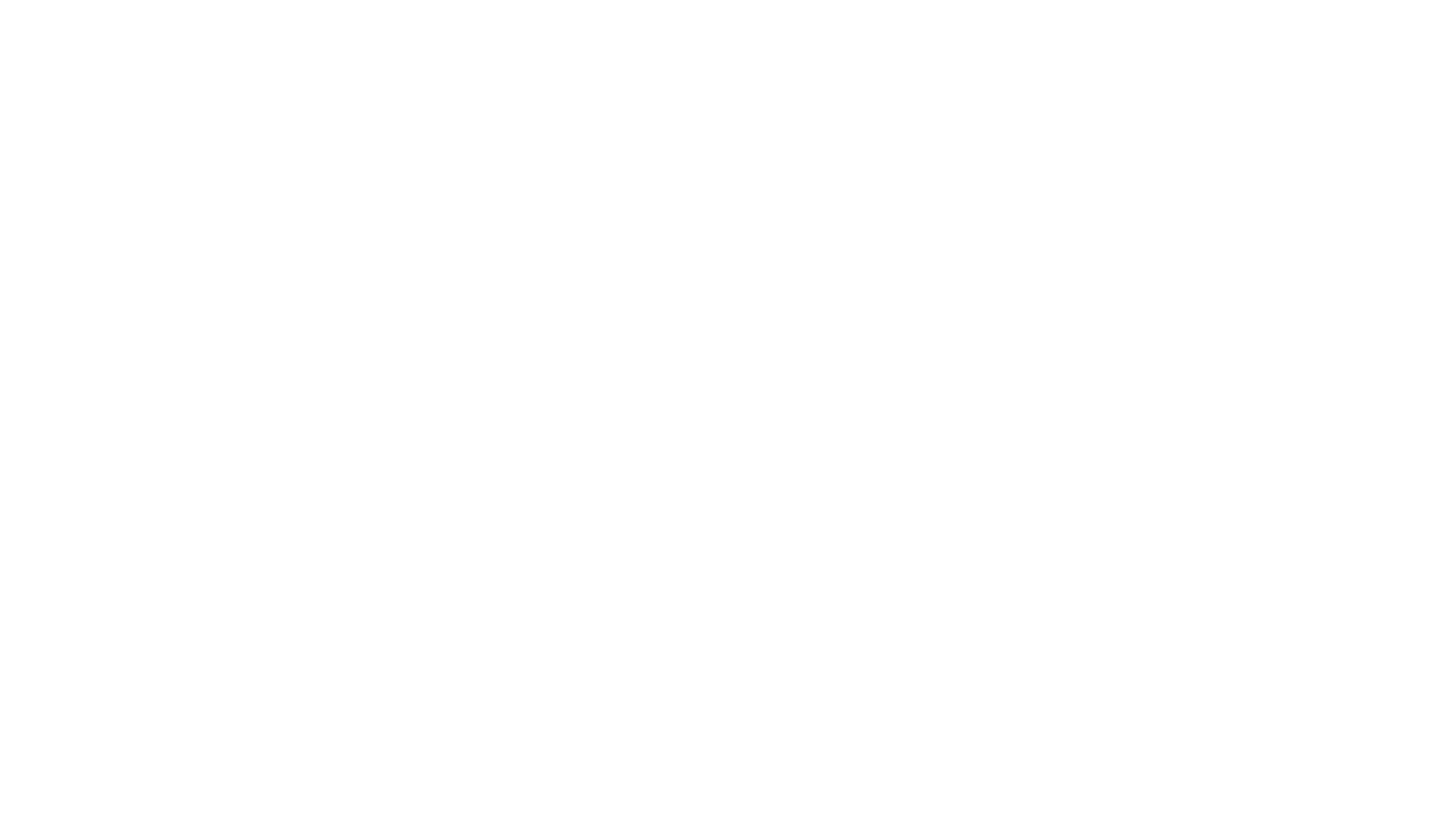 Special requirements
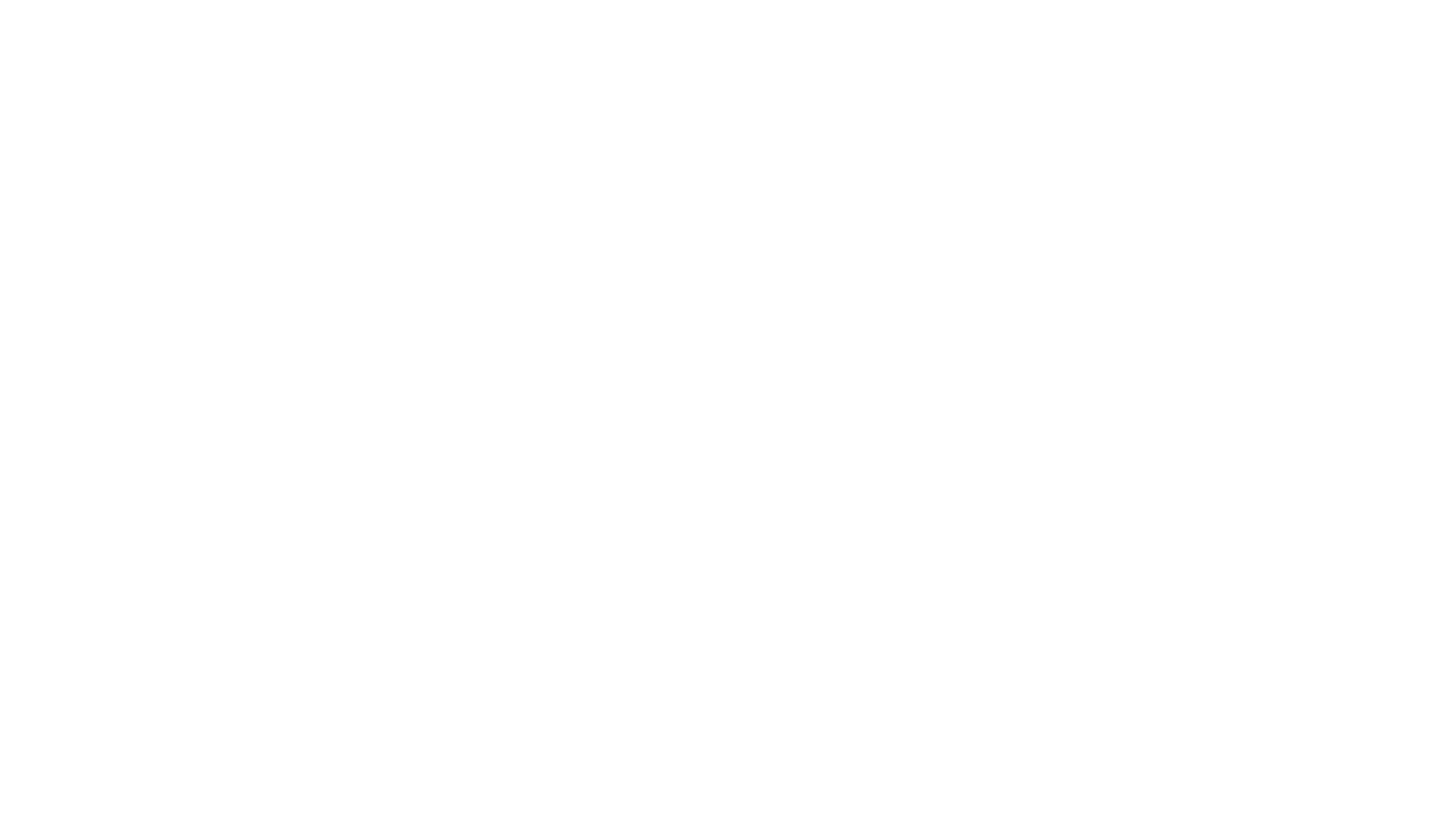 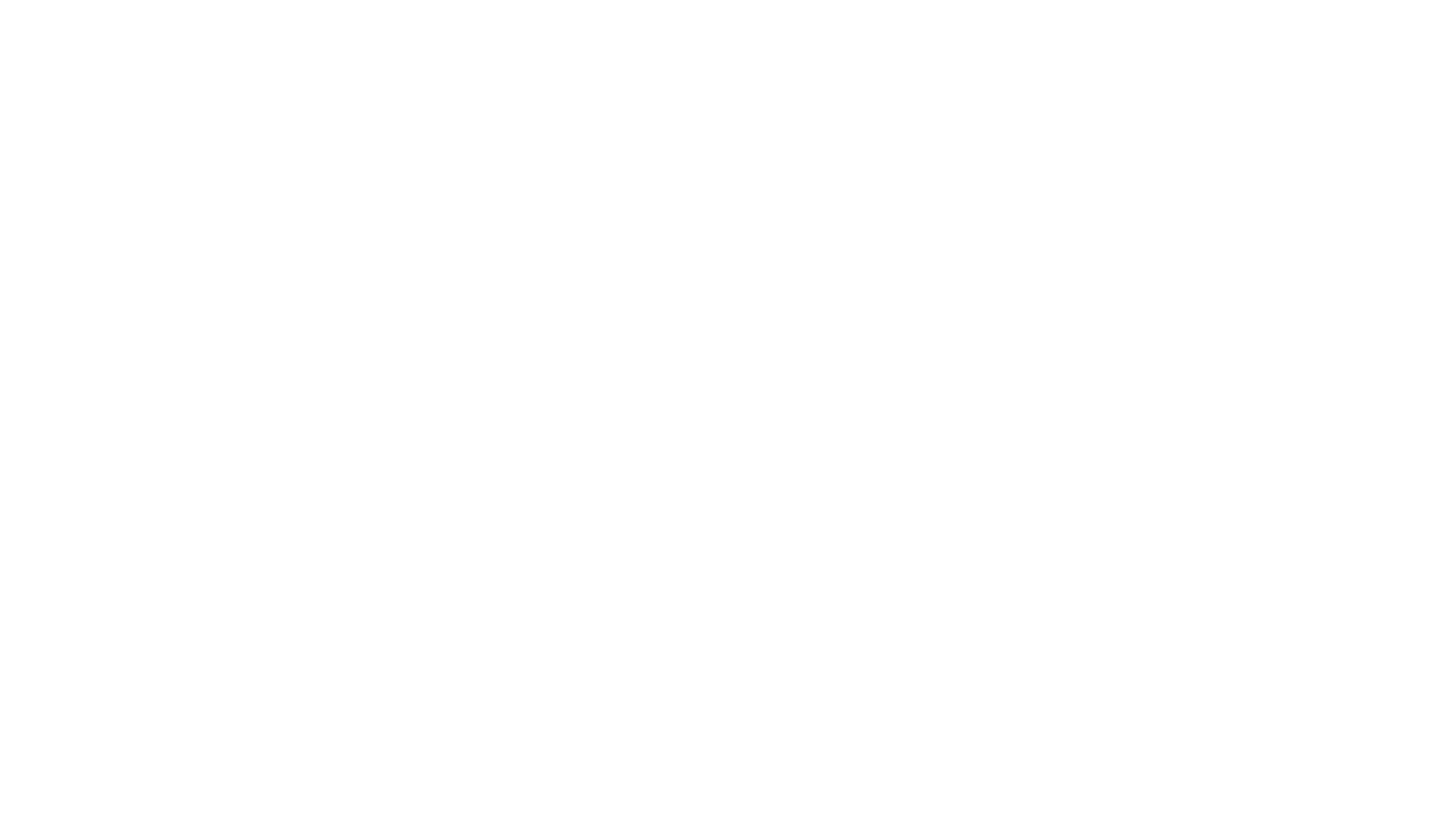 Approval signatures
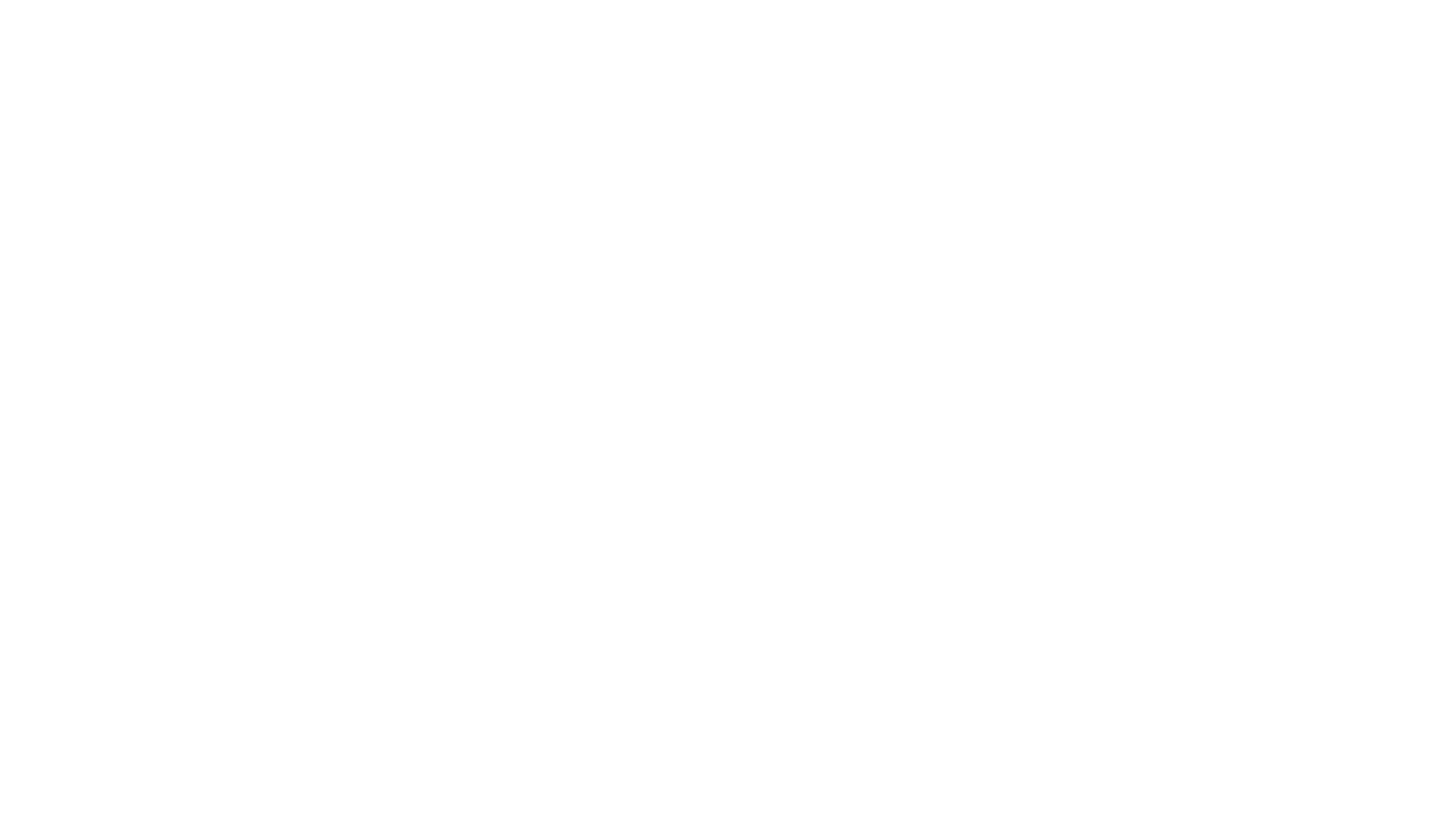 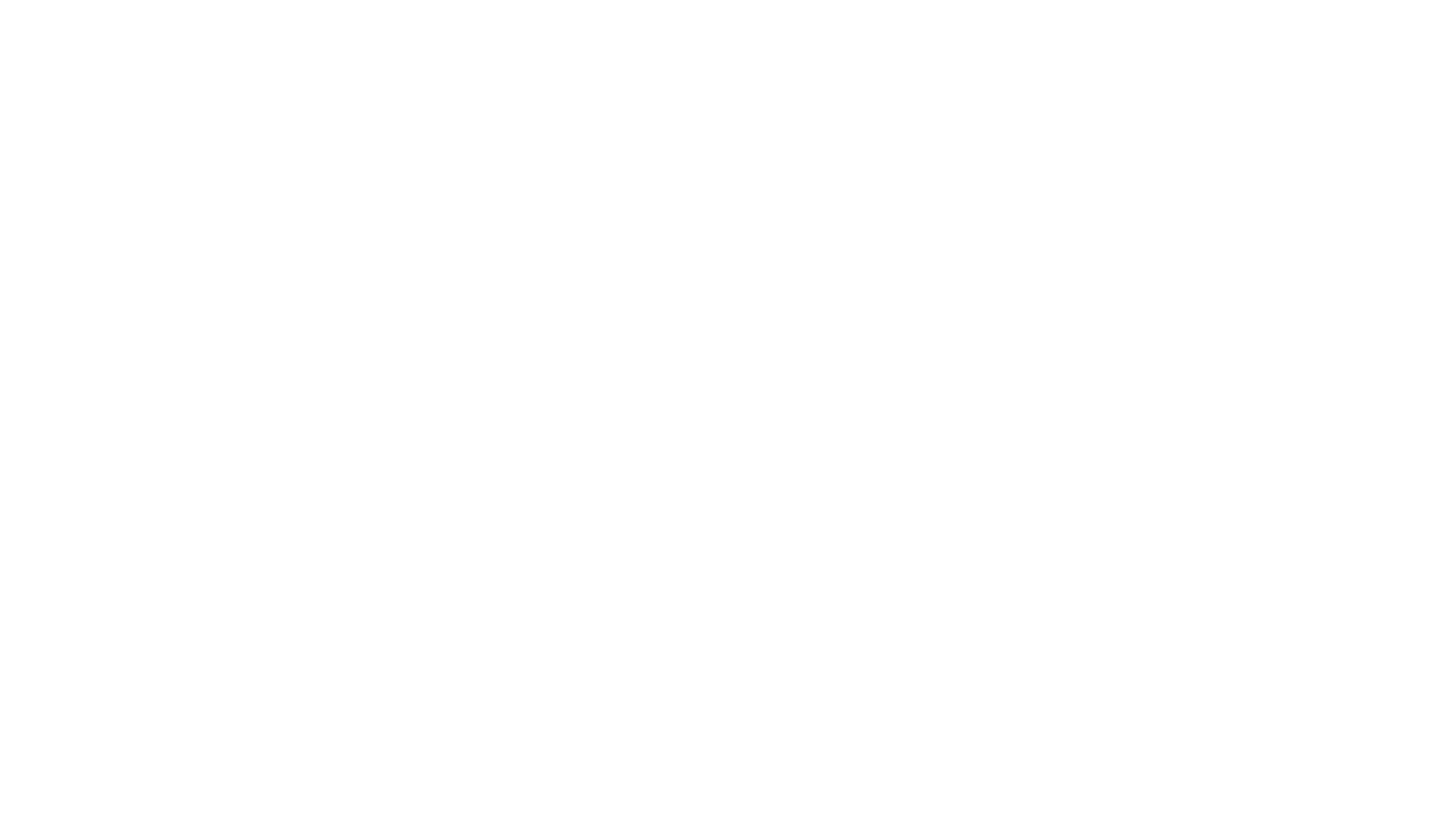 Permit ~ page 2
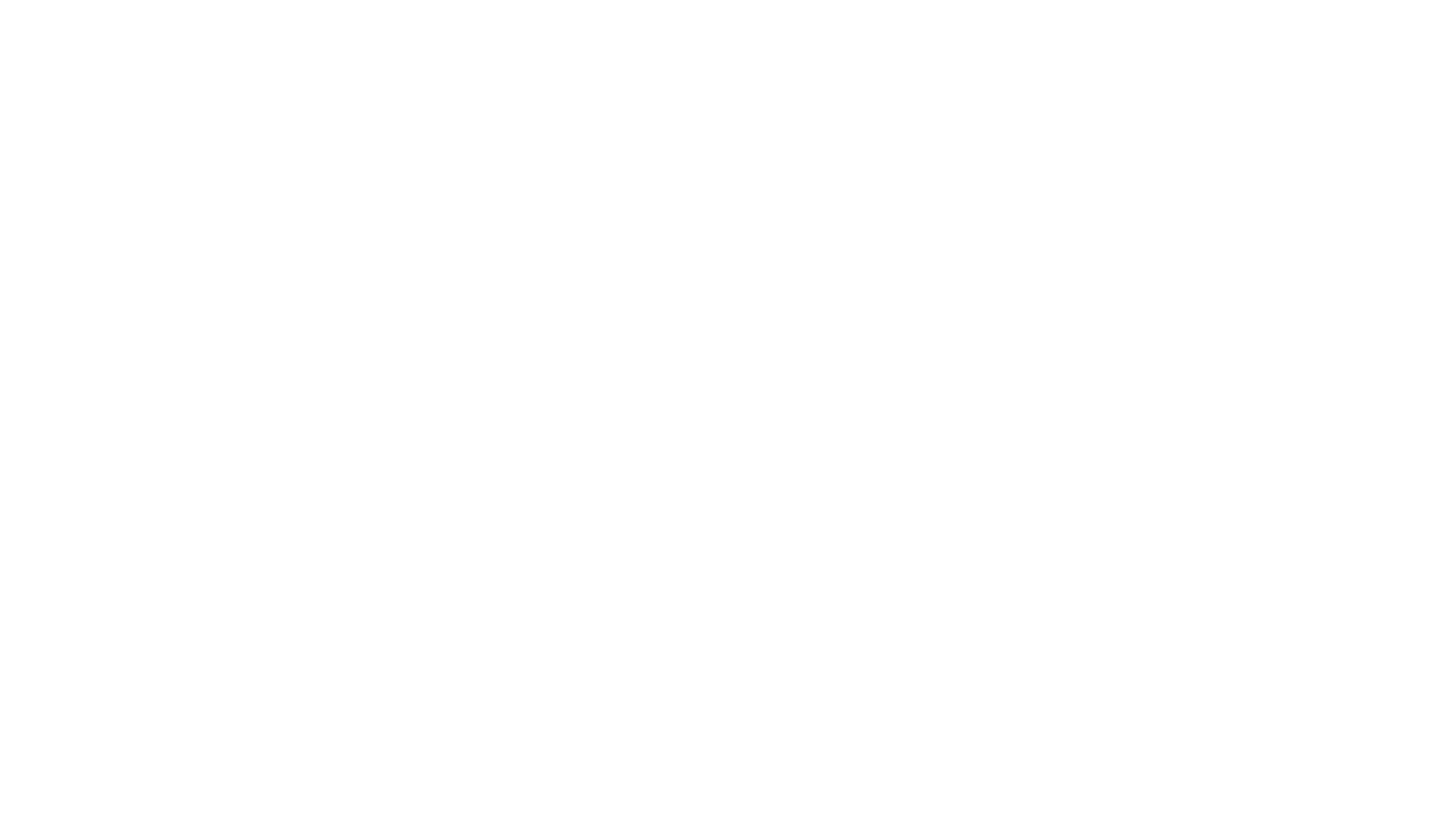 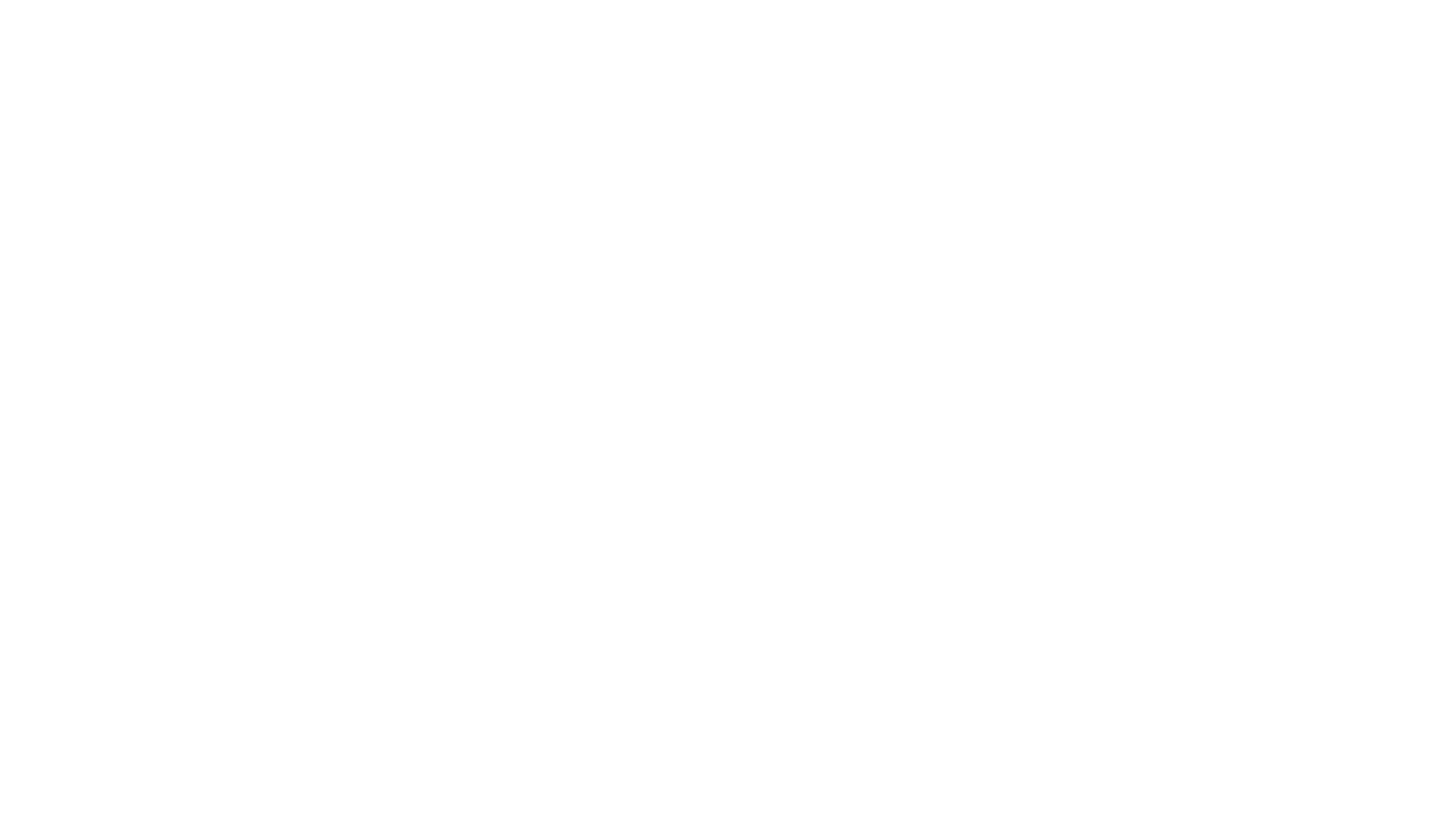 miscellaneous
Online resources – Links have changed
Permit link has changed:
https://iowadot.seamlessdocs.com/f/ApplicationAgreementforUseofHighwayRightofwayforUtilitiesAccommodation
Utility Accommodation Policy
https://iowadot.gov/rightofway/pdfs/UtilityPolicy.pdf
Traffic Control Standards
https://iowadot.gov/design/stdplne_tc
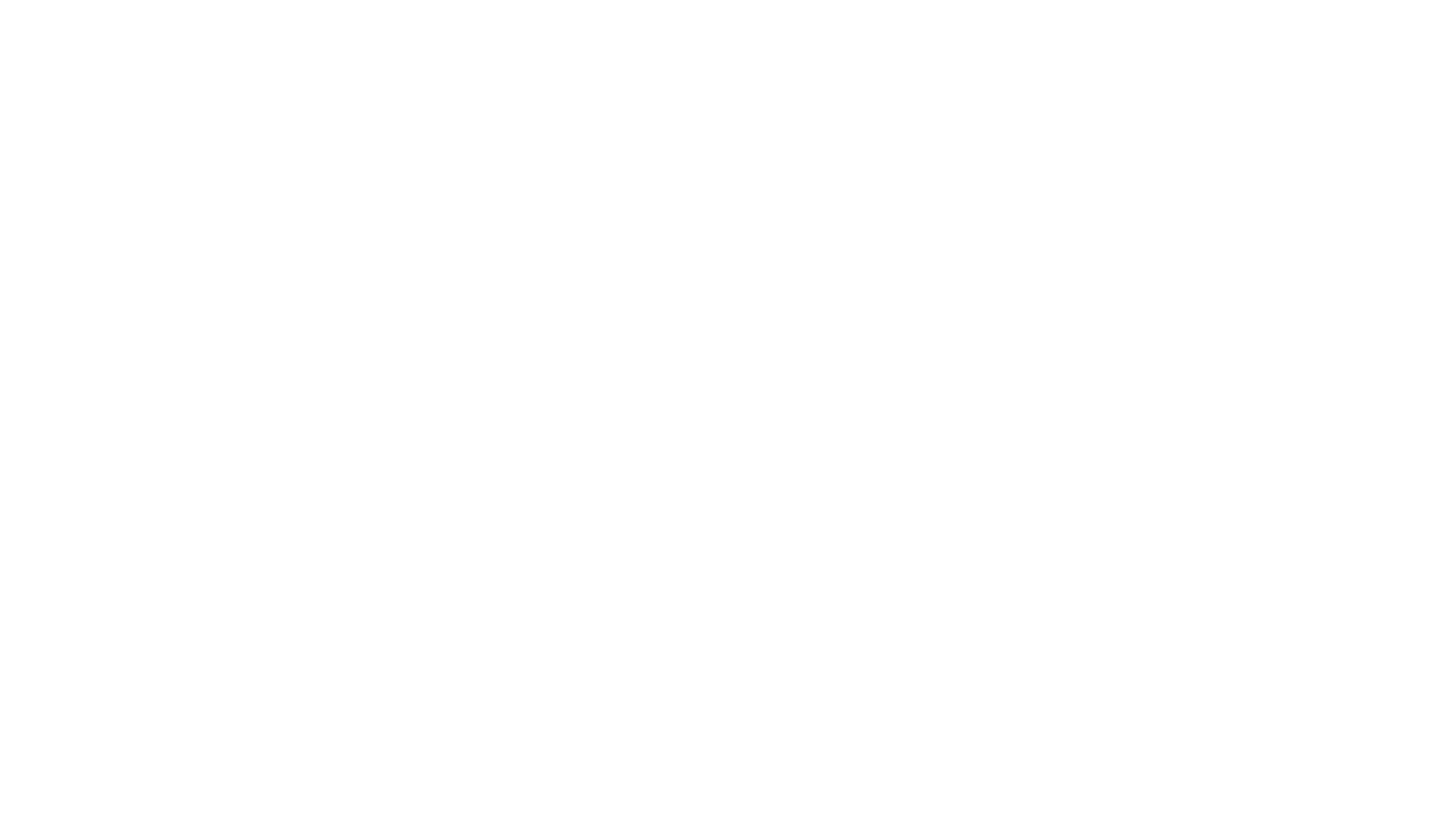 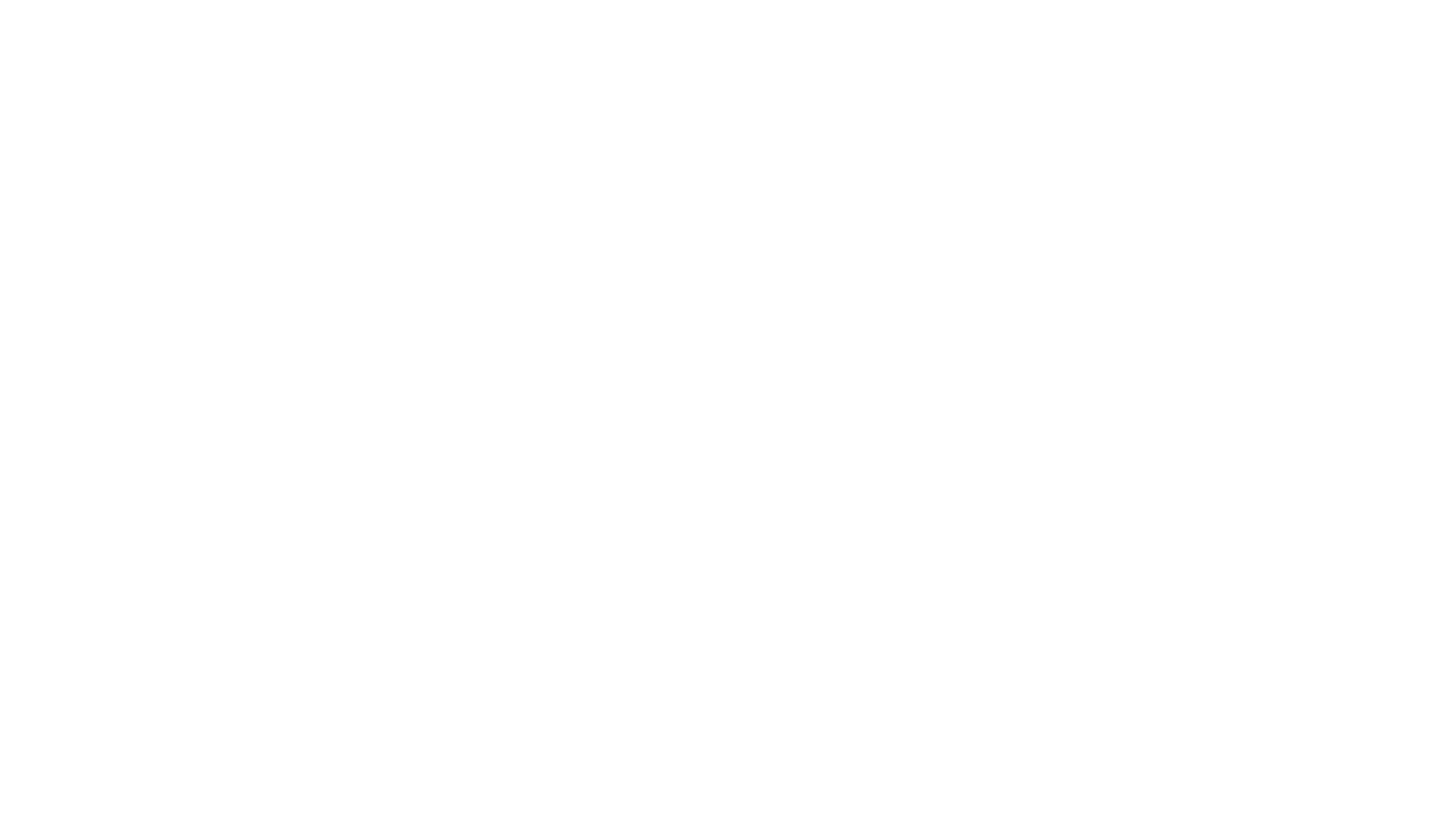 Thank you!
Any questions?